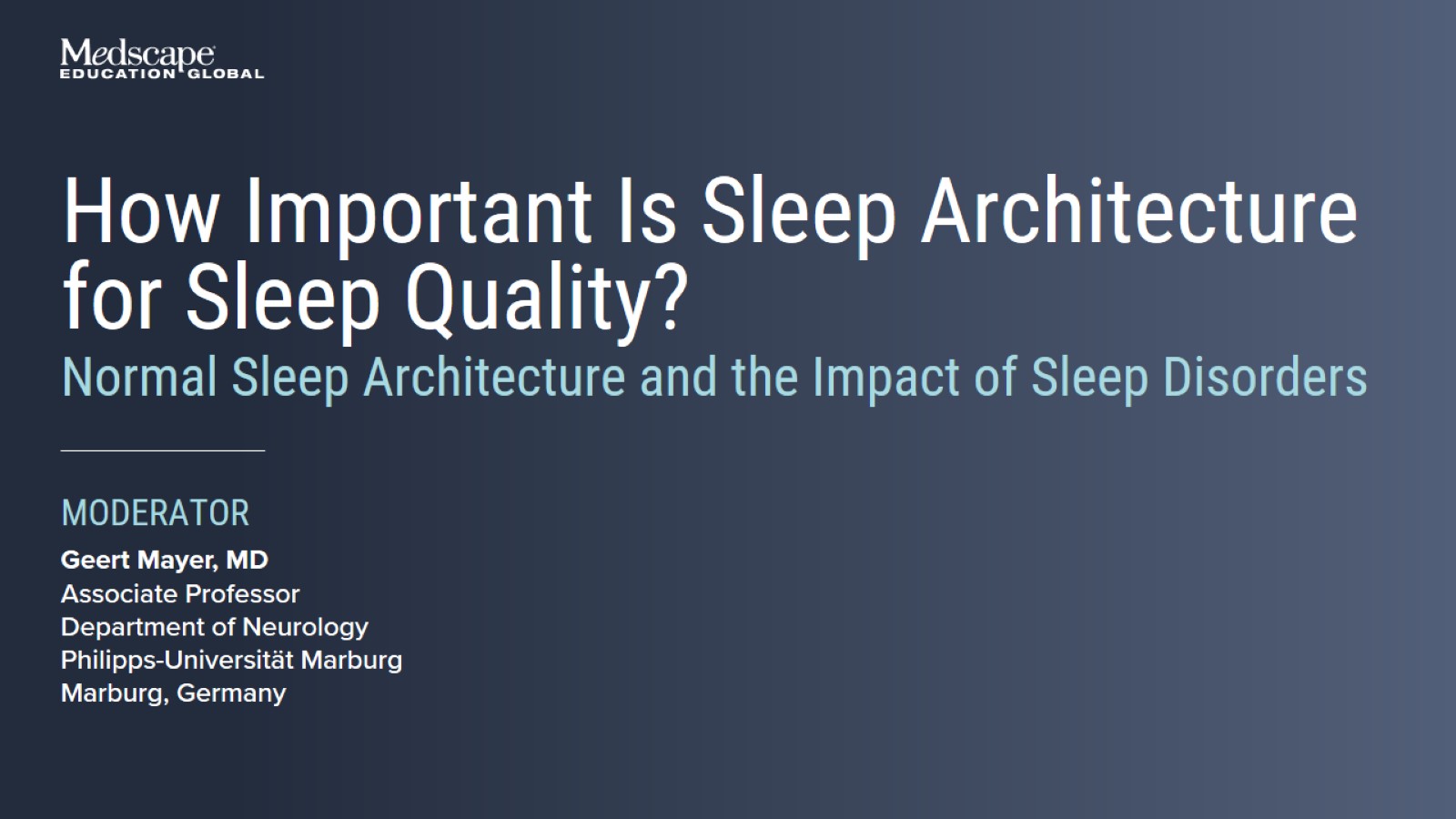 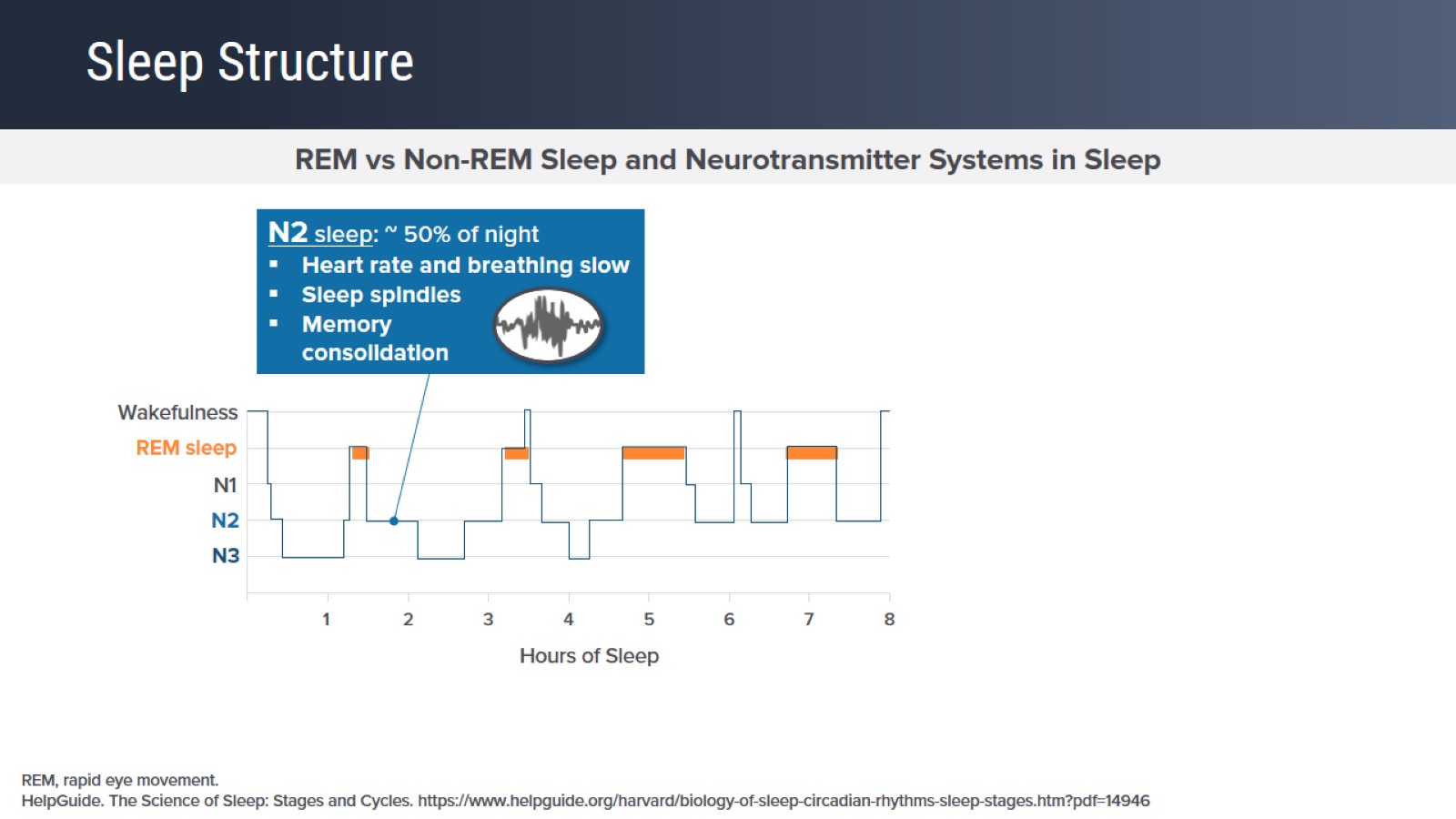 Sleep Structure
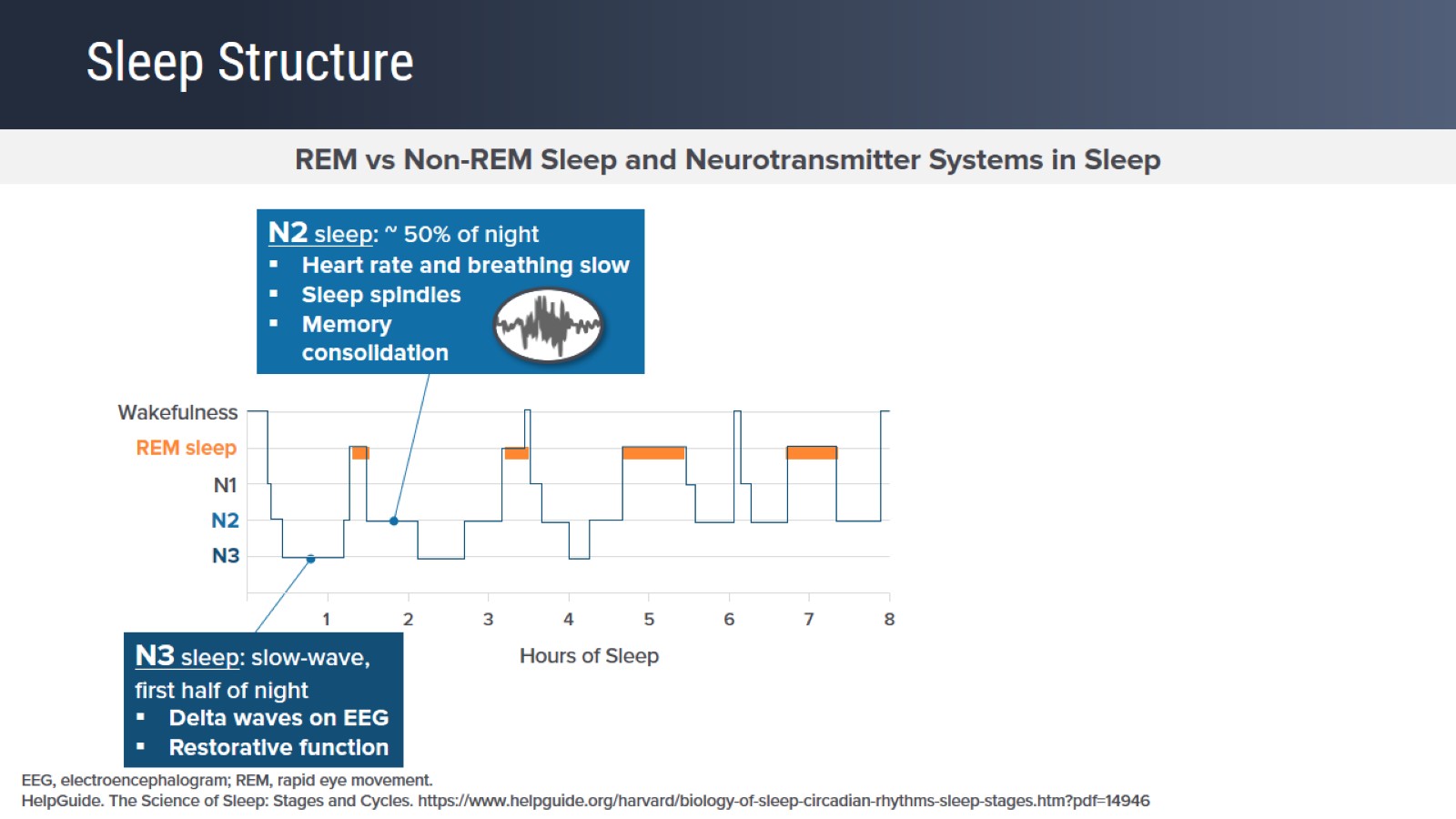 Sleep Structure
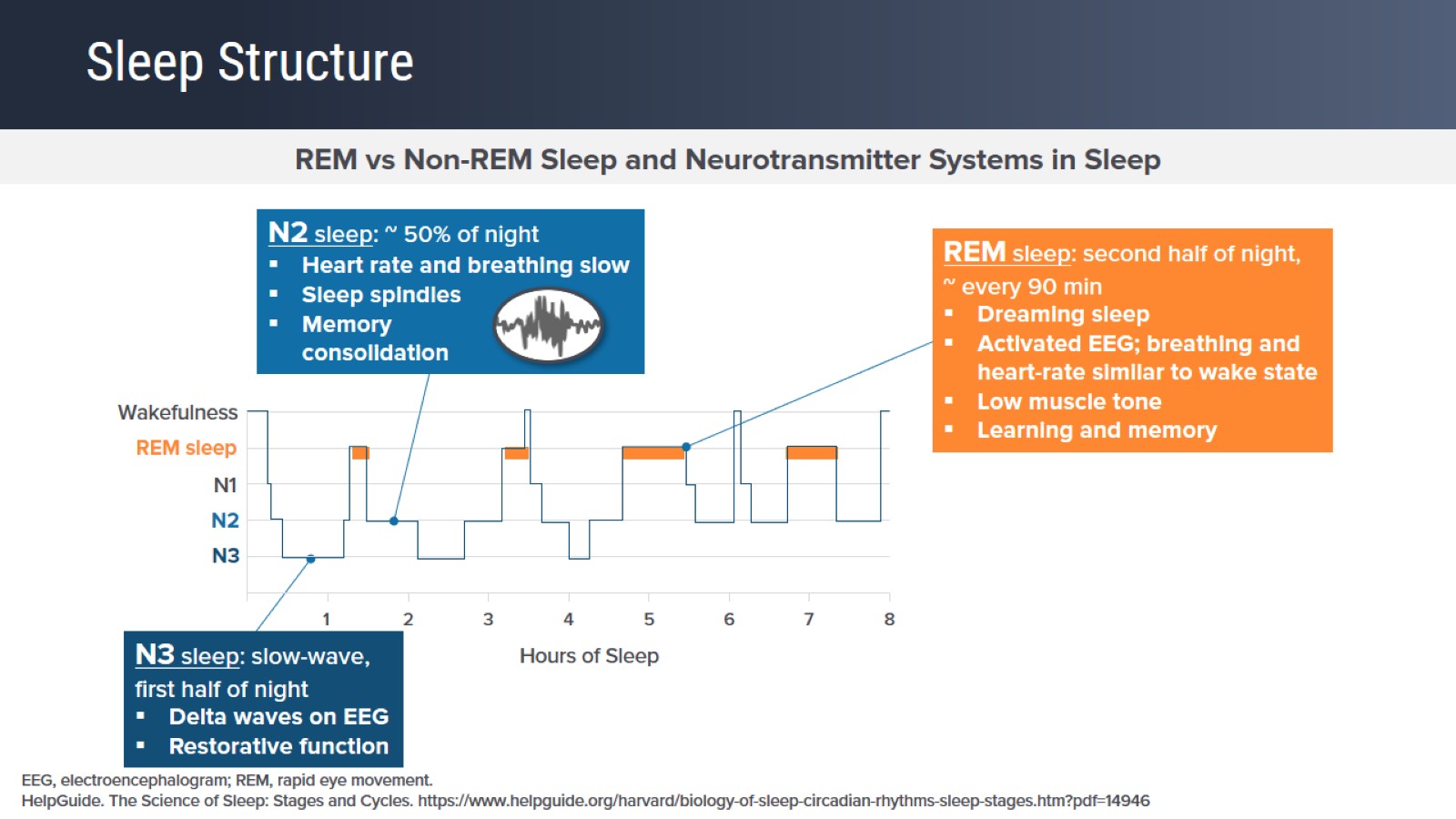 Sleep Structure
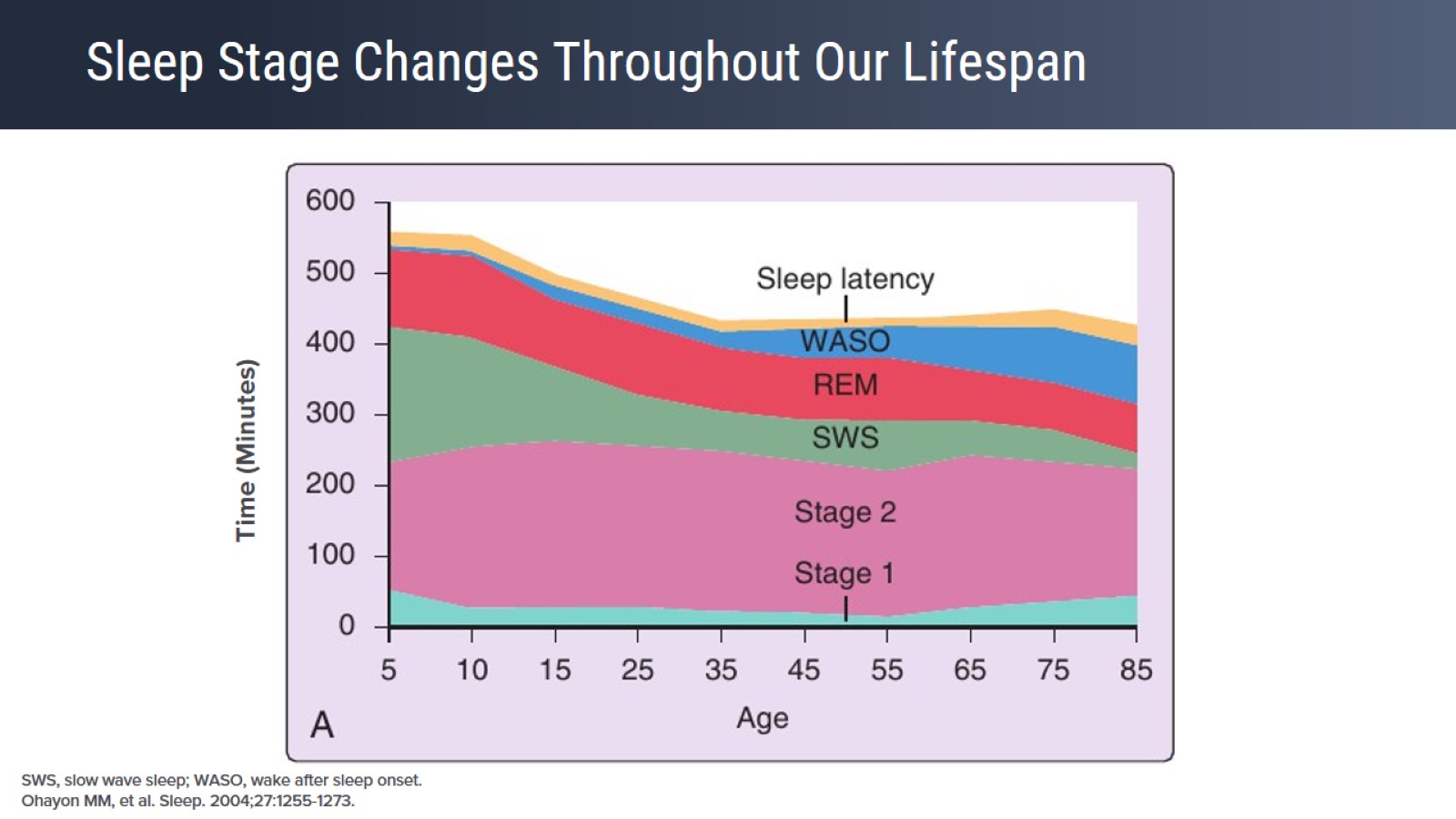 Sleep Stage Changes Throughout Our Lifespan
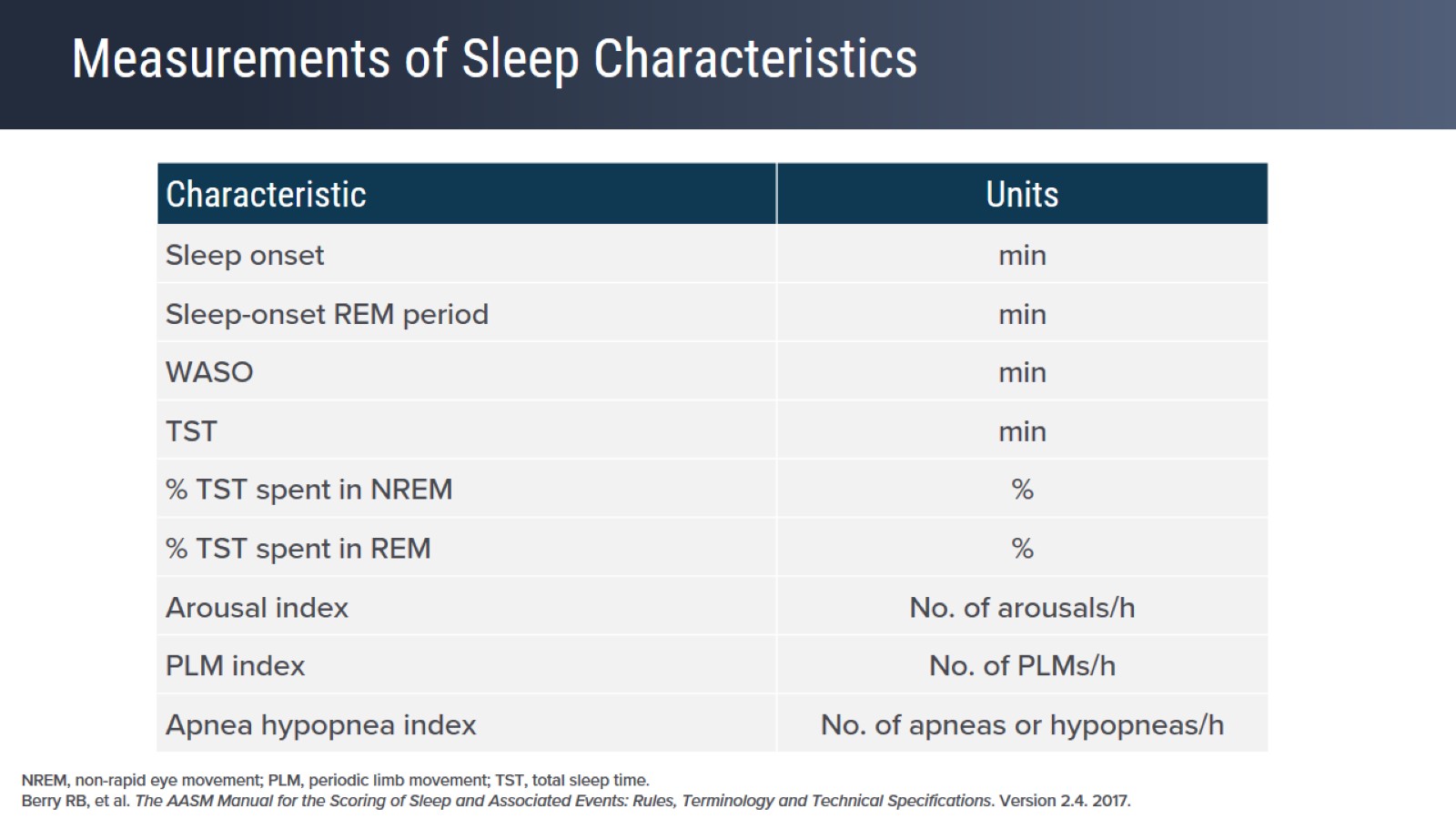 Measurements of Sleep Characteristics
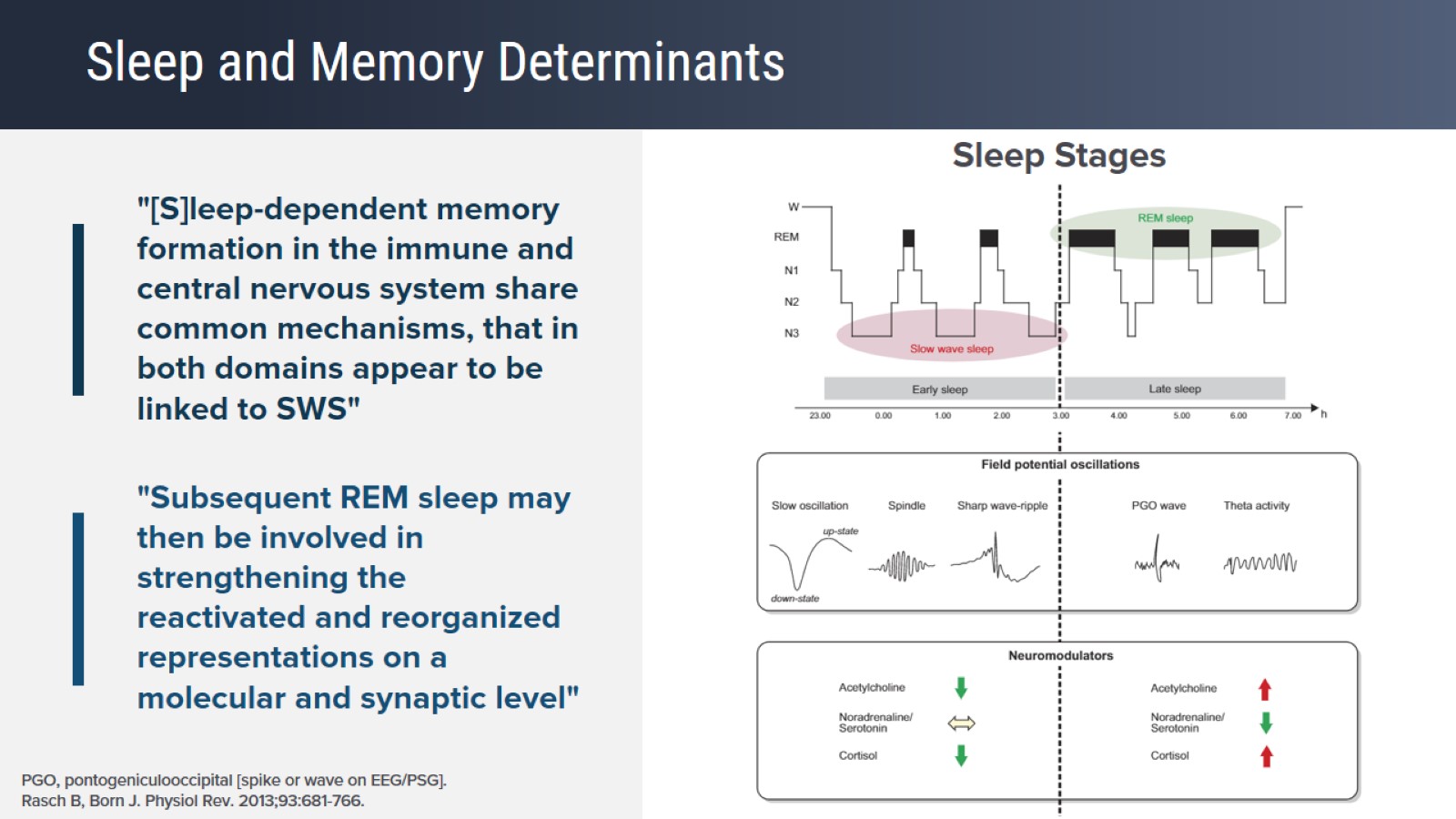 Sleep and Memory Determinants
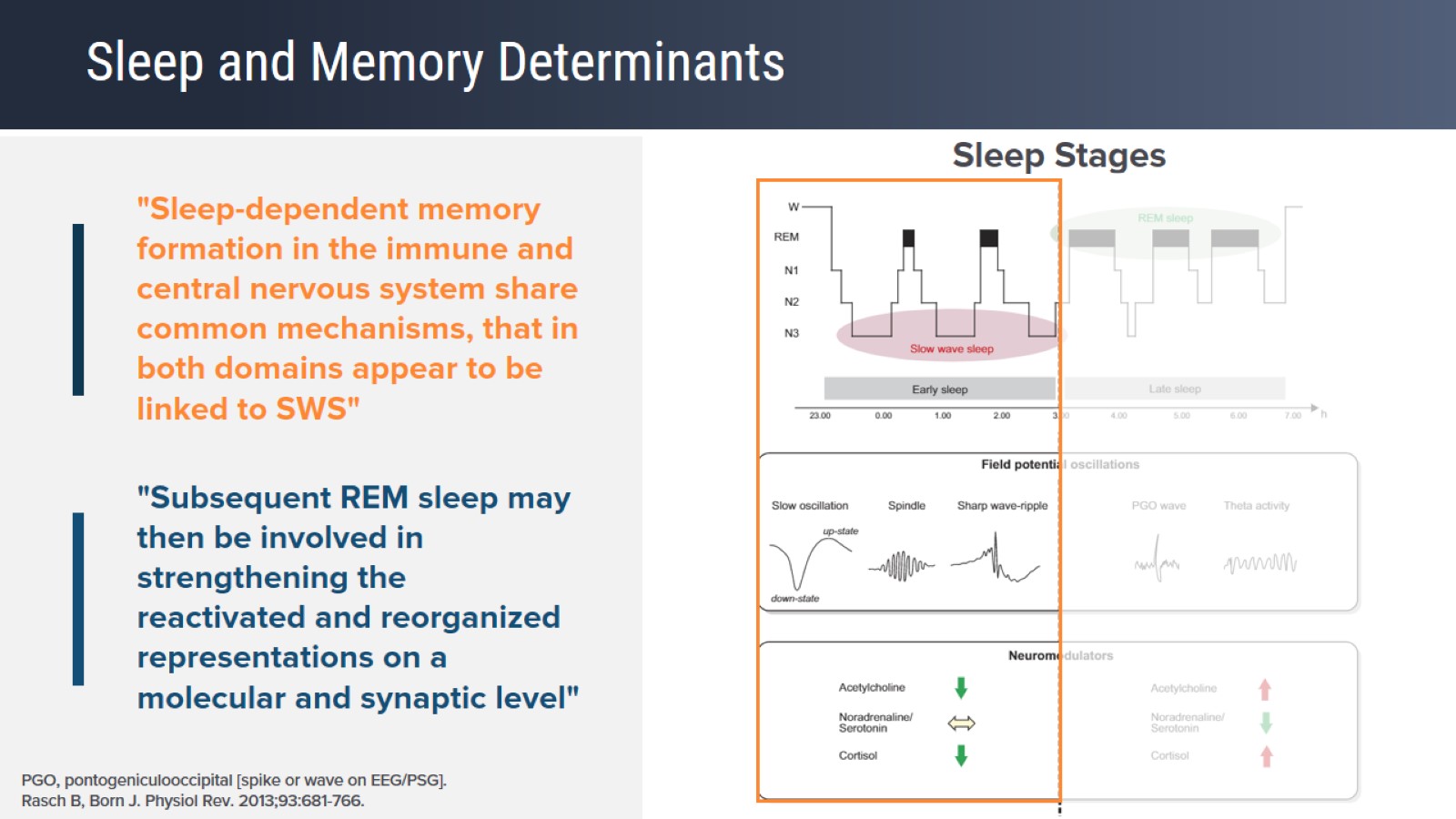 Sleep and Memory Determinants
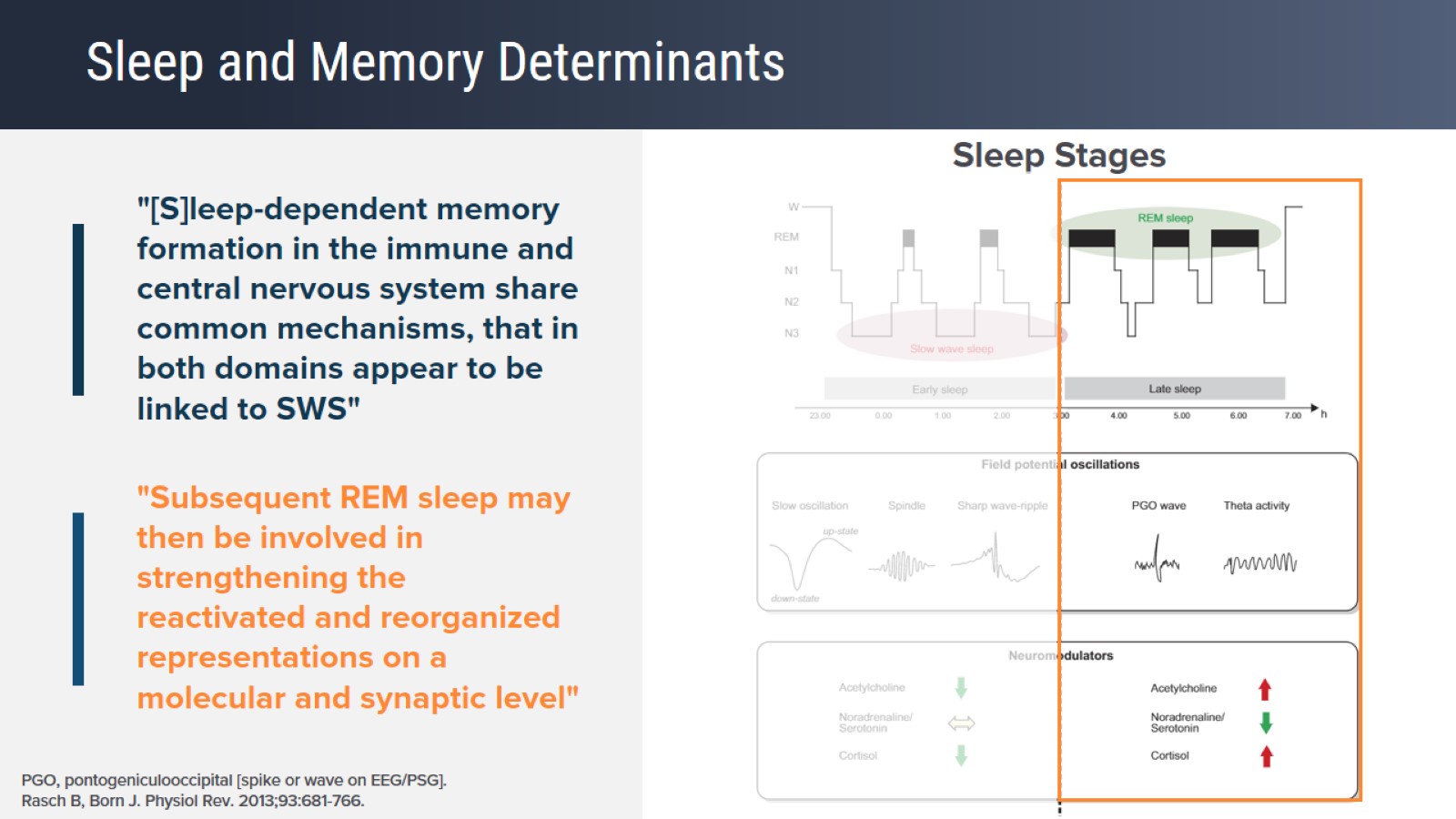 Sleep and Memory Determinants
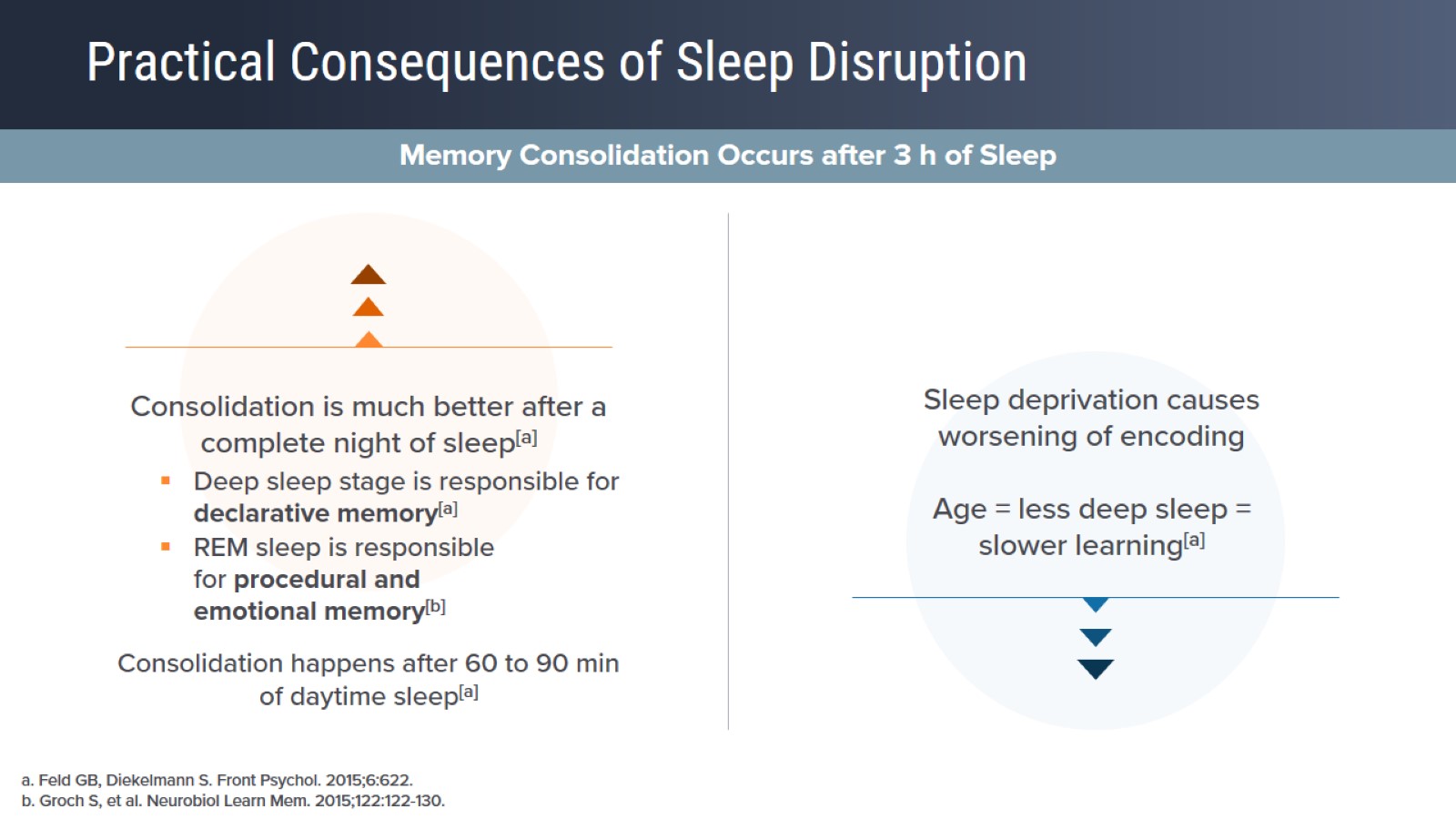 Practical Consequences of Sleep Disruption
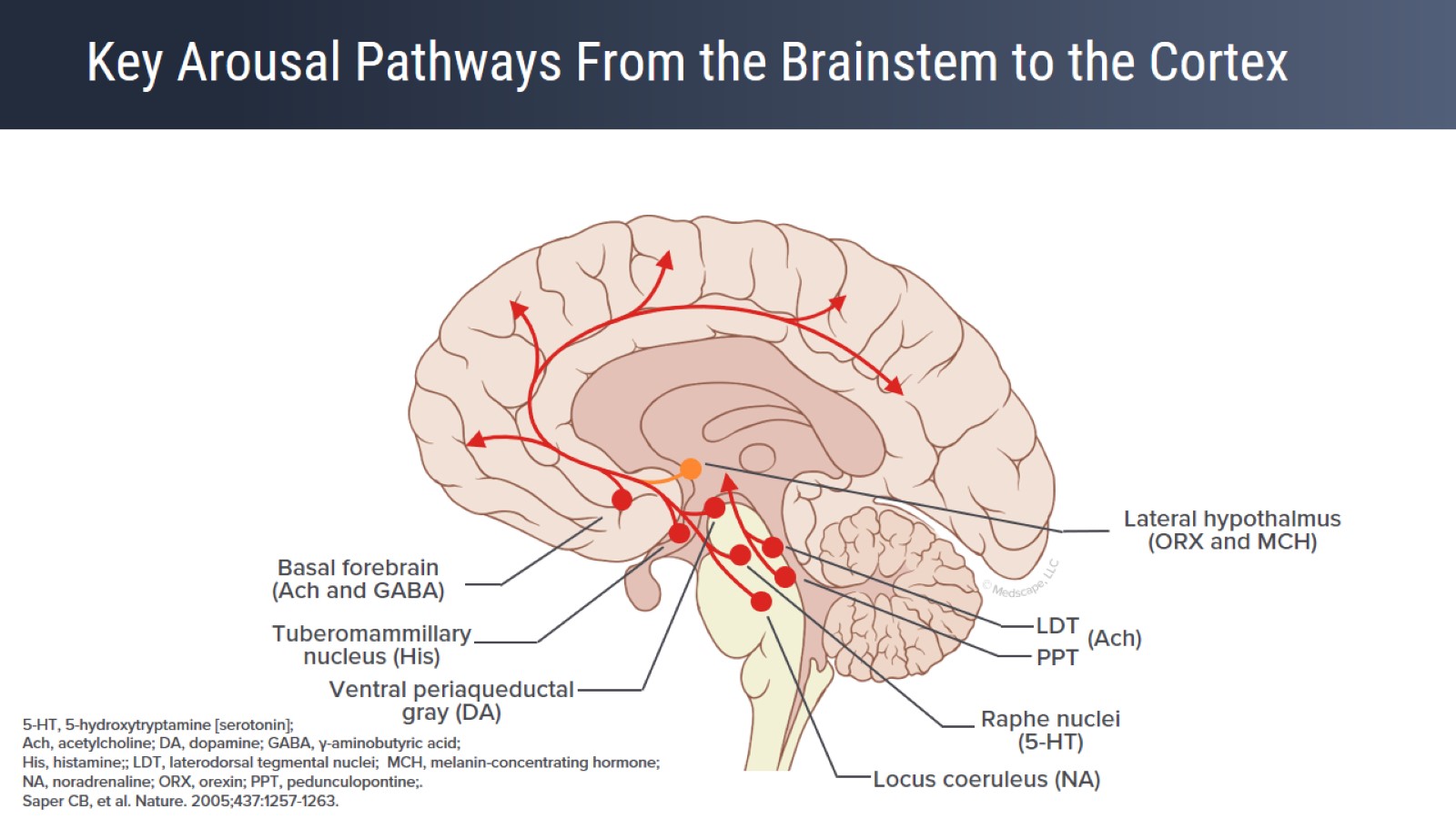 Key Arousal Pathways From the Brainstem to the Cortex
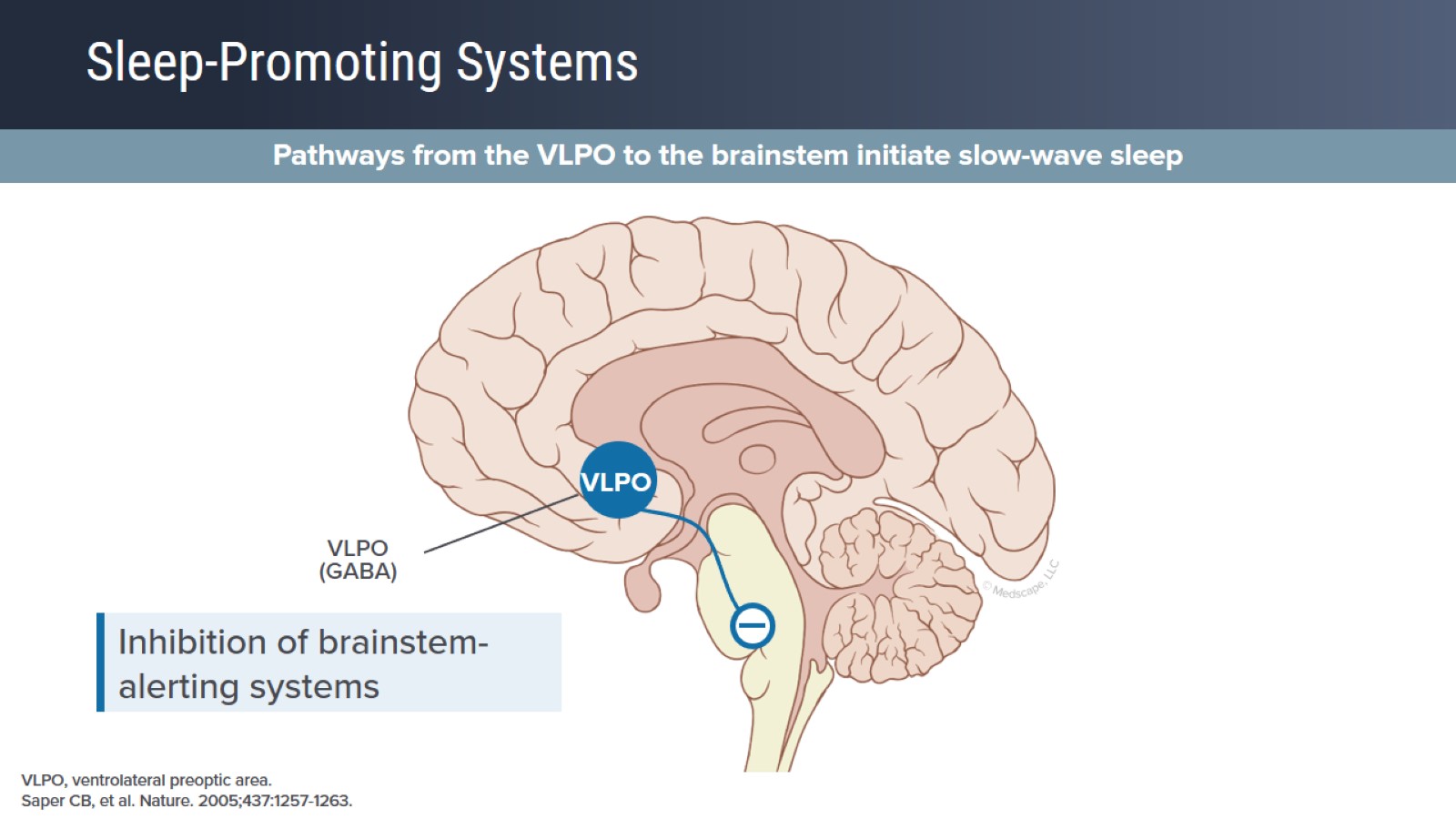 Sleep-Promoting Systems
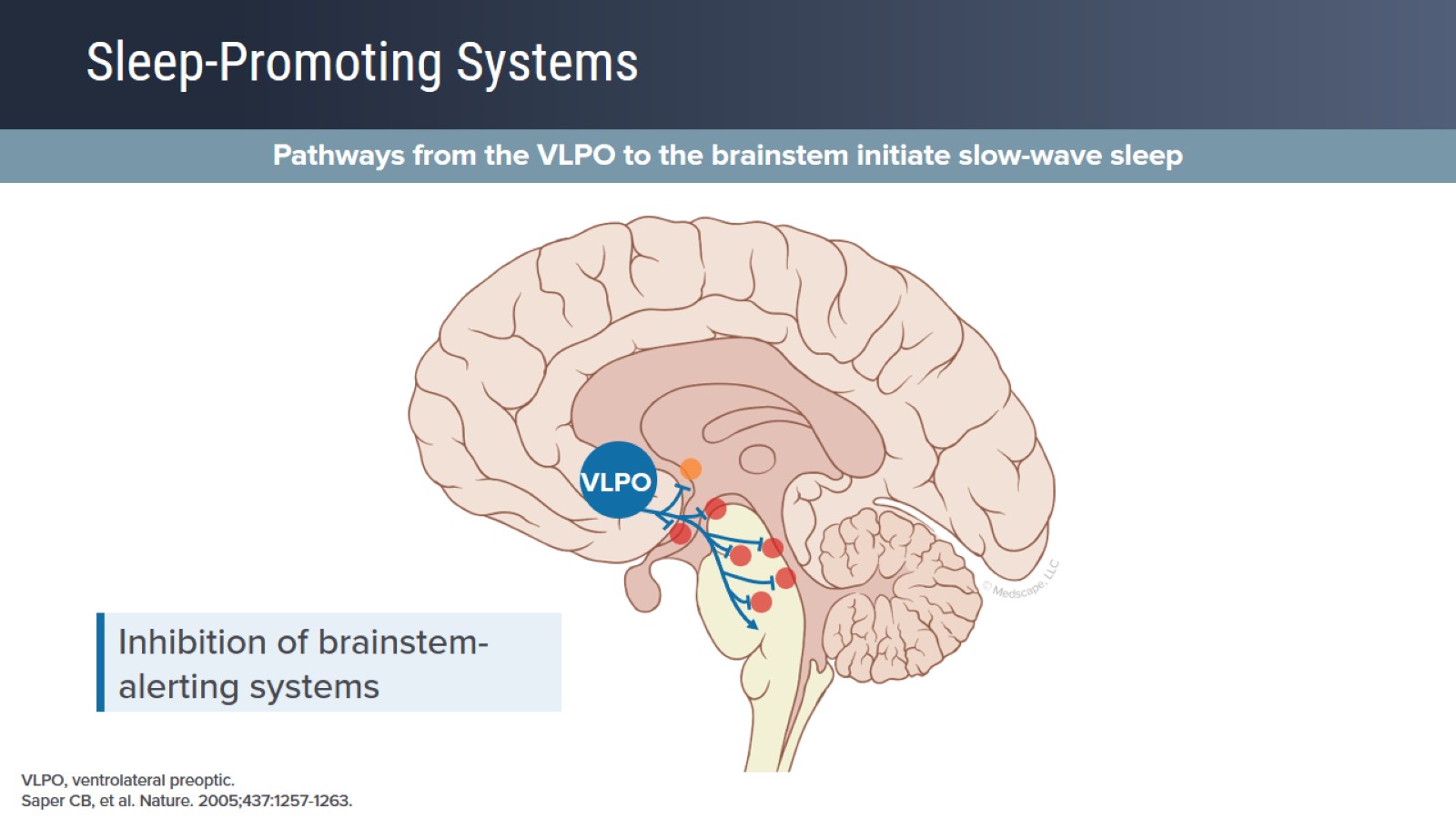 Sleep-Promoting Systems
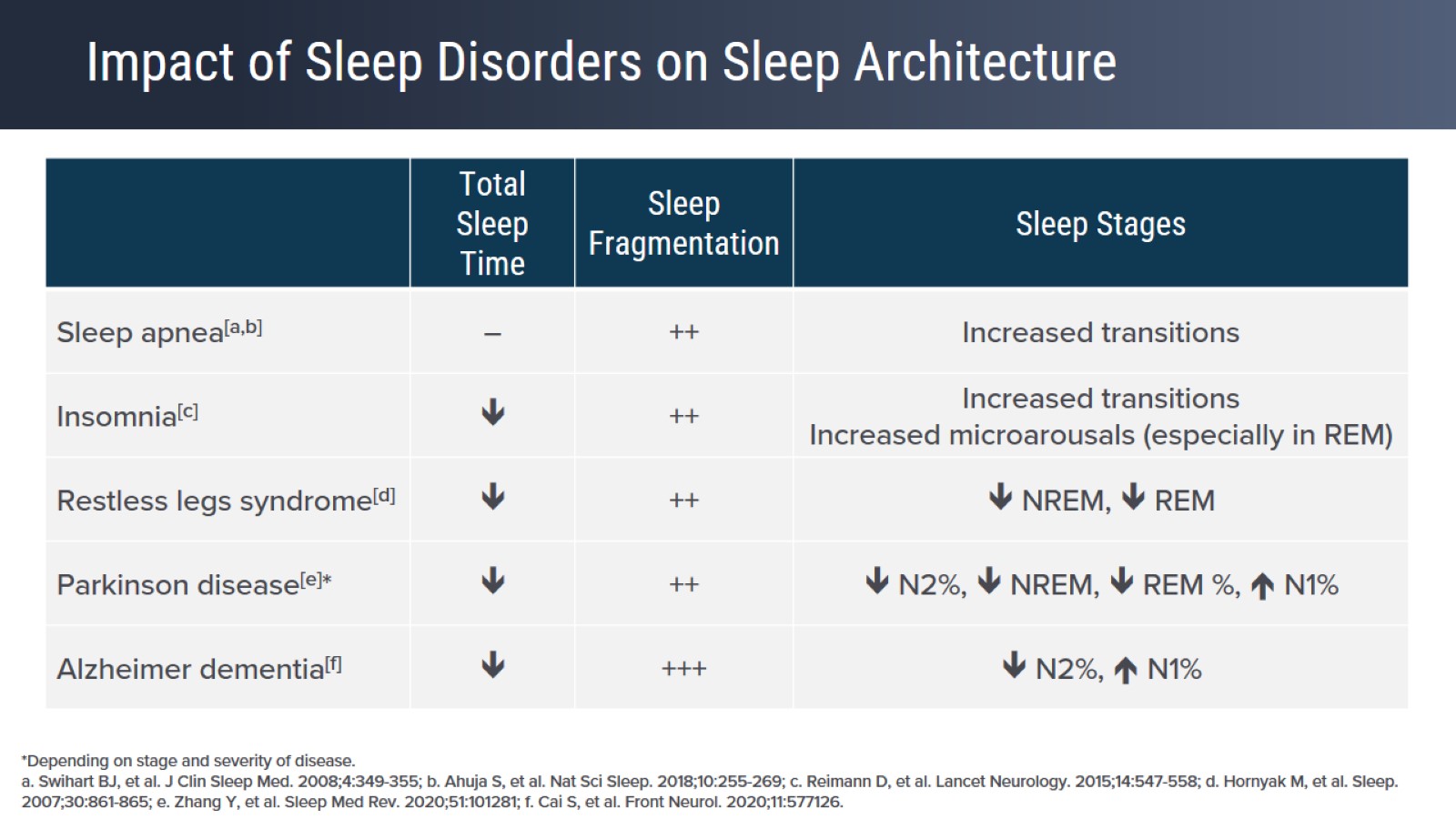 Impact of Sleep Disorders on Sleep Architecture
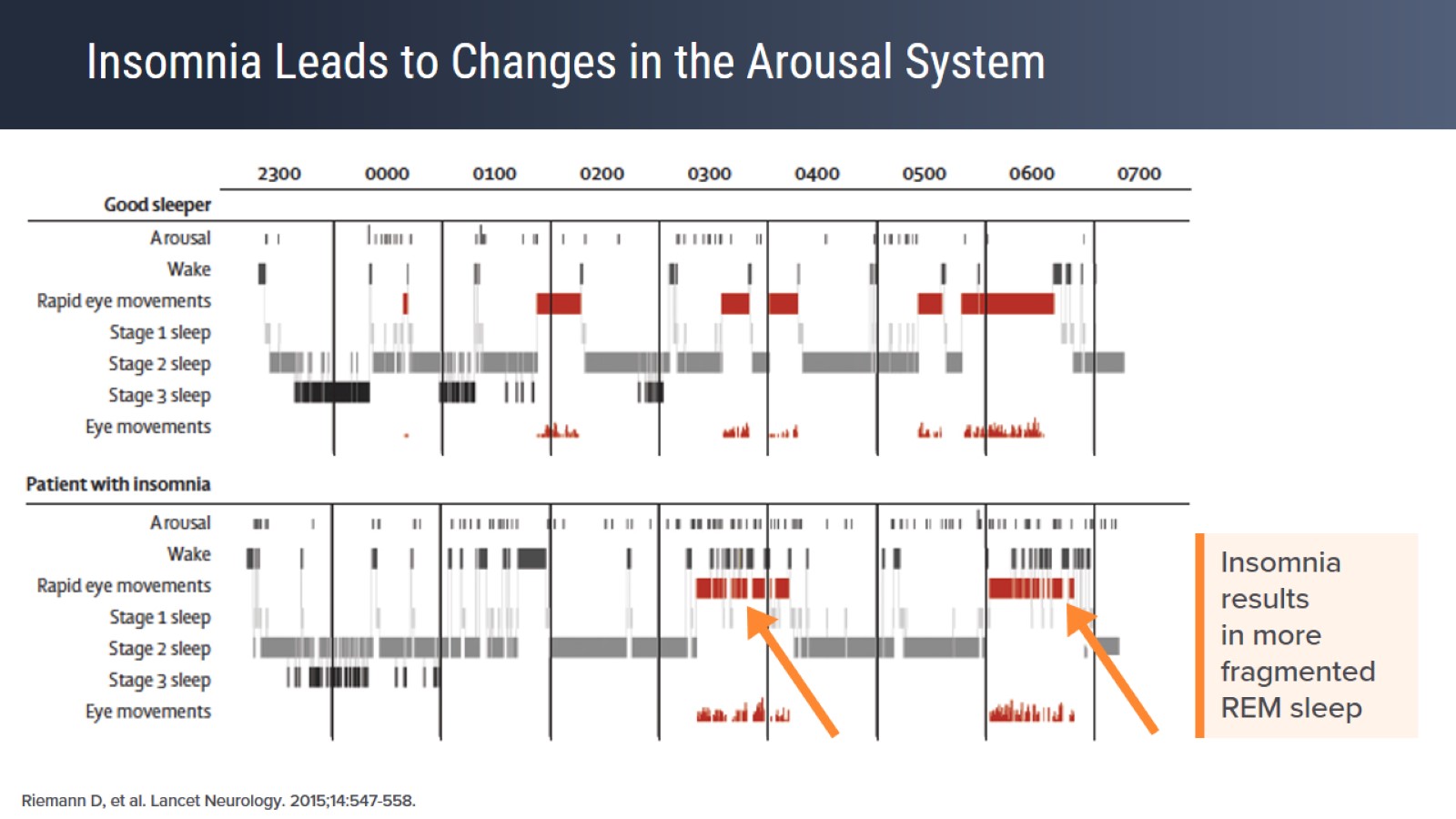 Insomnia Leads to Changes in the Arousal System
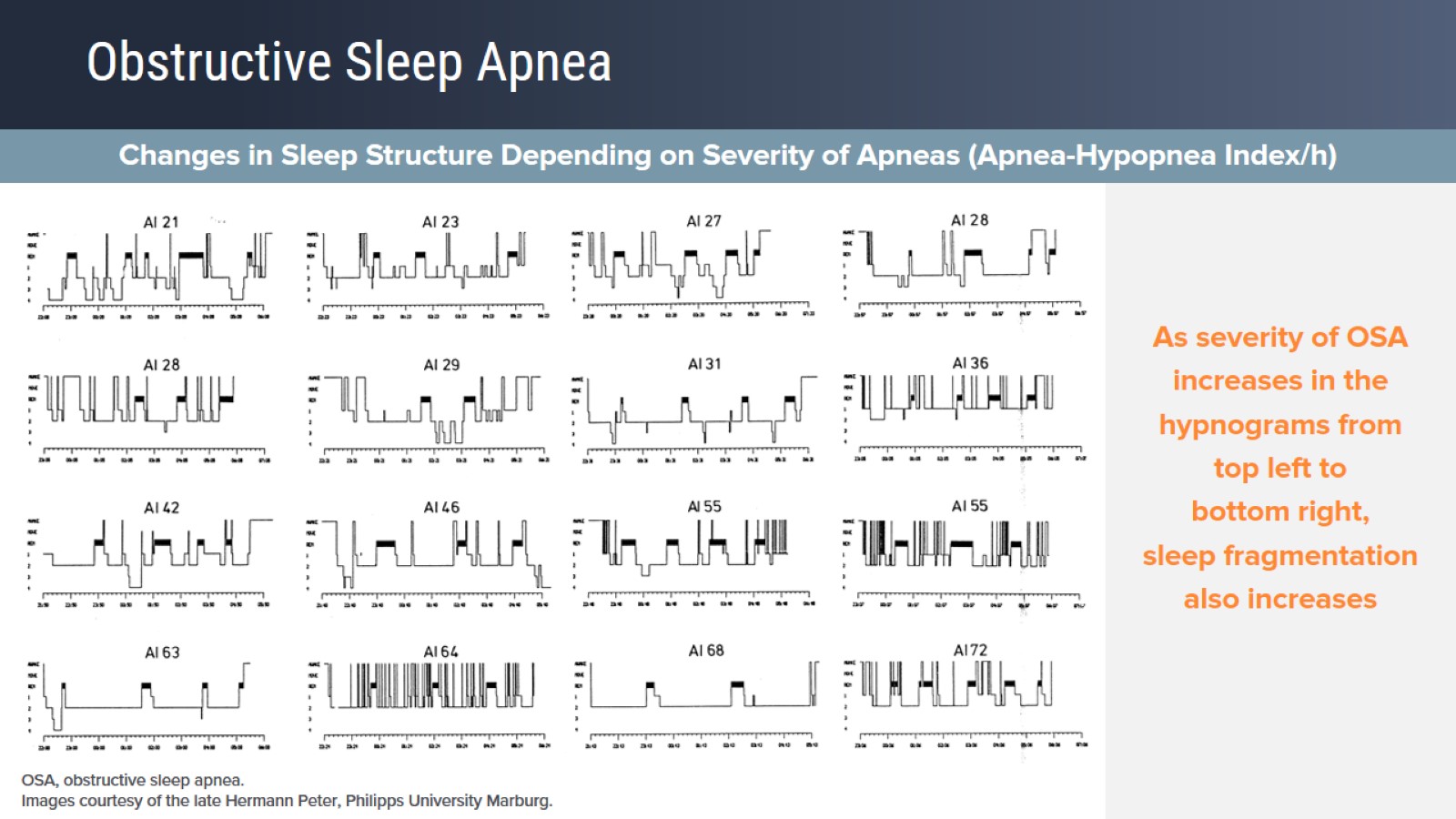 Obstructive Sleep Apnea
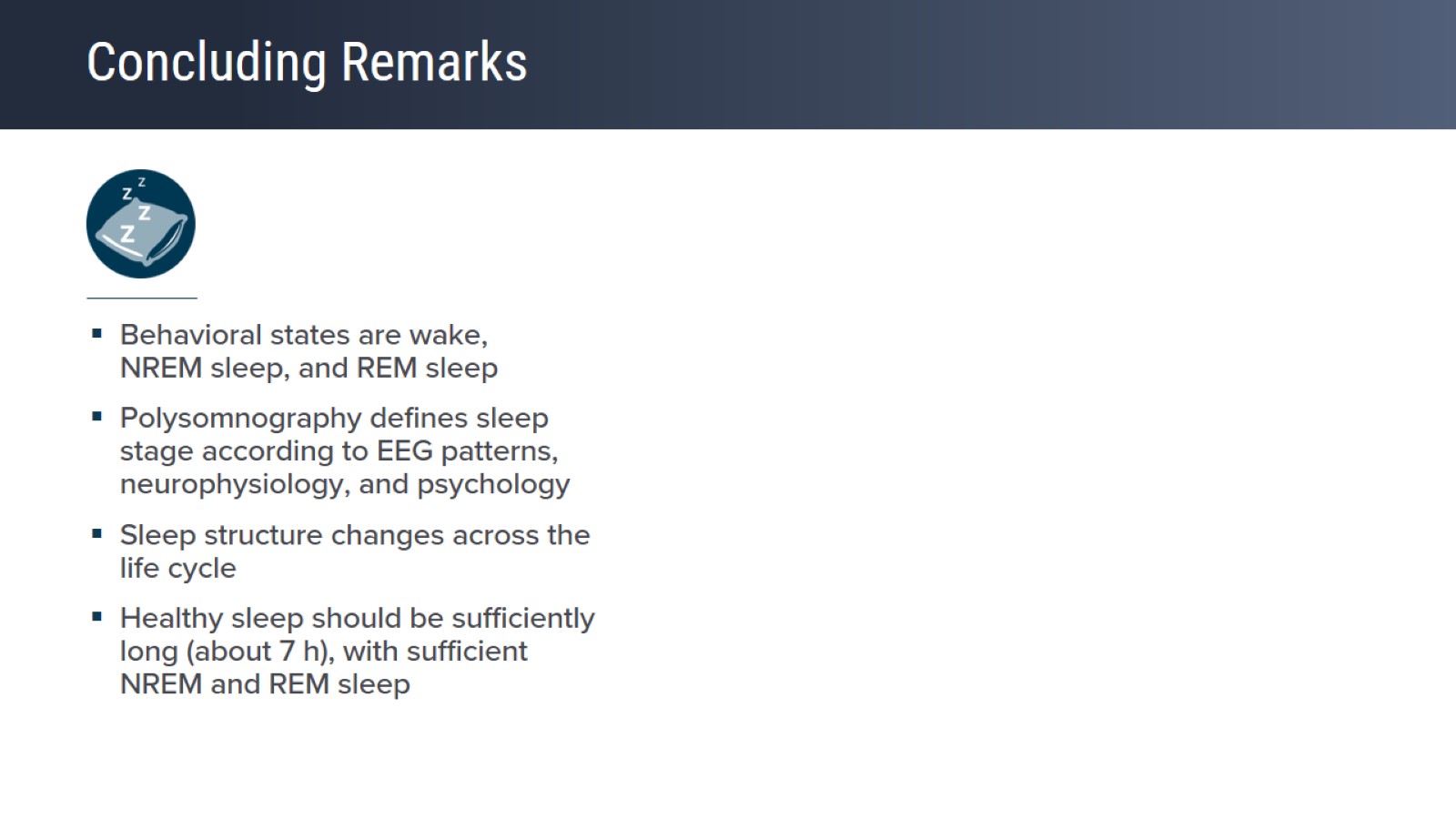 Concluding Remarks
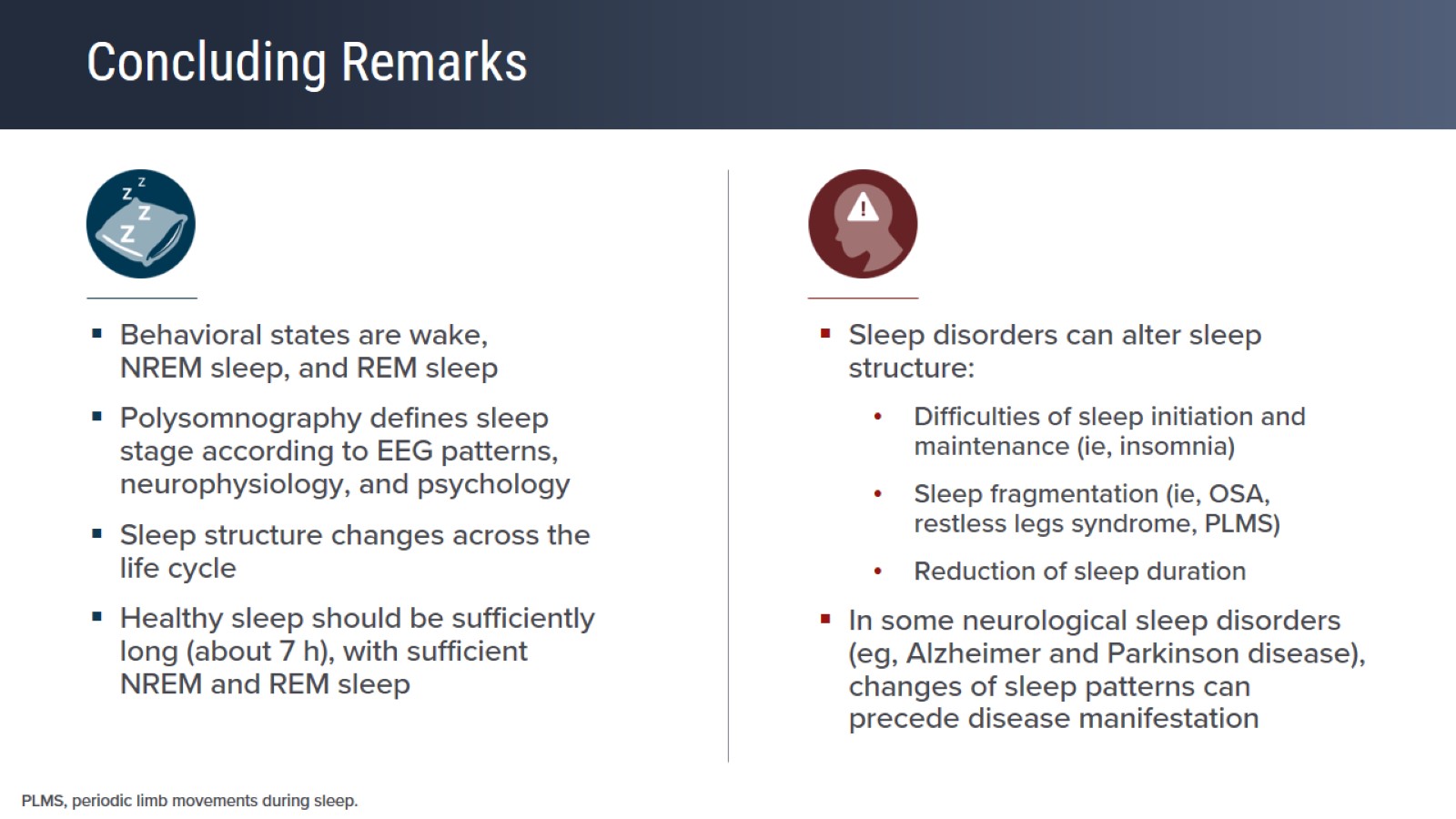 Concluding Remarks
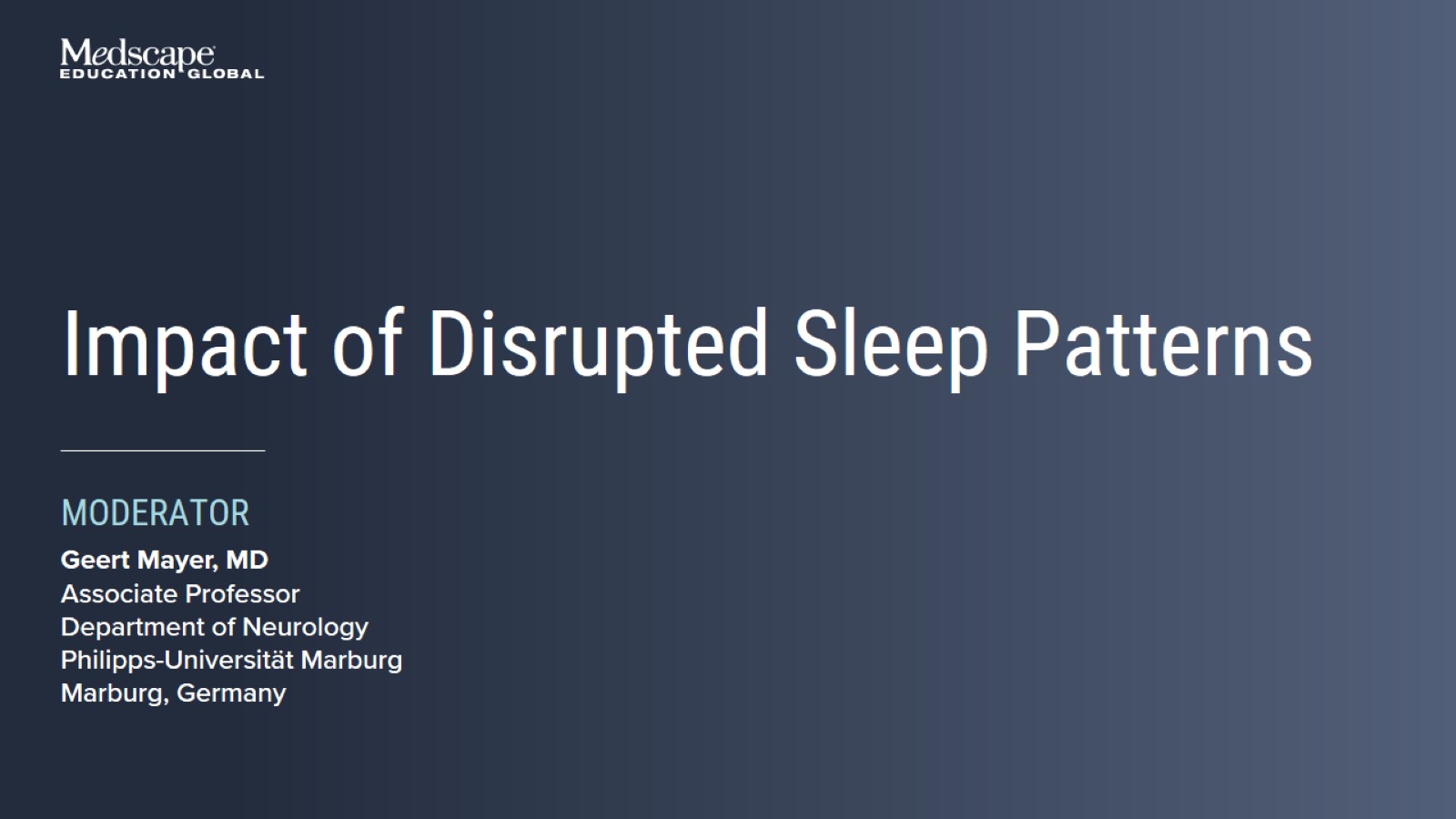 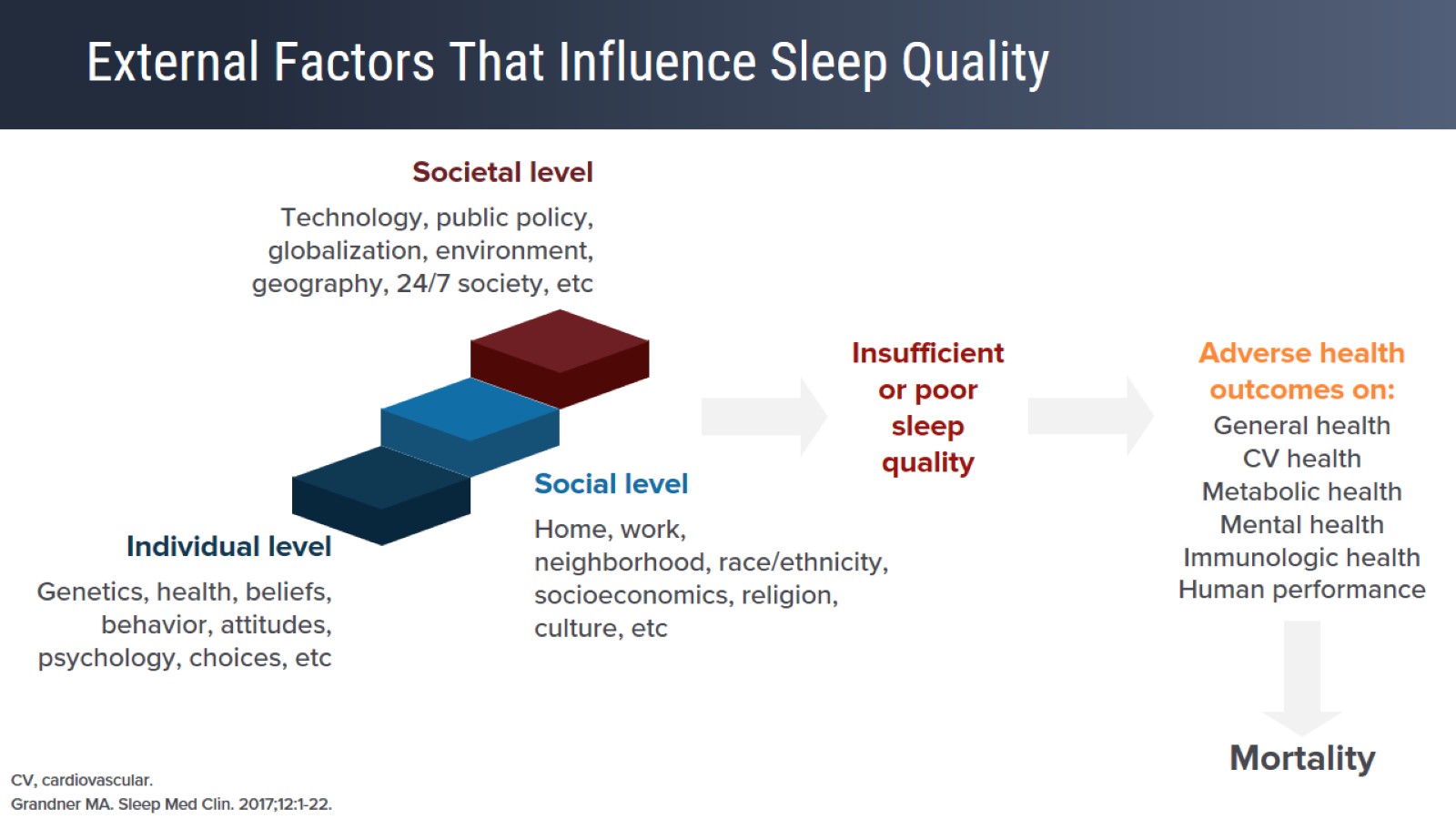 External Factors That Influence Sleep Quality
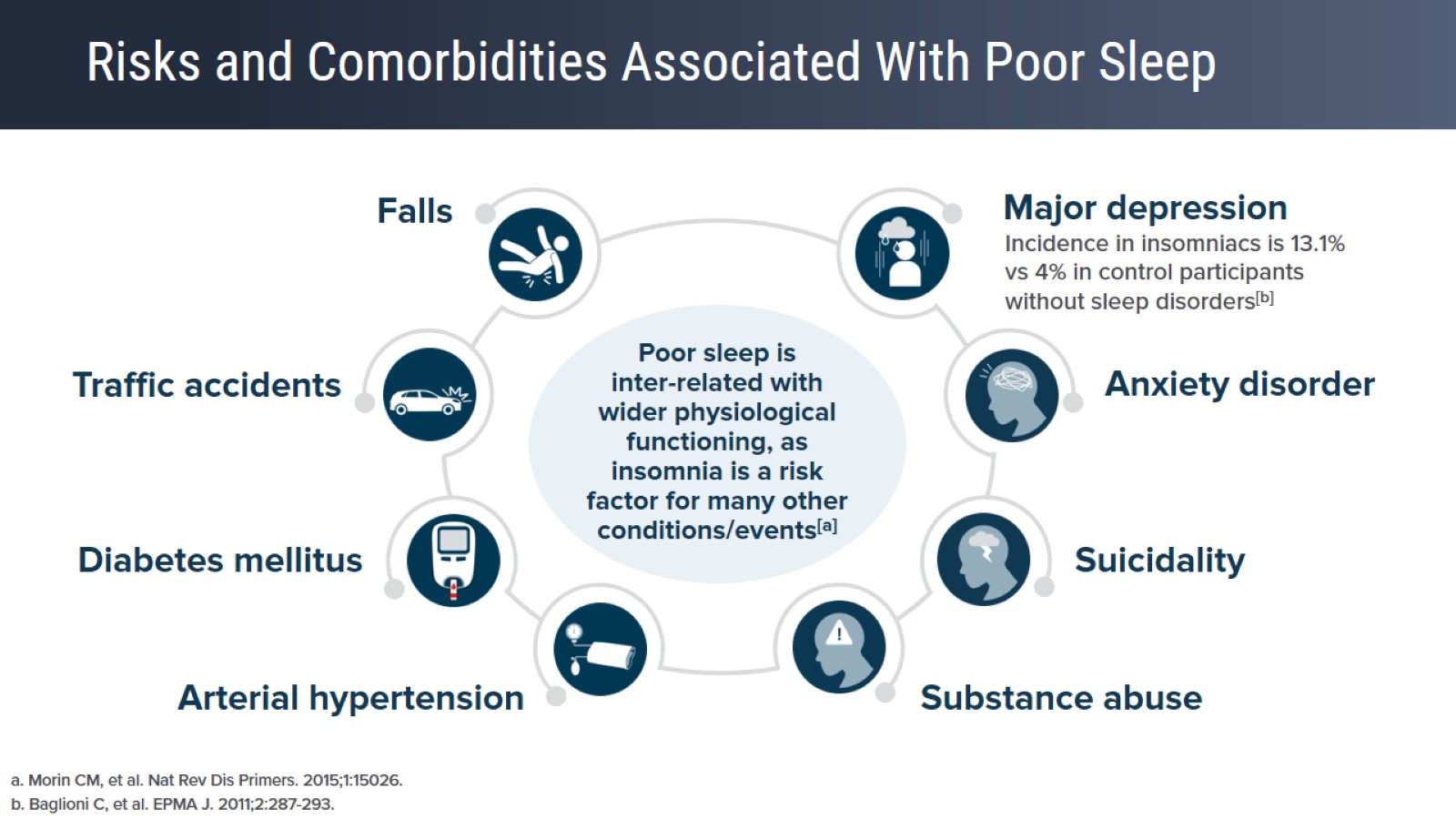 Risks and Comorbidities Associated With Poor Sleep
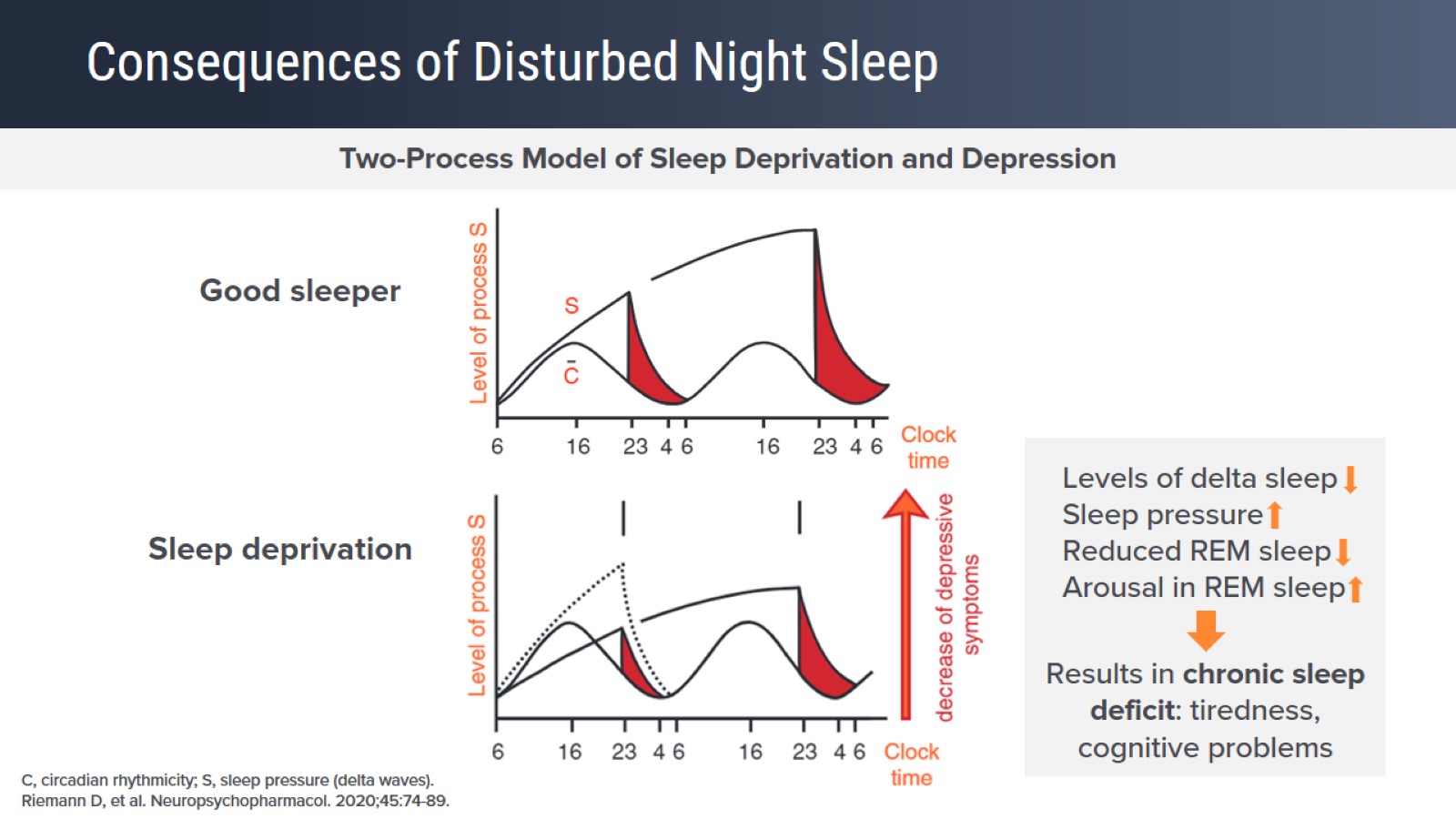 Consequences of Disturbed Night Sleep
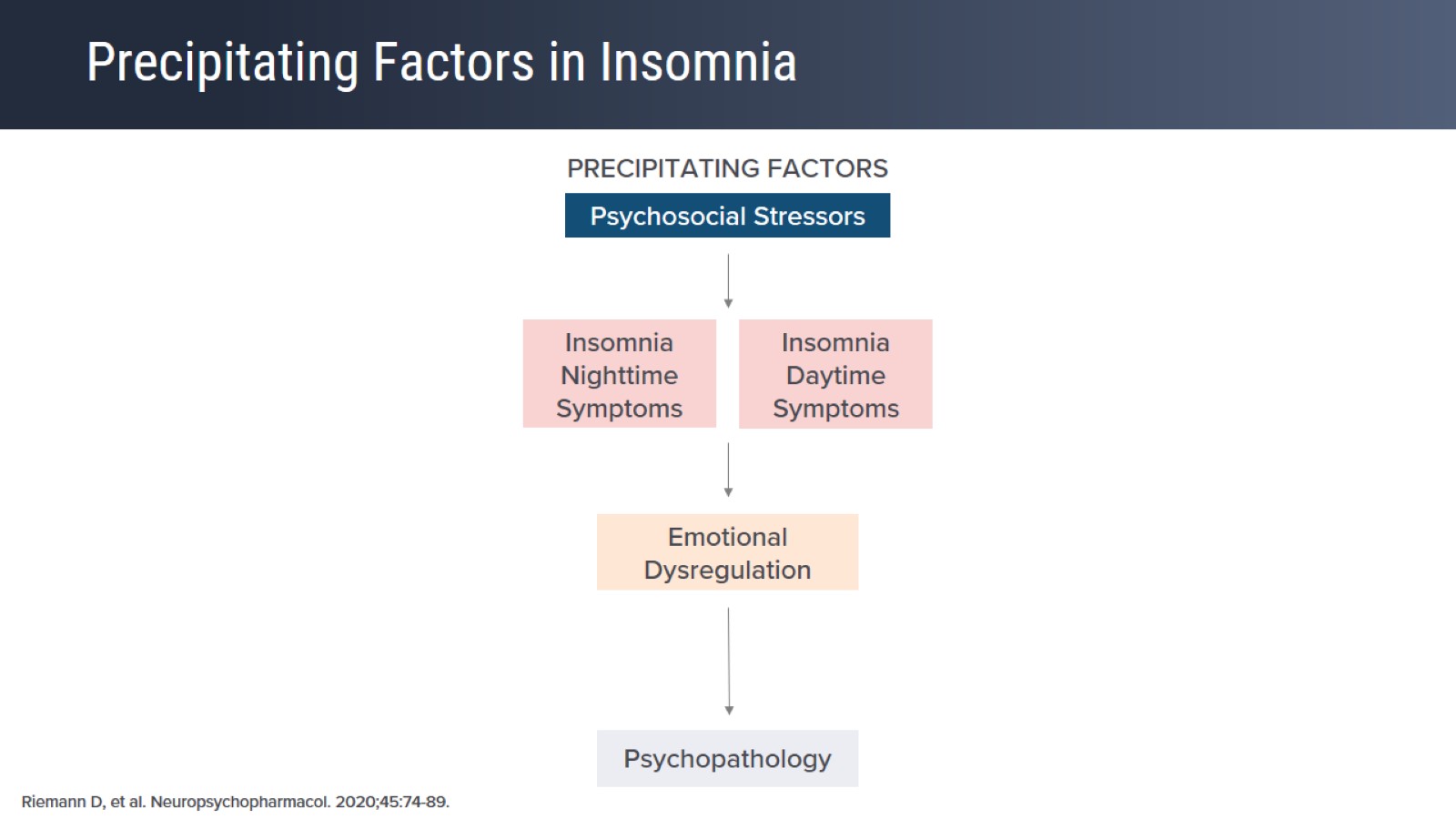 Precipitating Factors in Insomnia
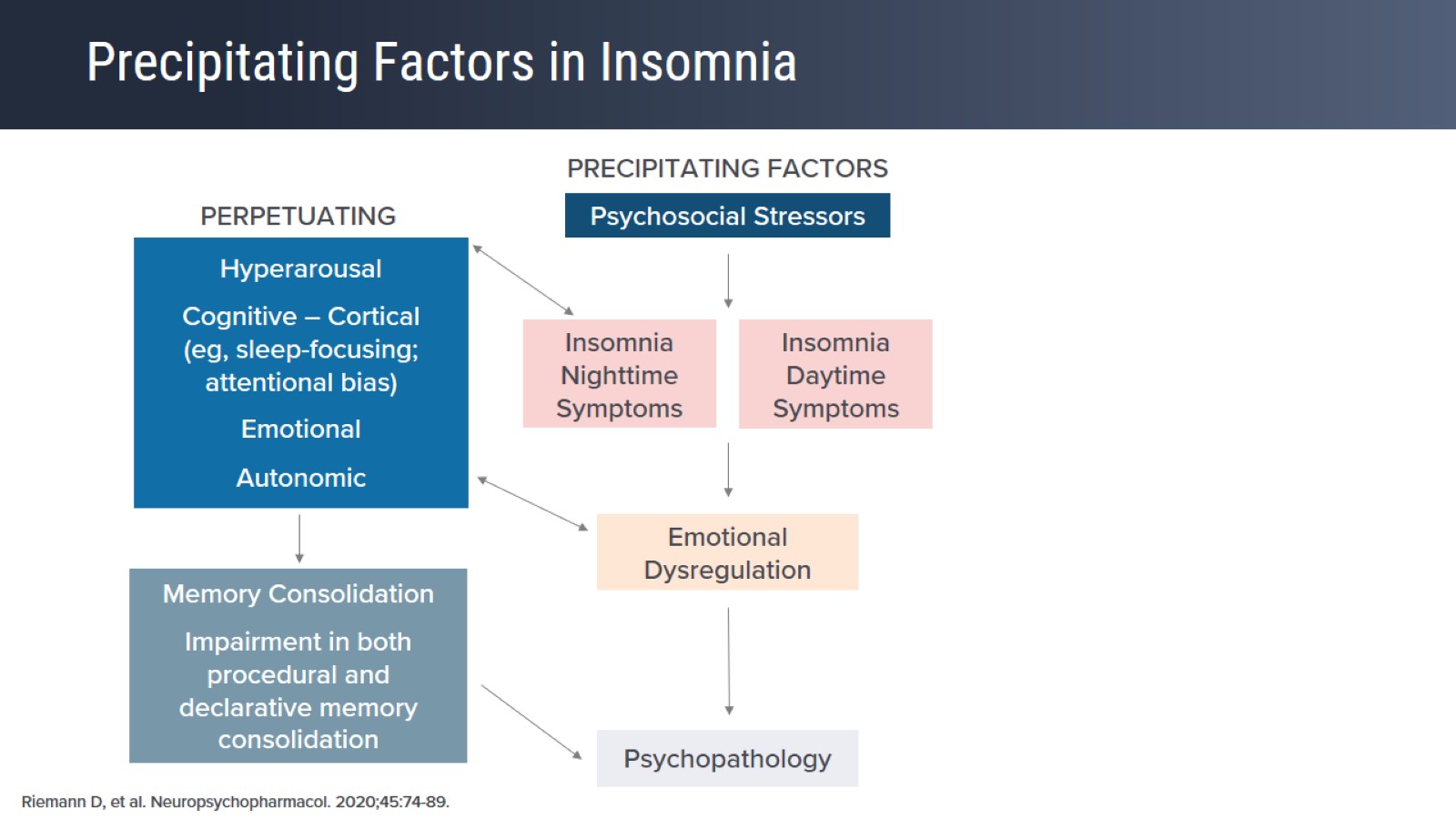 Precipitating Factors in Insomnia
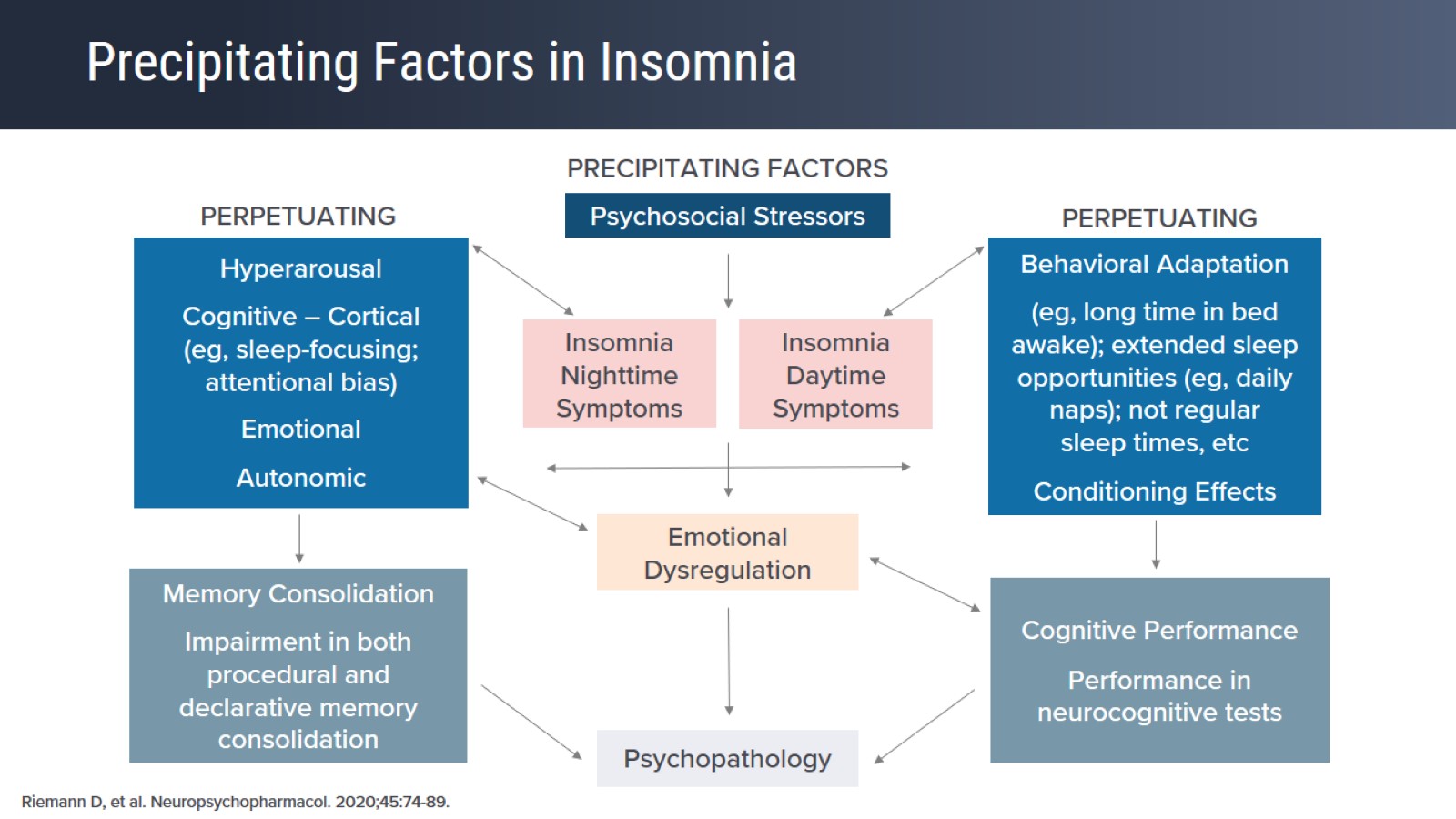 Precipitating Factors in Insomnia
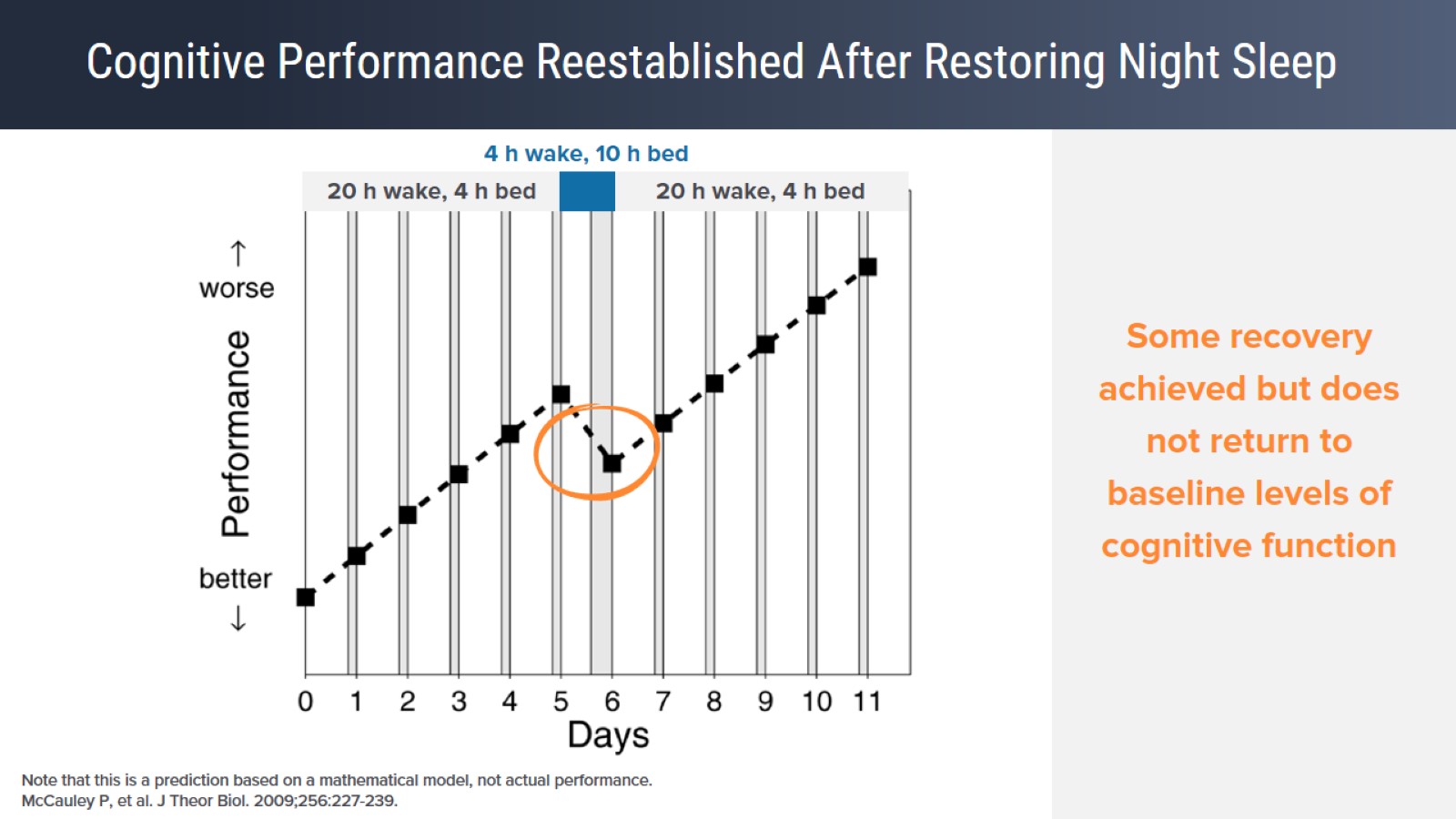 Cognitive Performance Reestablished After Restoring Night Sleep
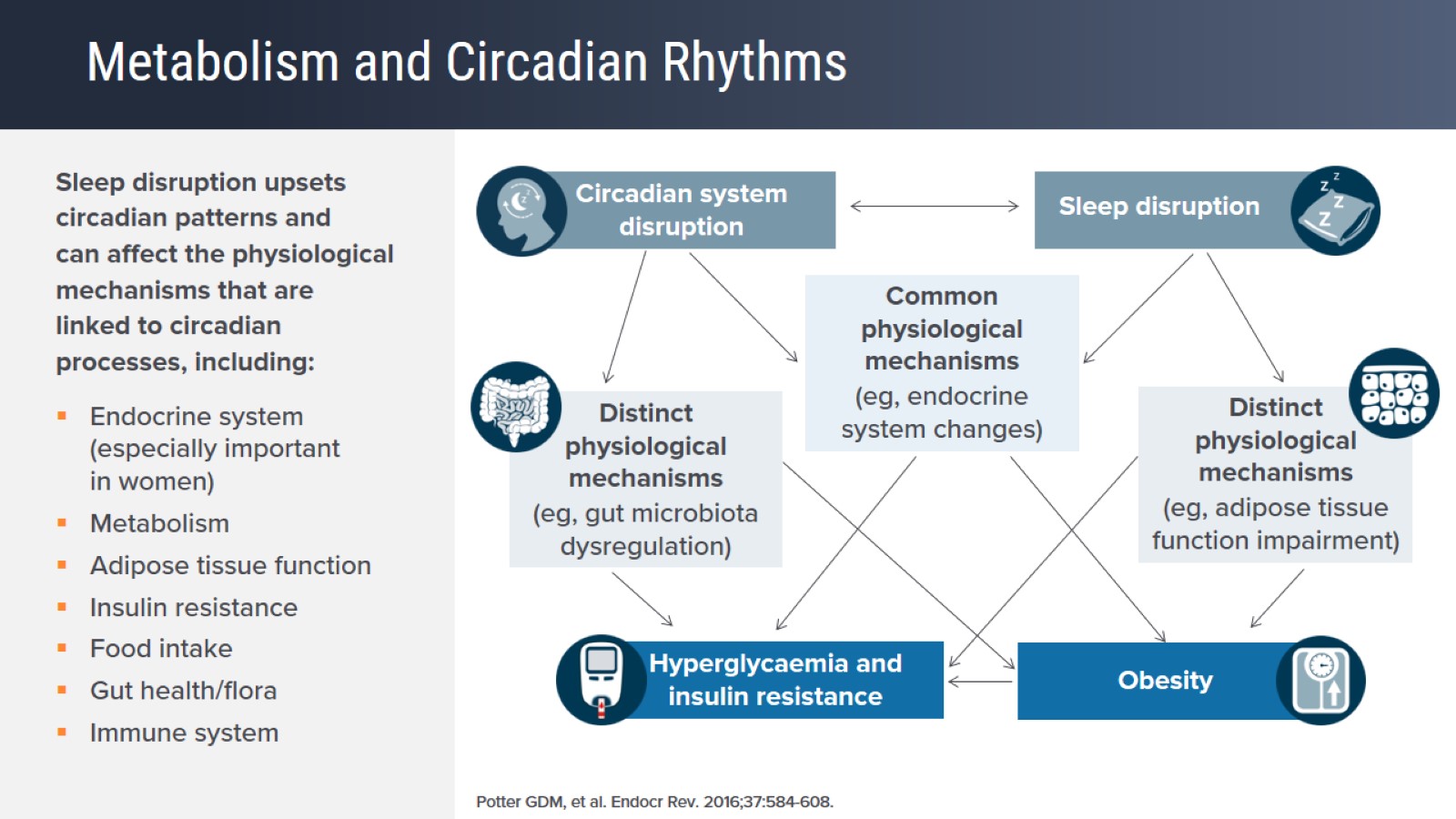 Metabolism and Circadian Rhythms
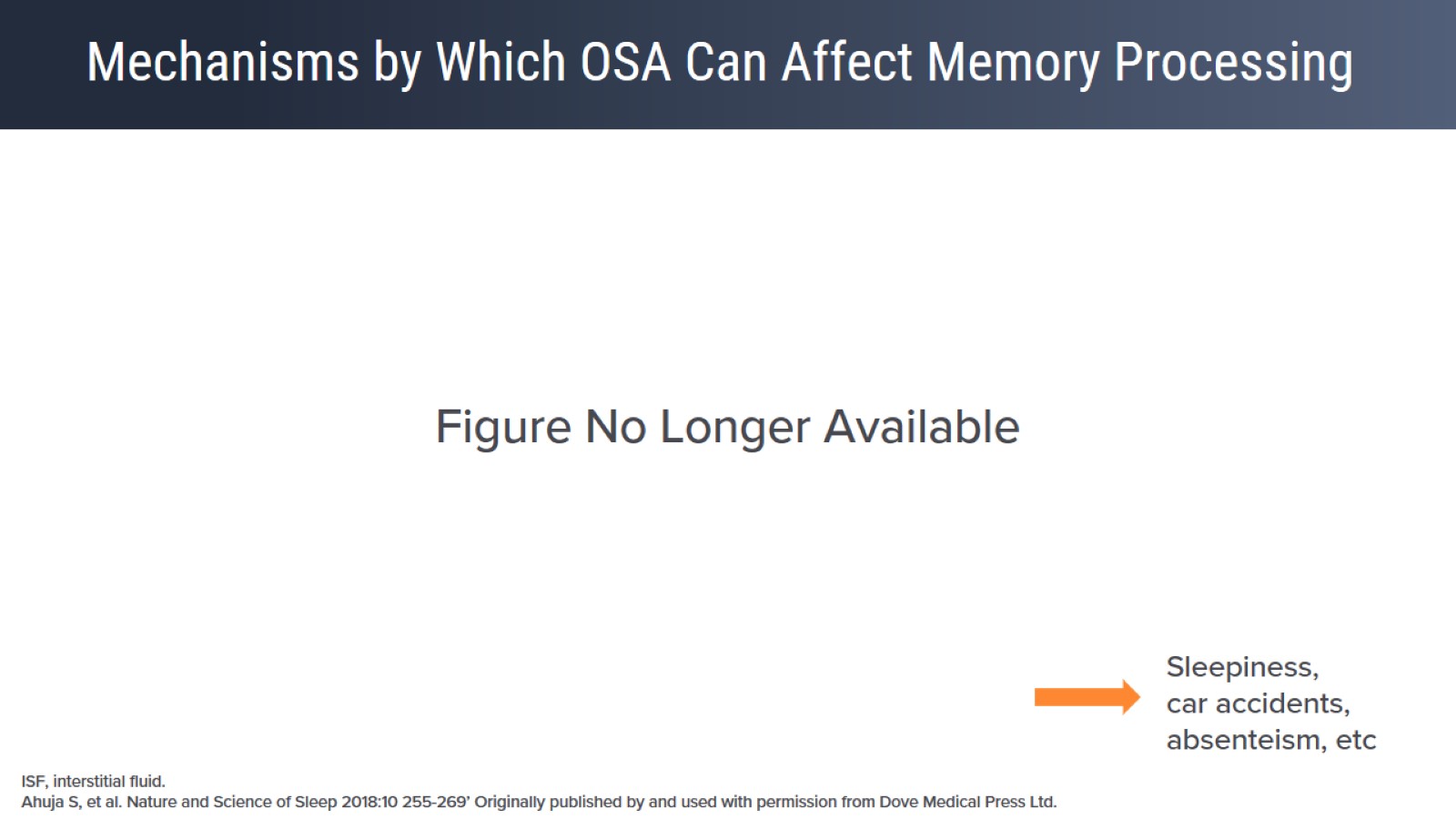 Mechanisms by Which OSA Can Affect Memory Processing
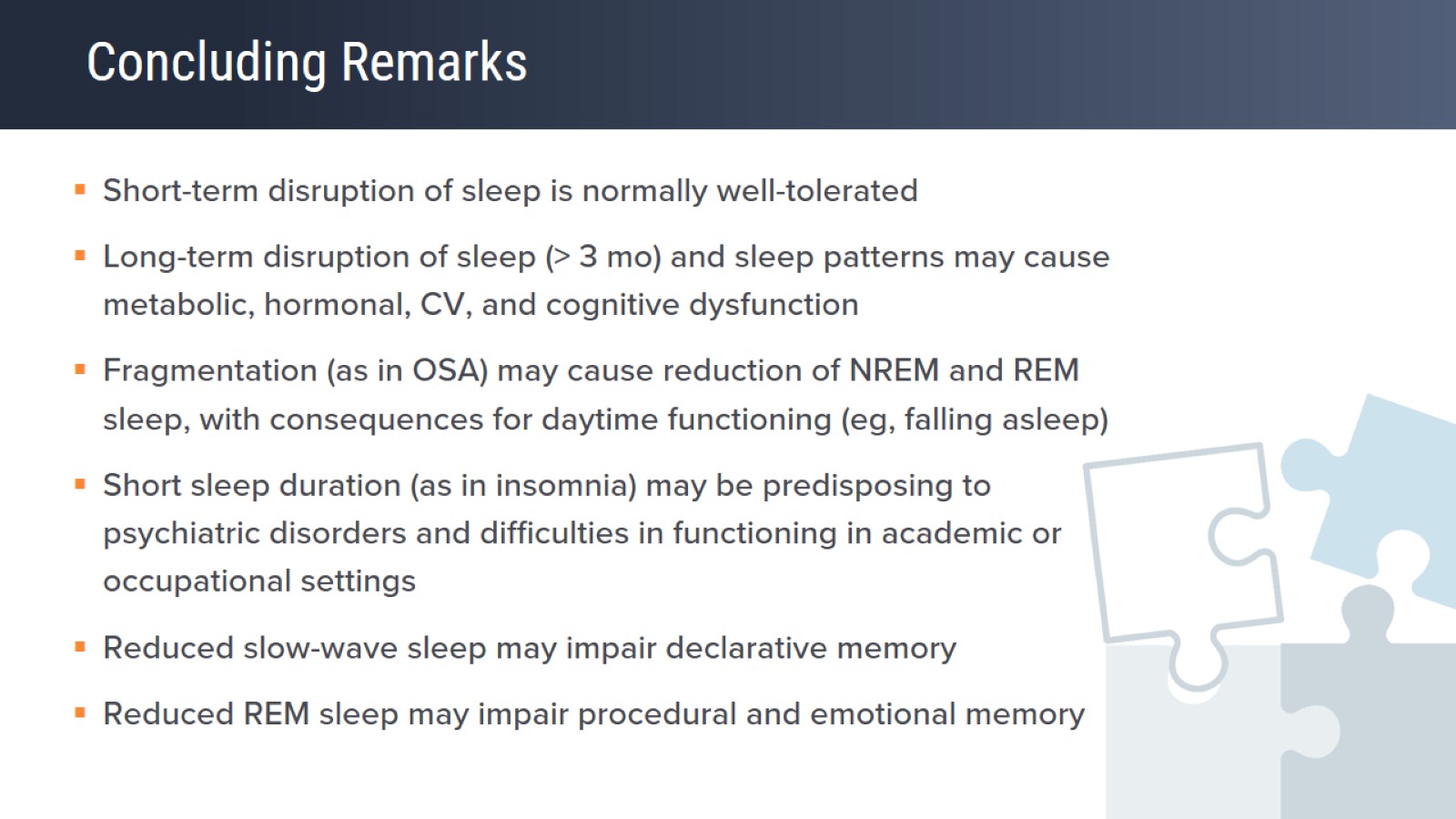 Concluding Remarks
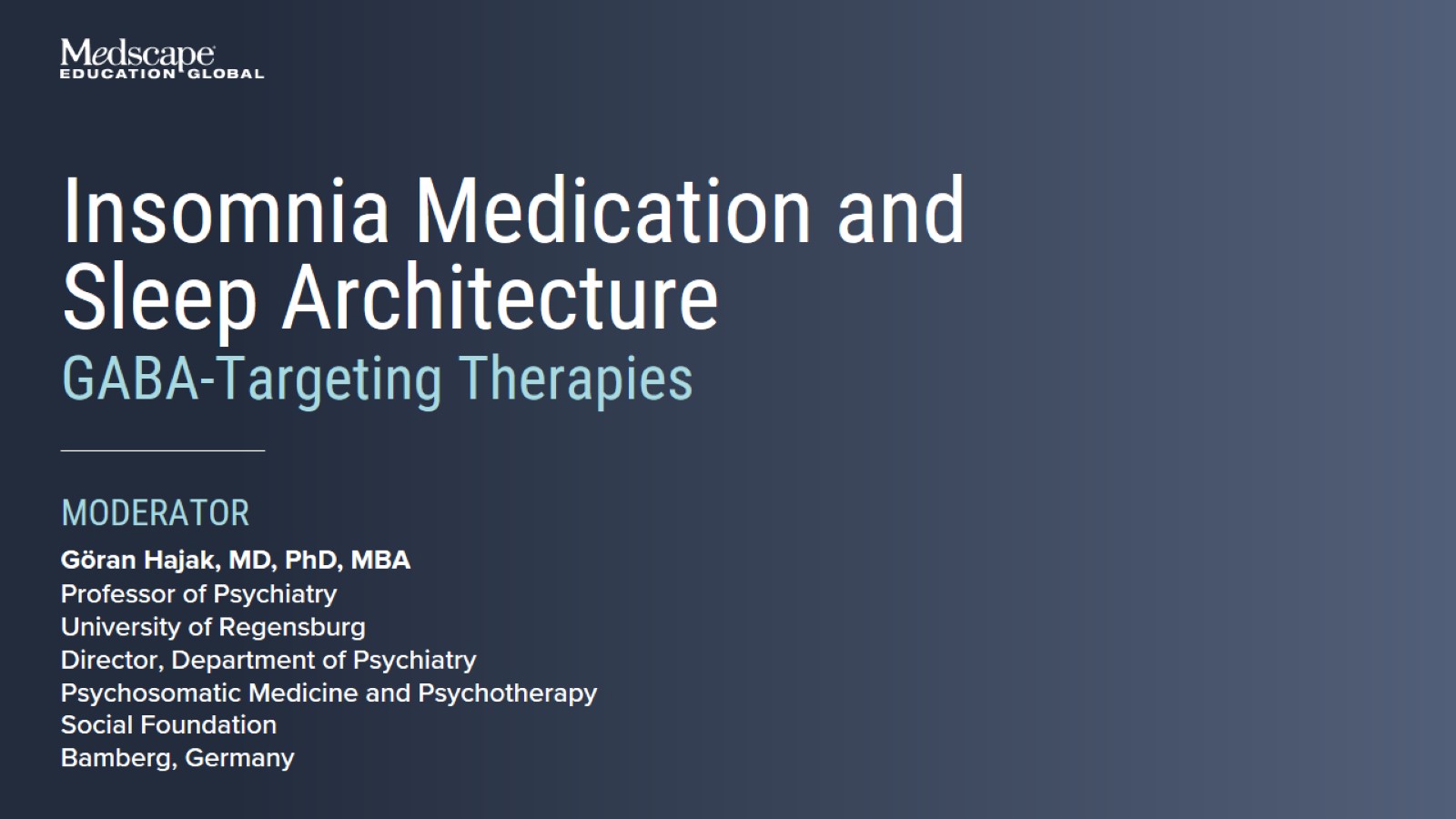 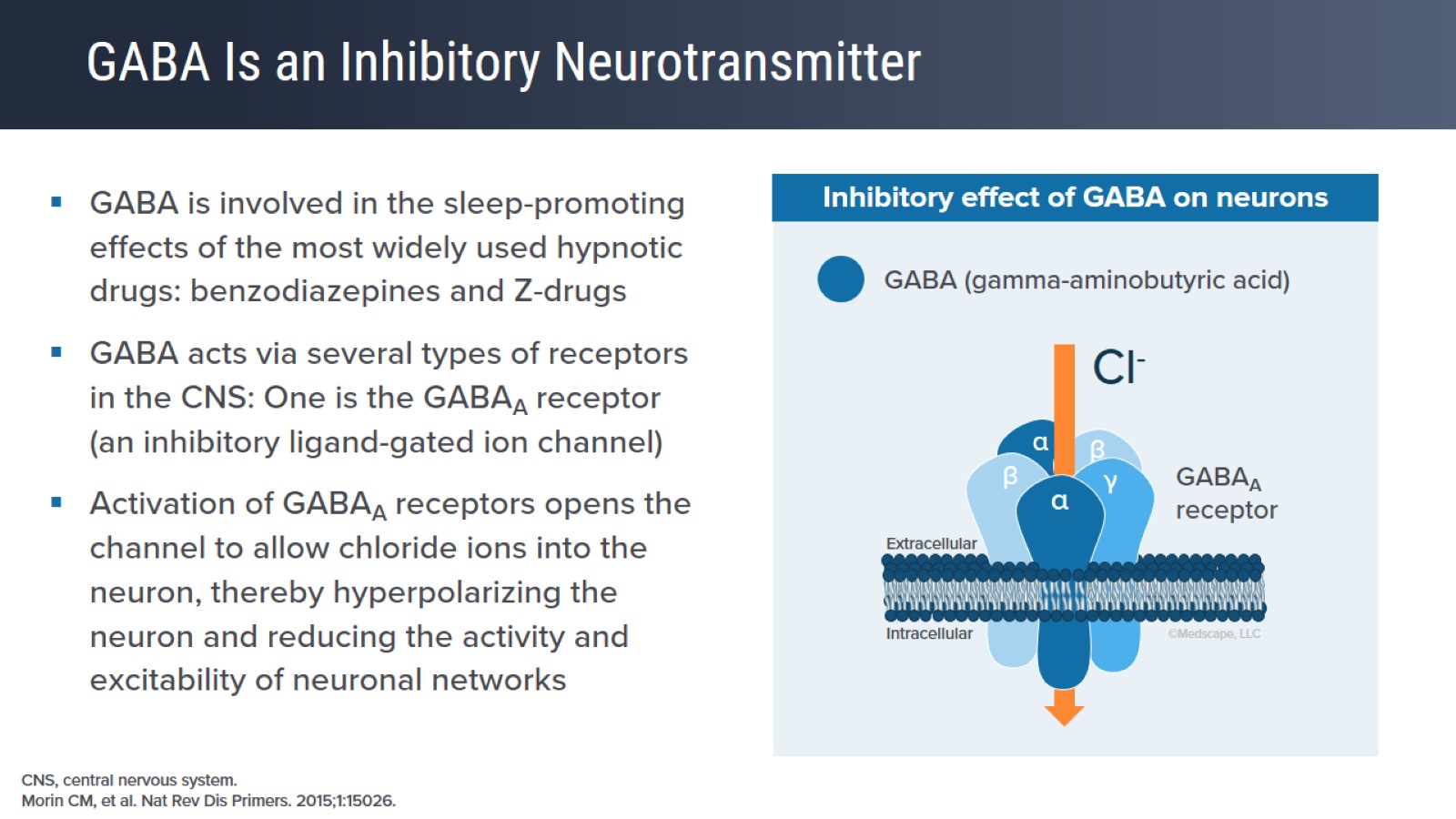 GABA Is an Inhibitory Neurotransmitter
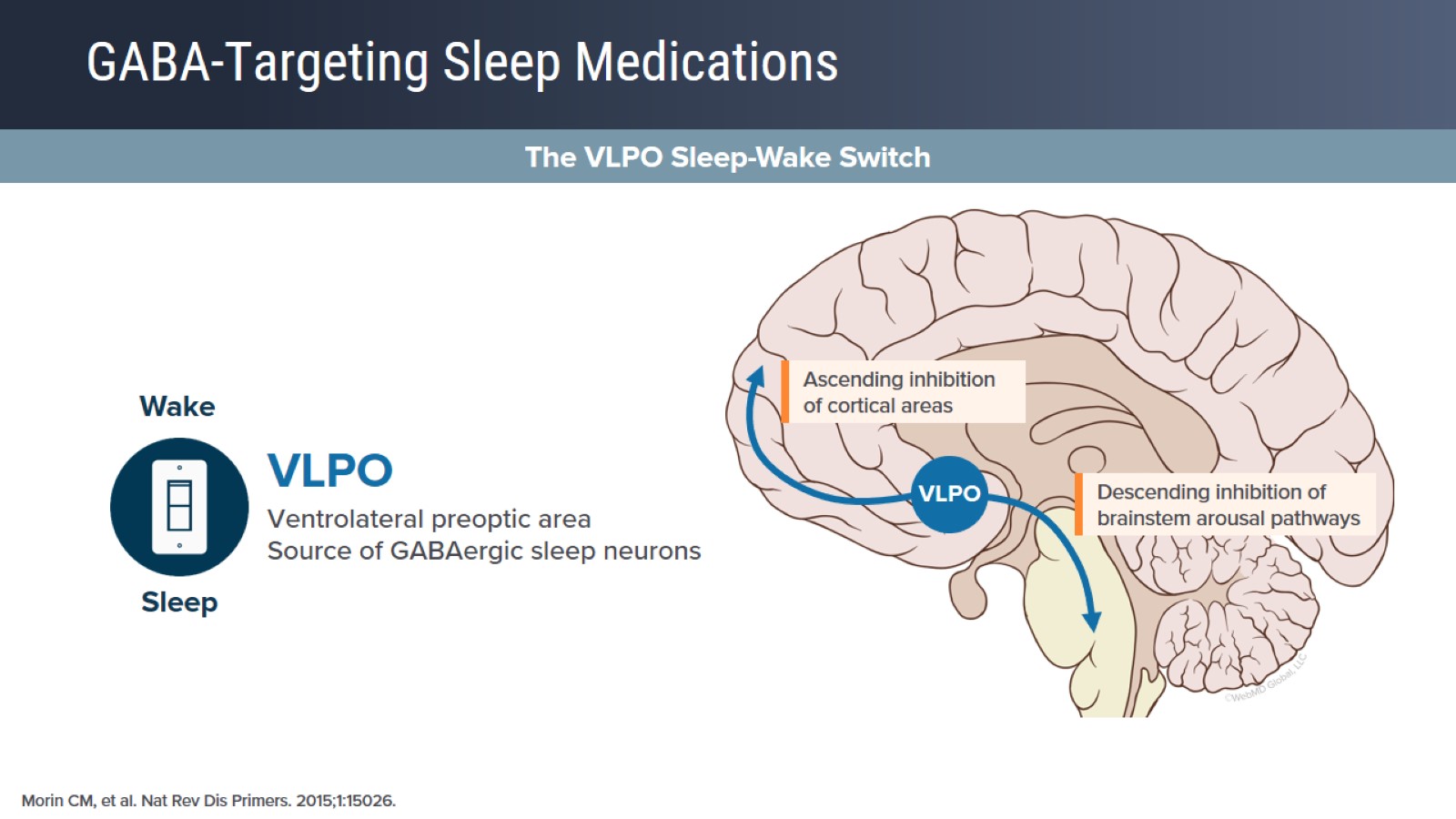 GABA-Targeting Sleep Medications
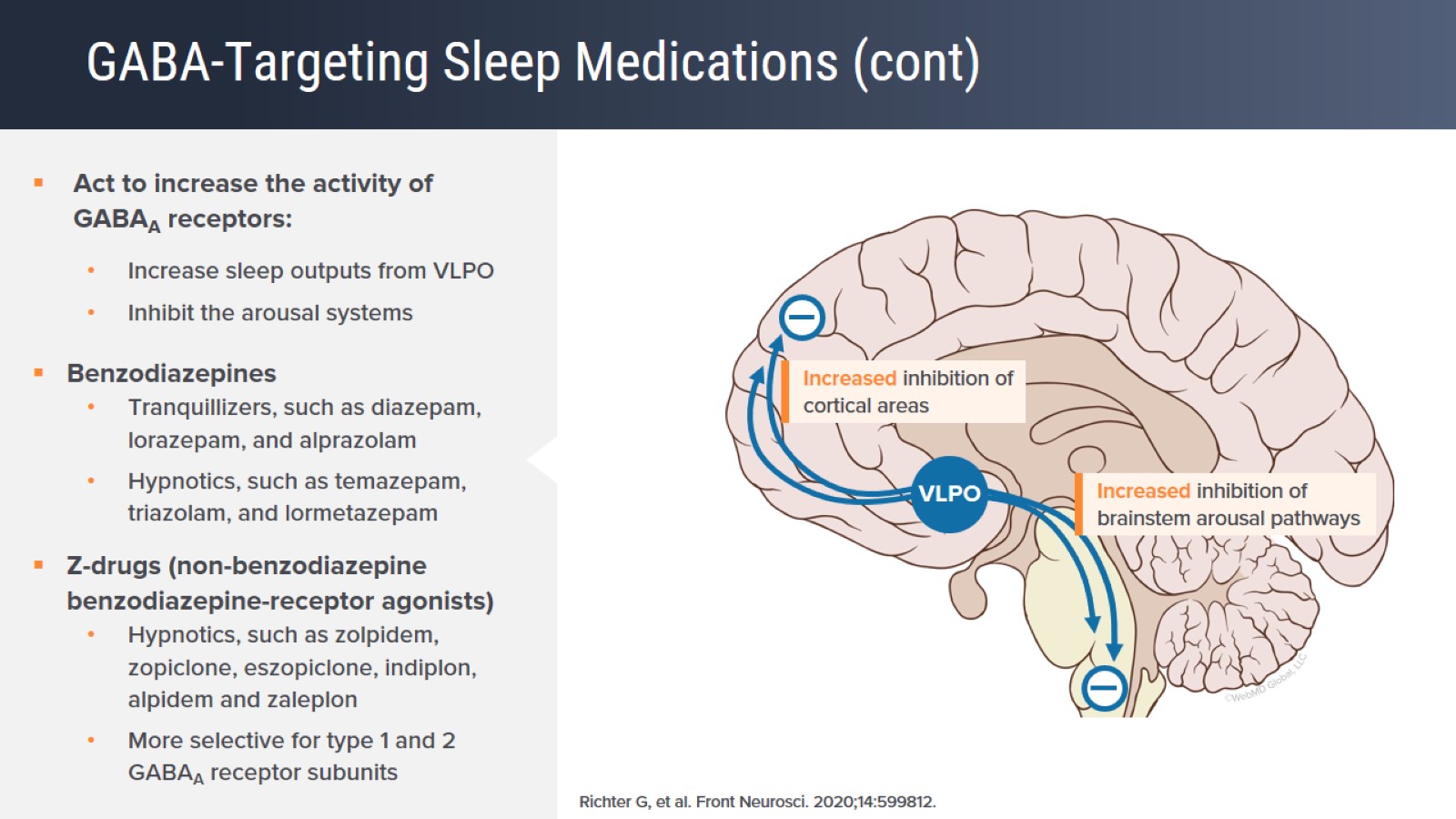 GABA-Targeting Sleep Medications (cont)
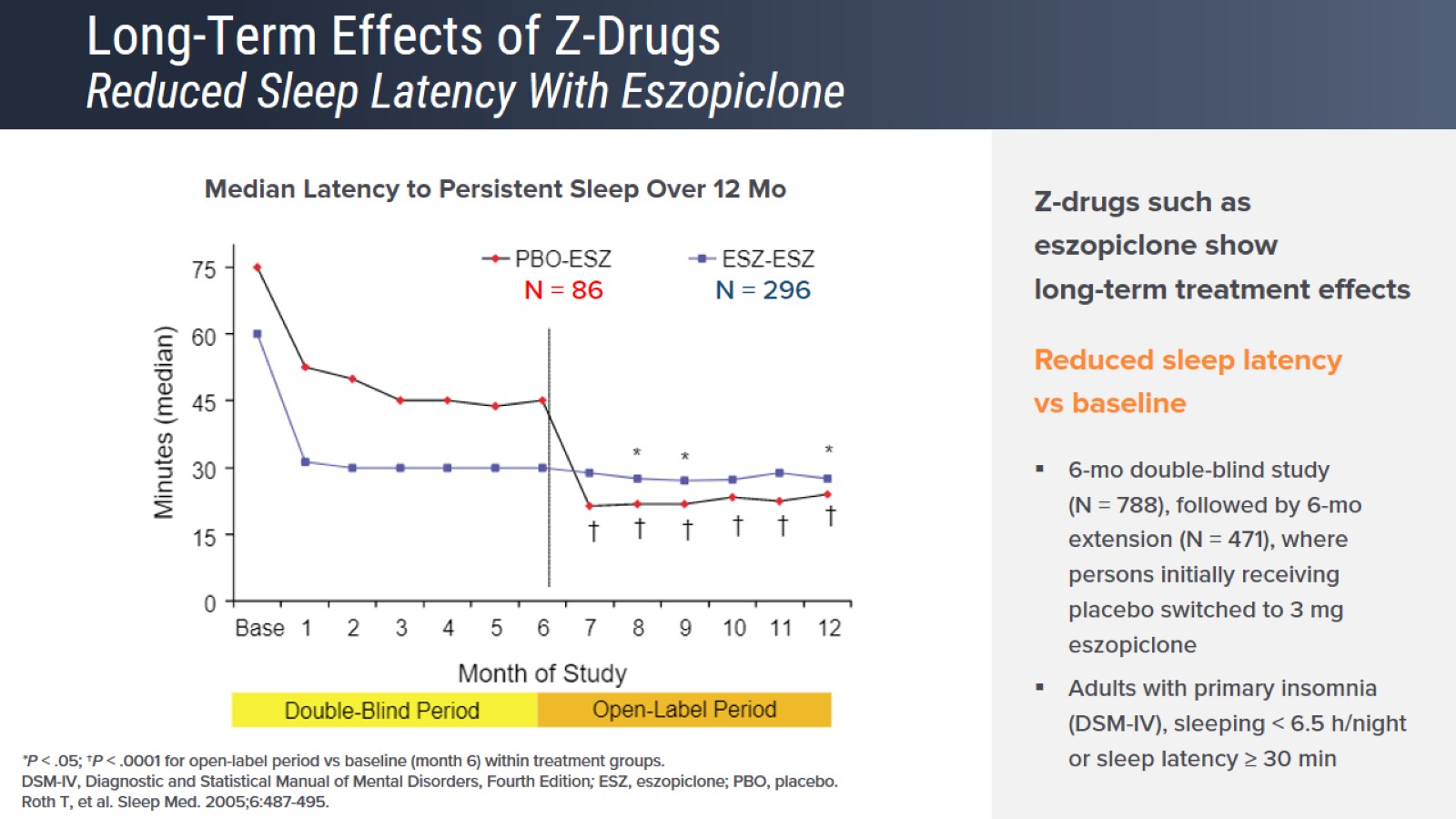 Long-Term Effects of Z-DrugsReduced Sleep Latency With Eszopiclone
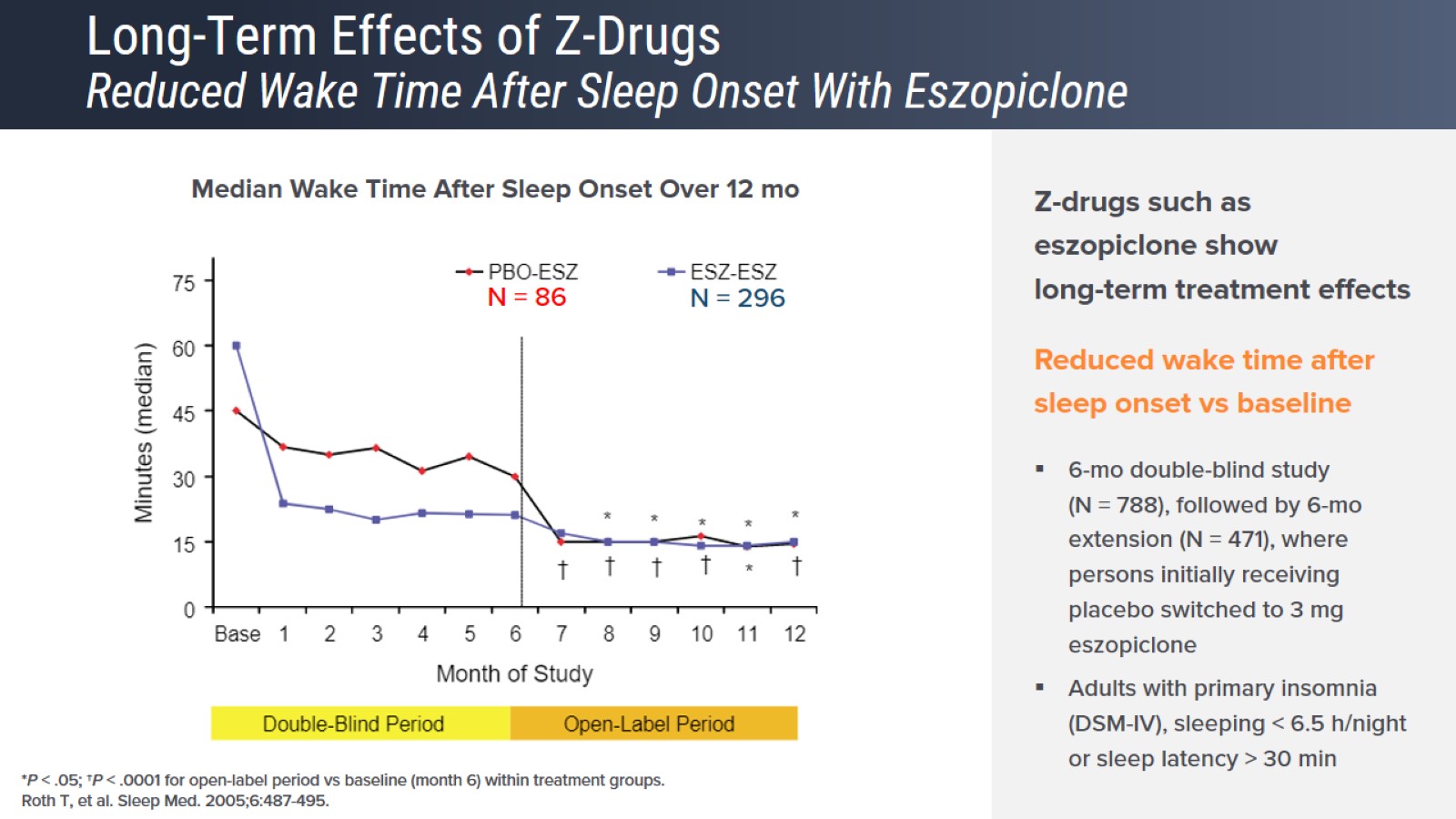 Long-Term Effects of Z-DrugsReduced Wake Time After Sleep Onset With Eszopiclone
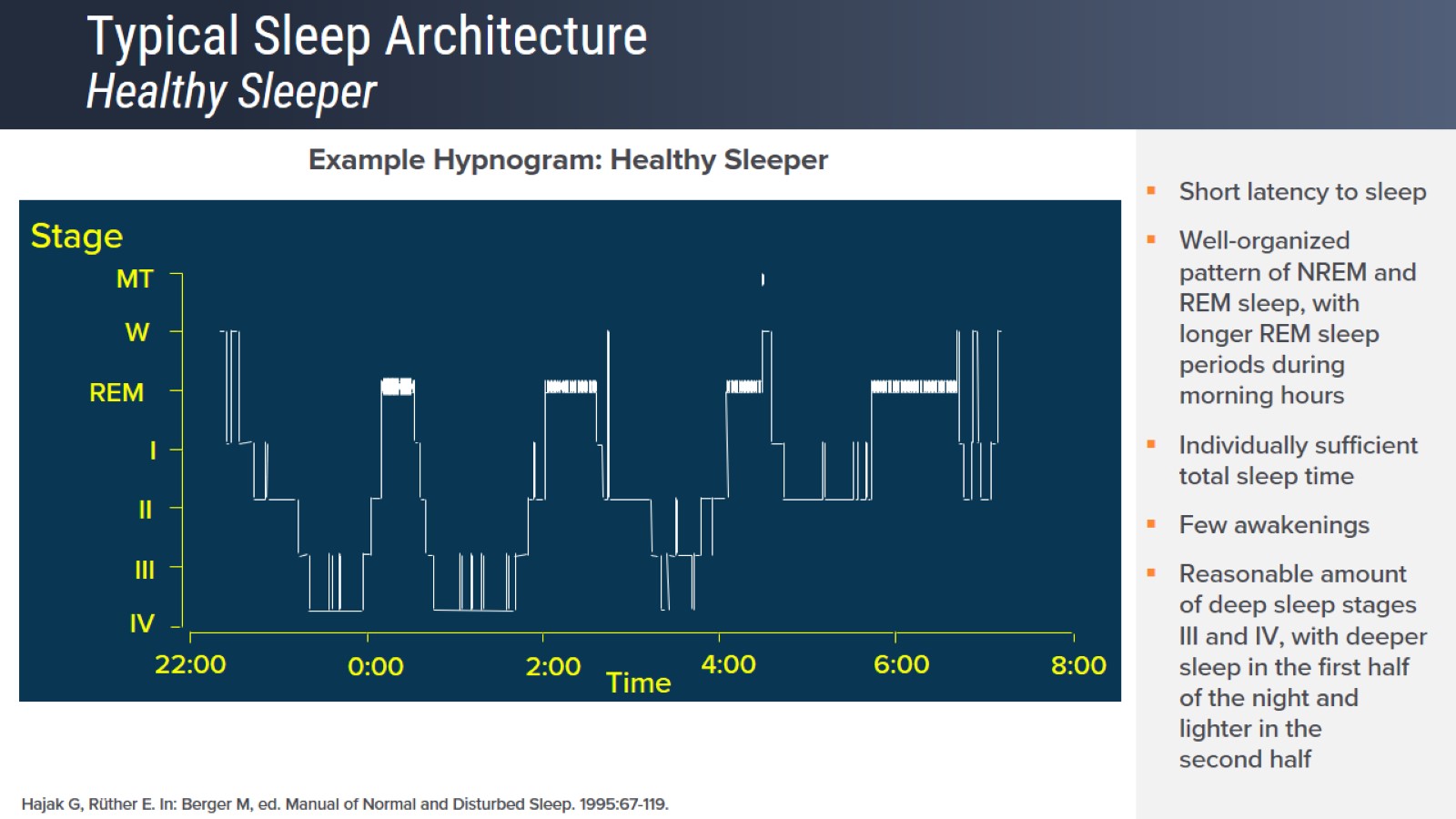 Typical Sleep ArchitectureHealthy Sleeper
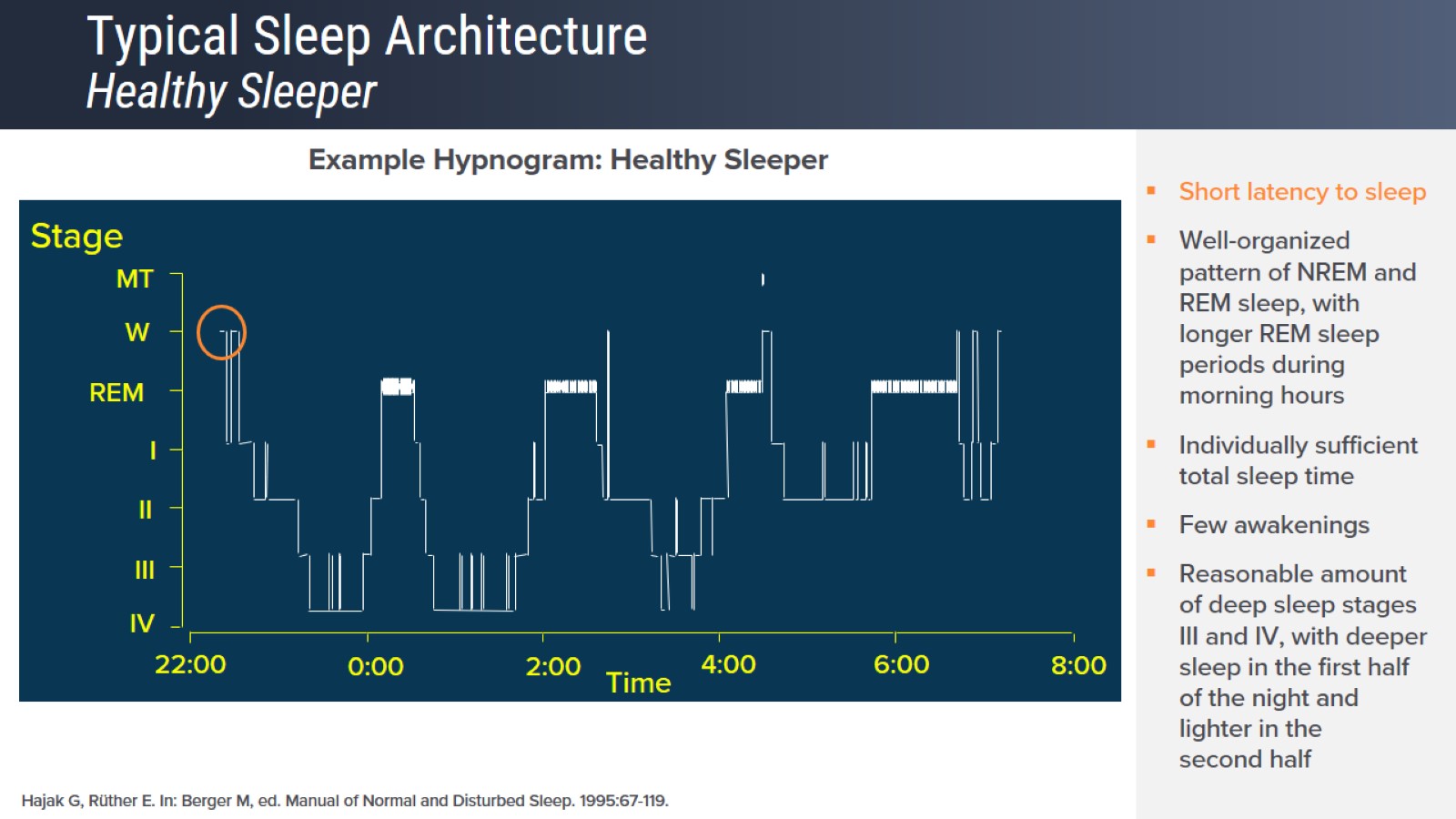 Typical Sleep ArchitectureHealthy Sleeper
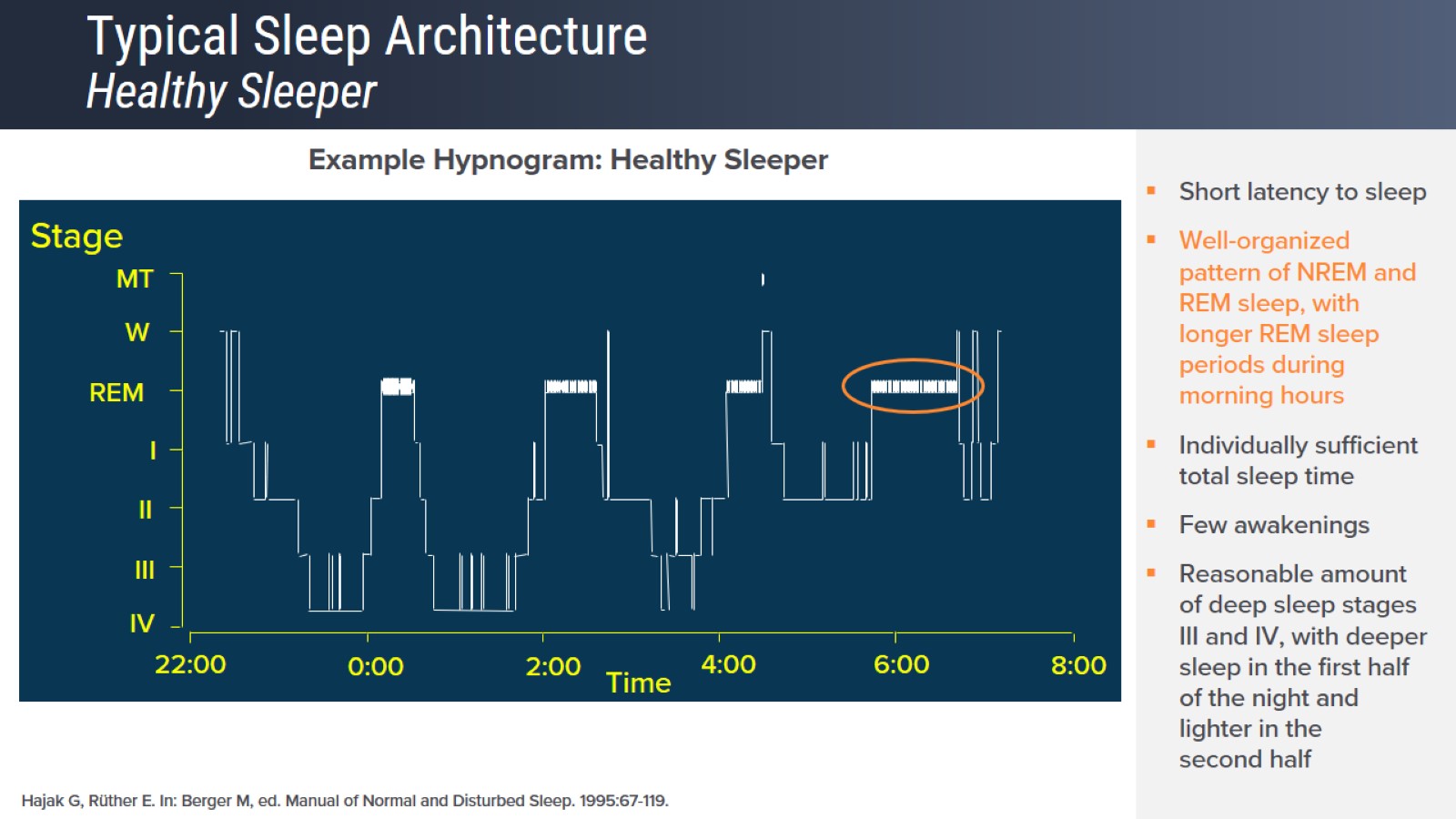 Typical Sleep ArchitectureHealthy Sleeper
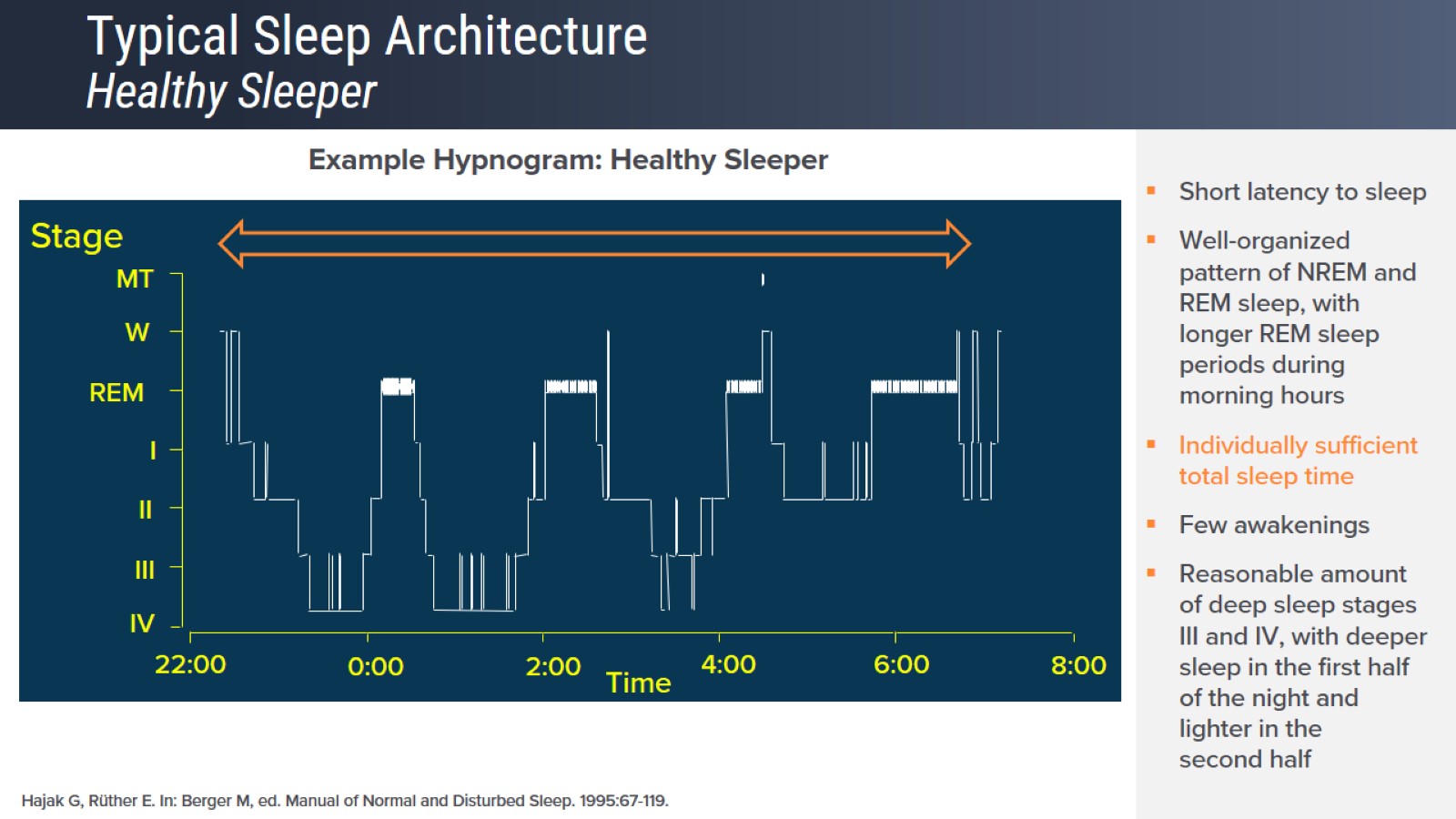 Typical Sleep ArchitectureHealthy Sleeper
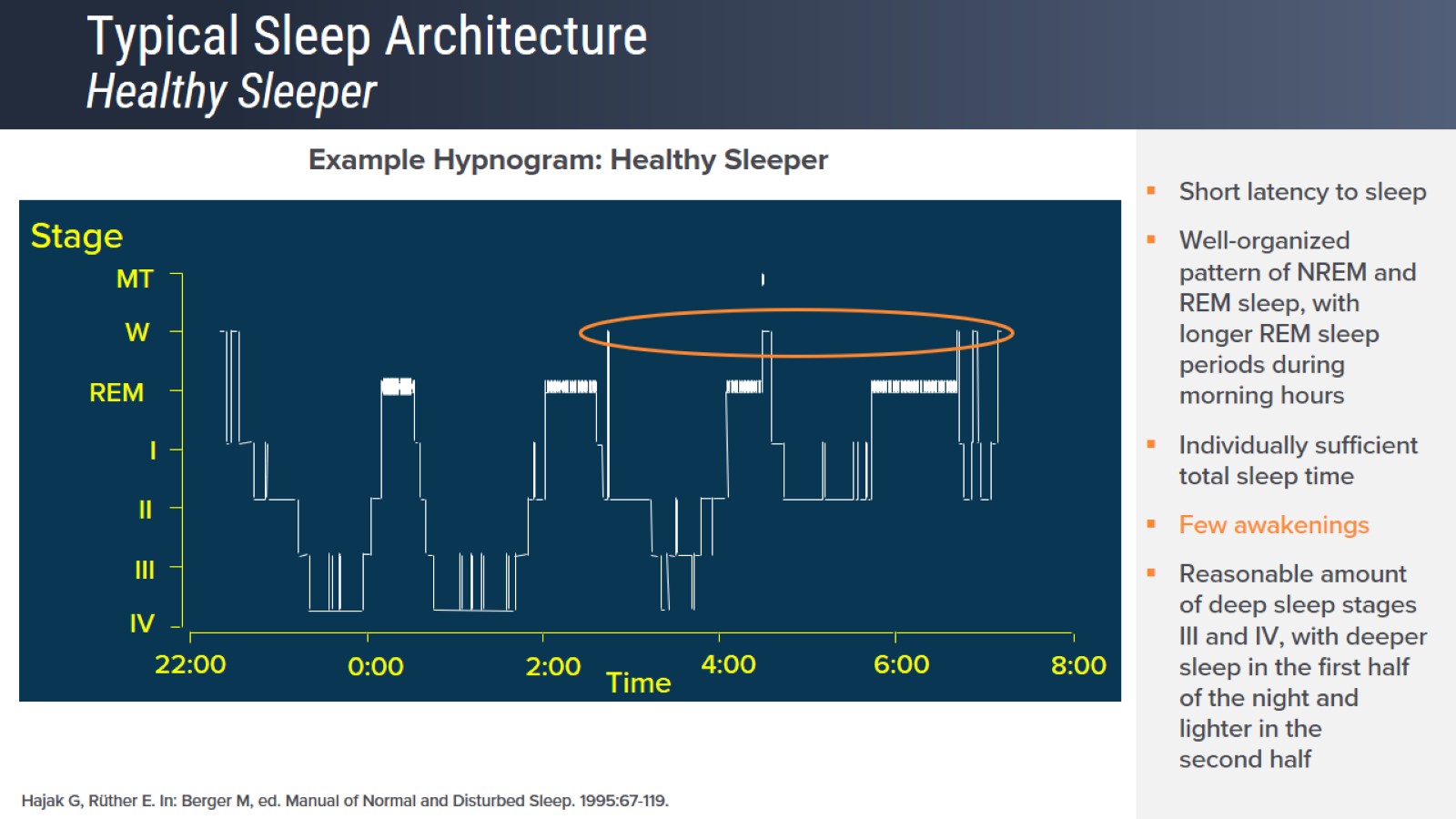 Typical Sleep ArchitectureHealthy Sleeper
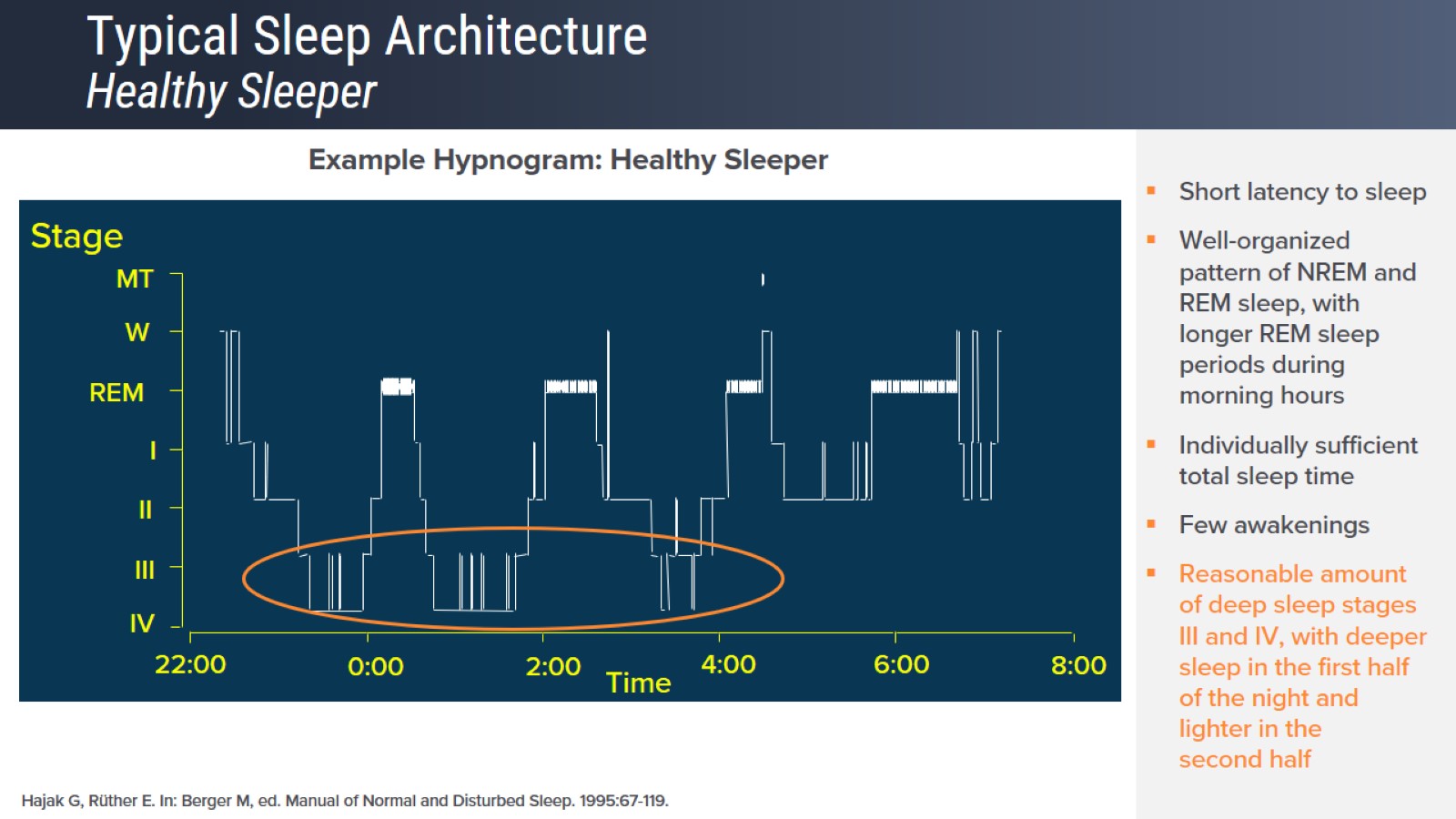 Typical Sleep ArchitectureHealthy Sleeper
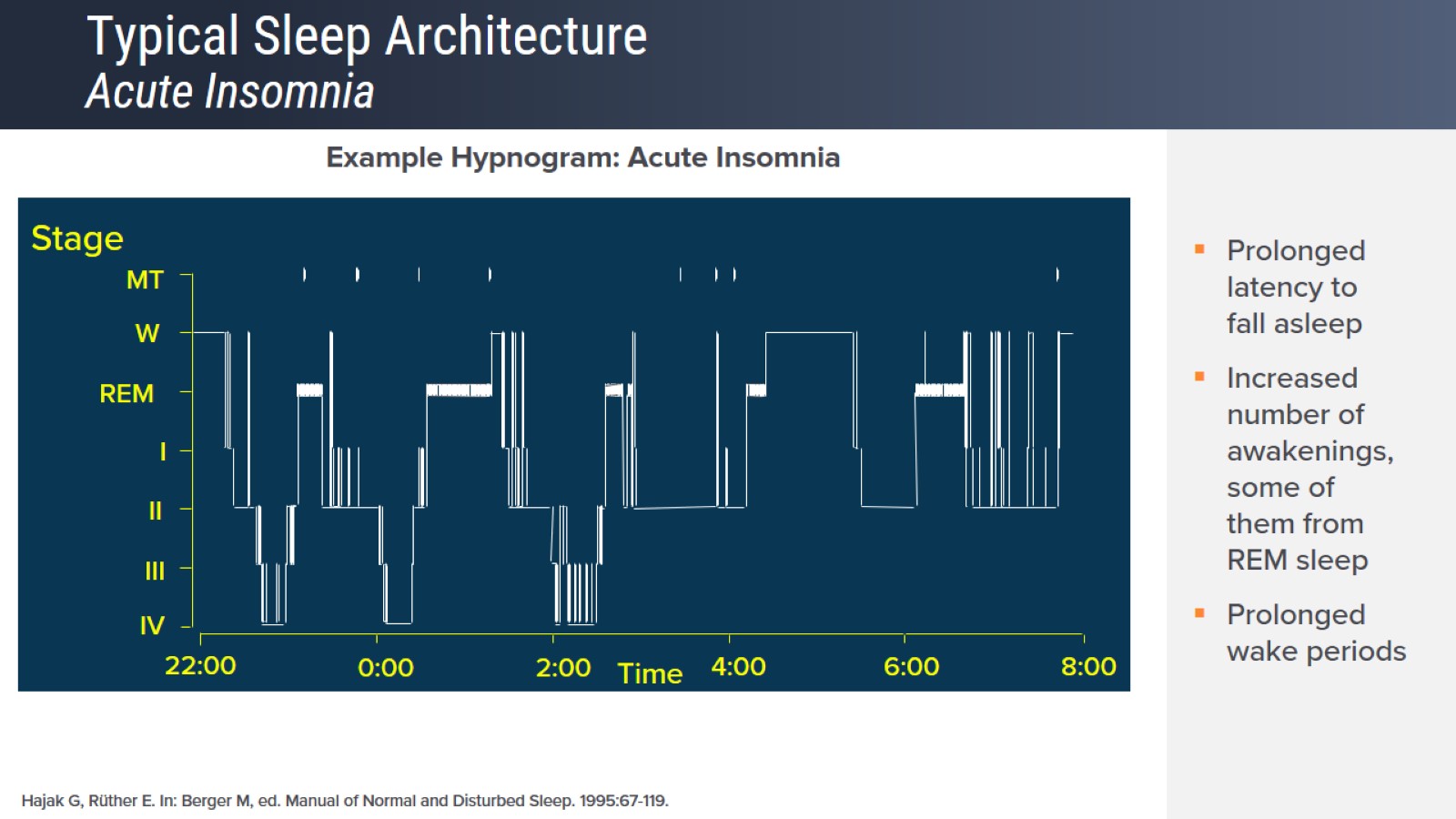 Typical Sleep ArchitectureAcute Insomnia
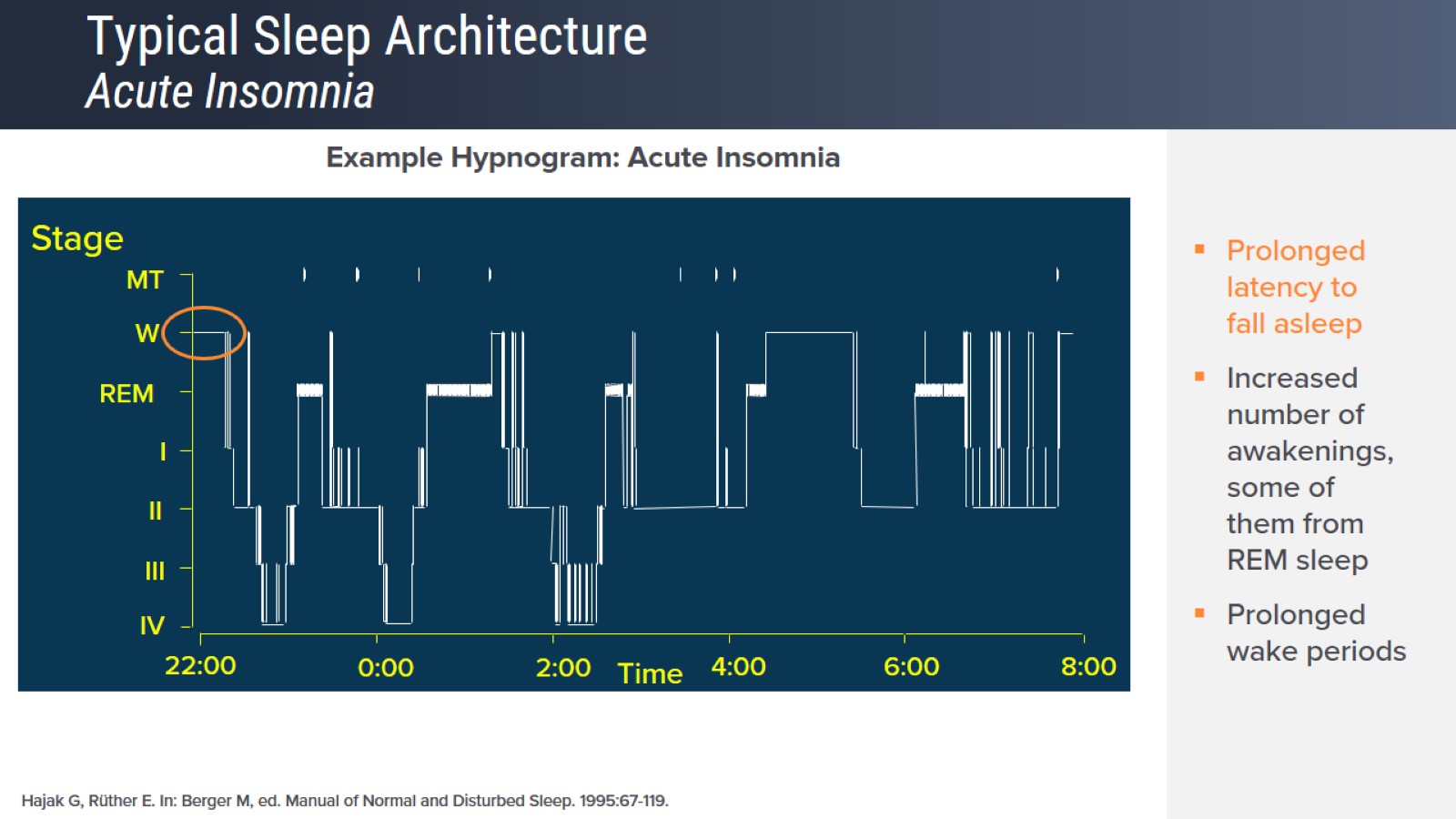 Typical Sleep ArchitectureAcute Insomnia
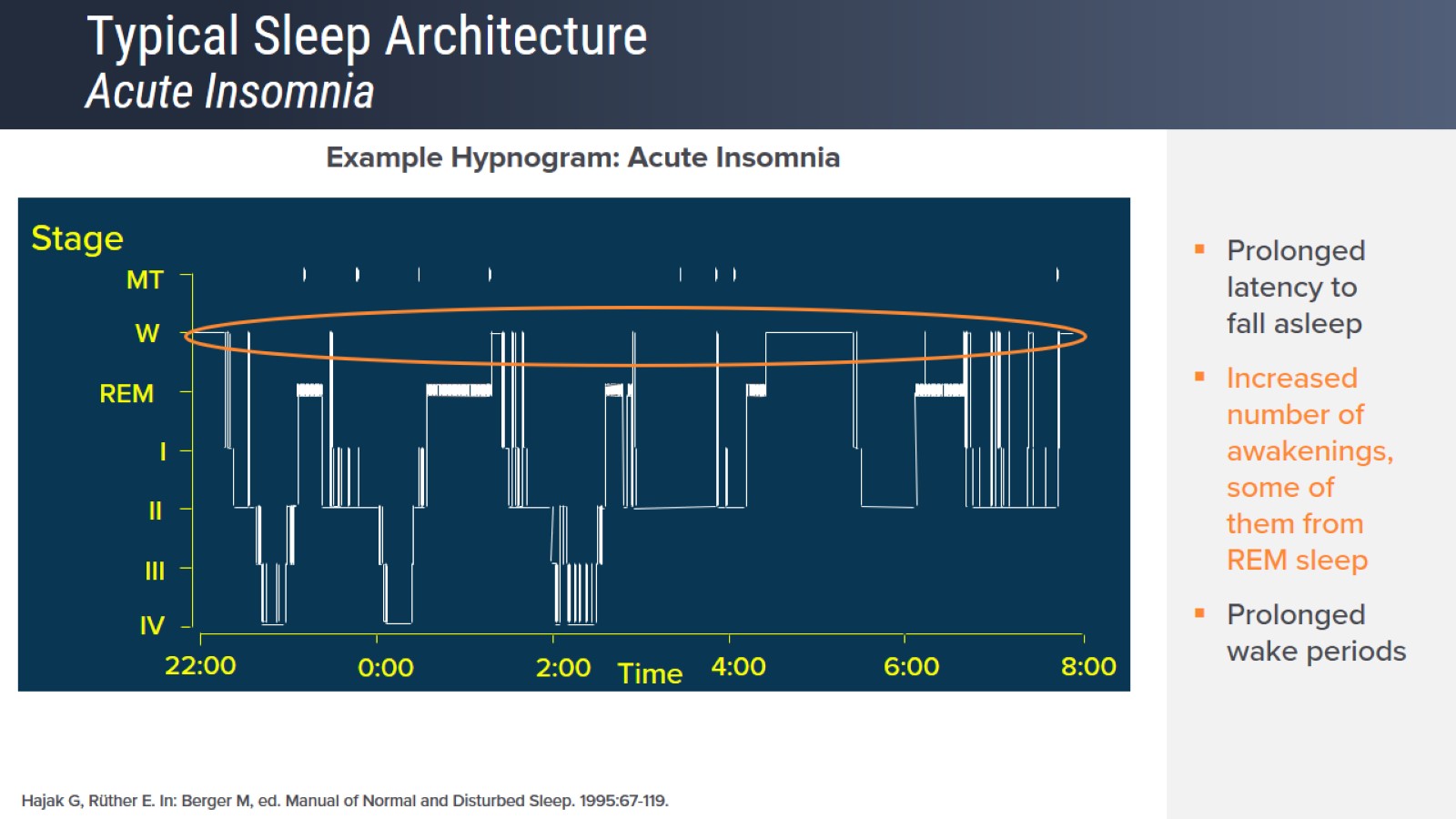 Typical Sleep ArchitectureAcute Insomnia
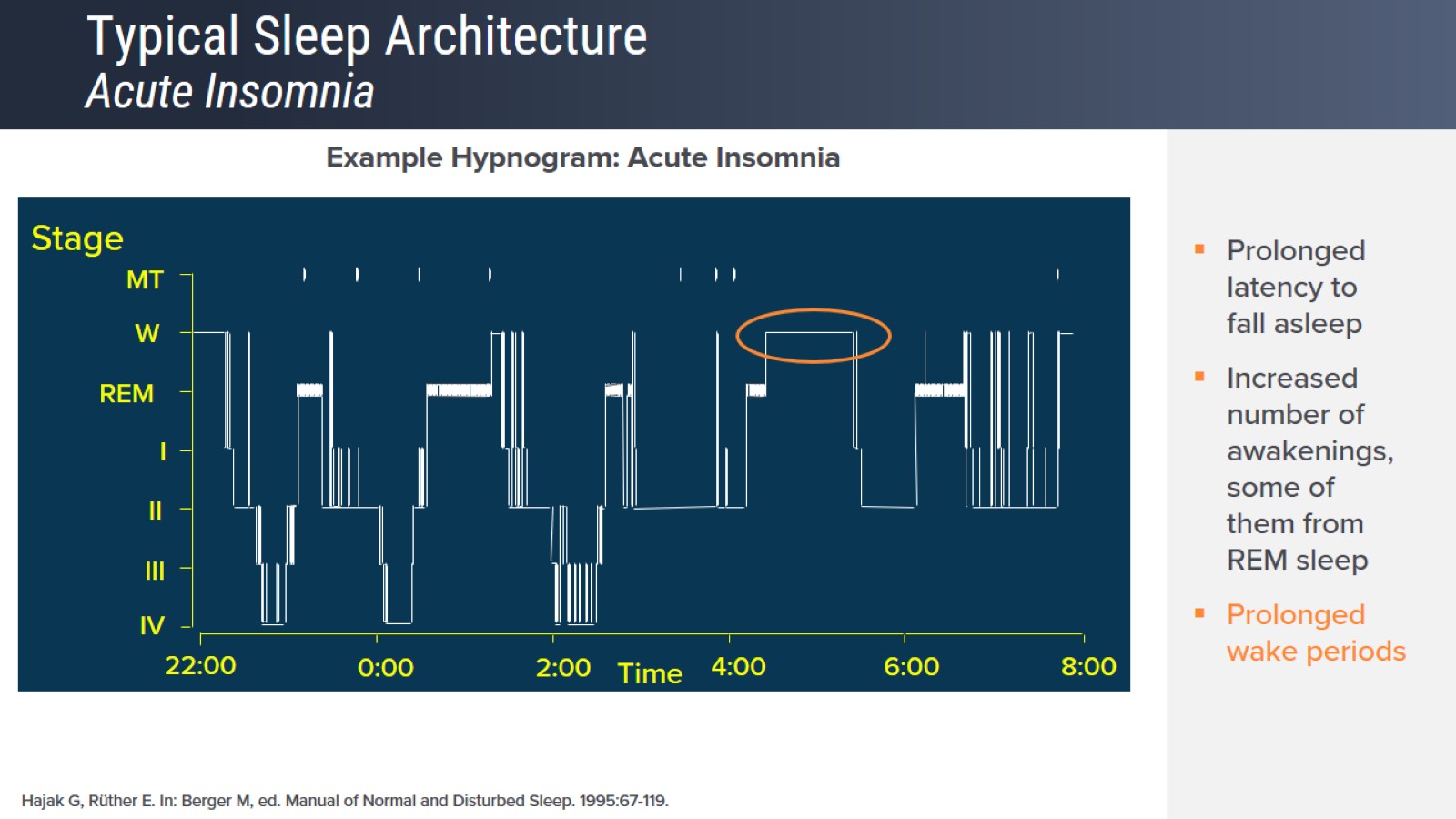 Typical Sleep ArchitectureAcute Insomnia
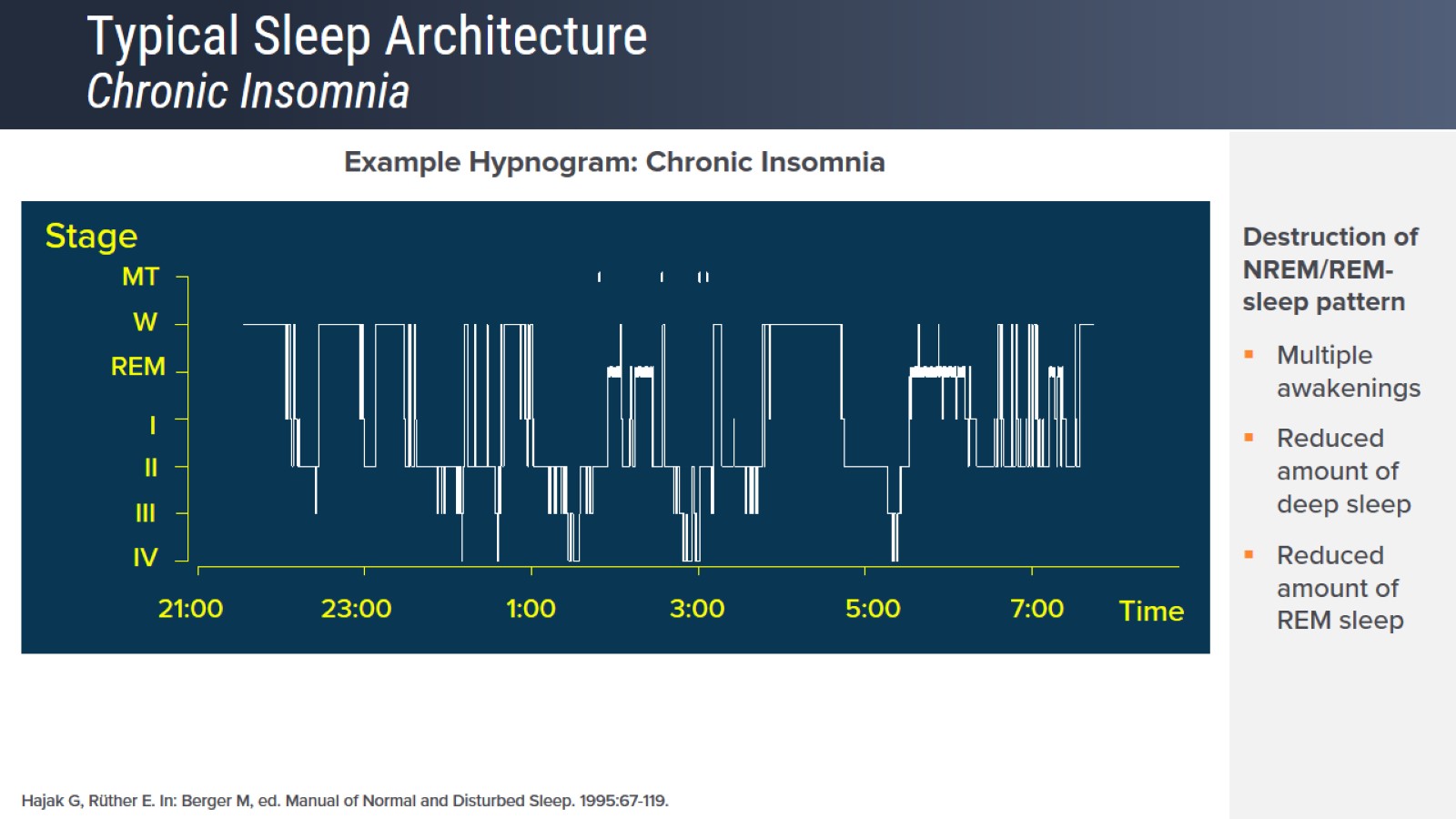 Typical Sleep ArchitectureChronic Insomnia
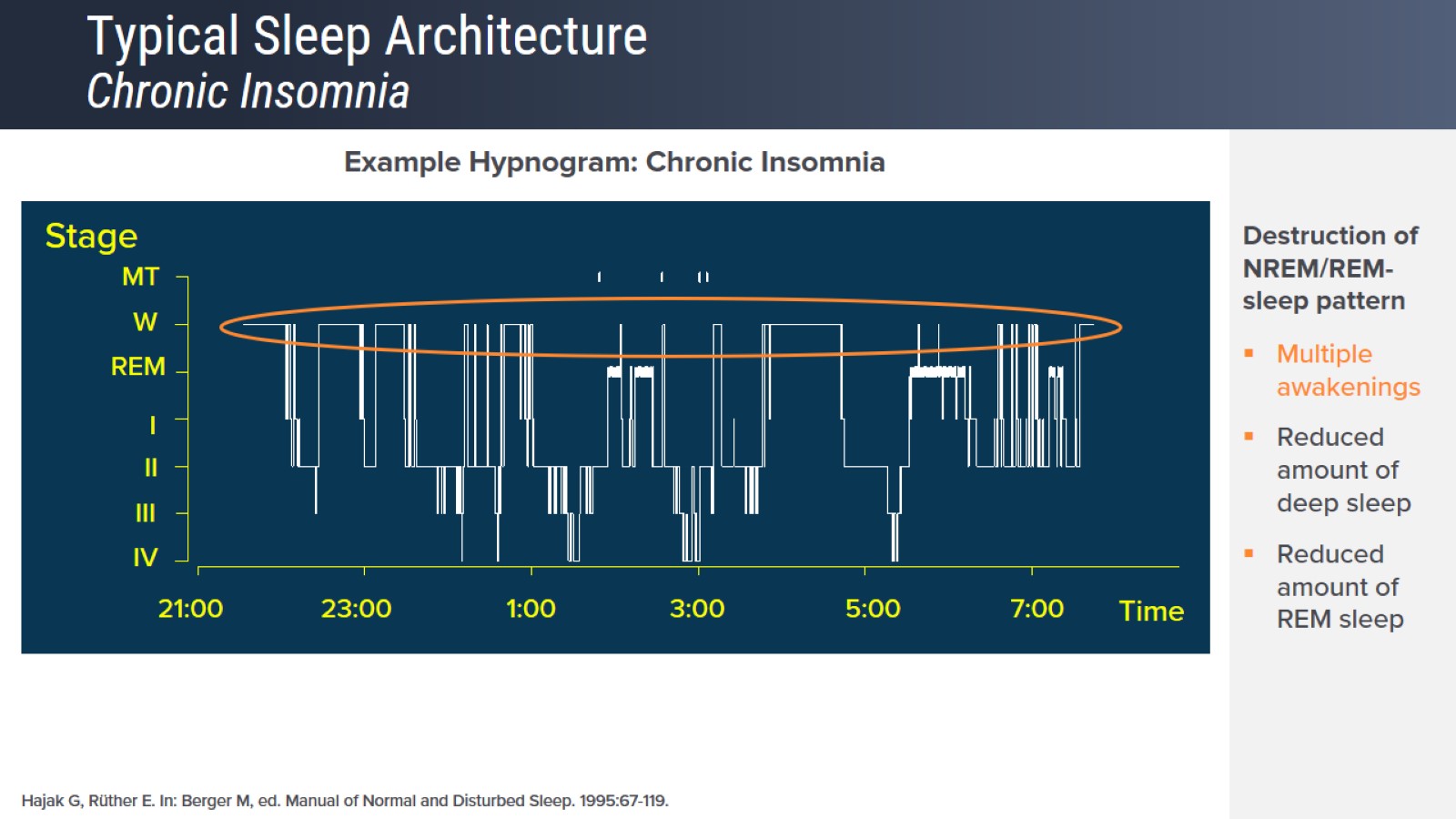 Typical Sleep ArchitectureChronic Insomnia
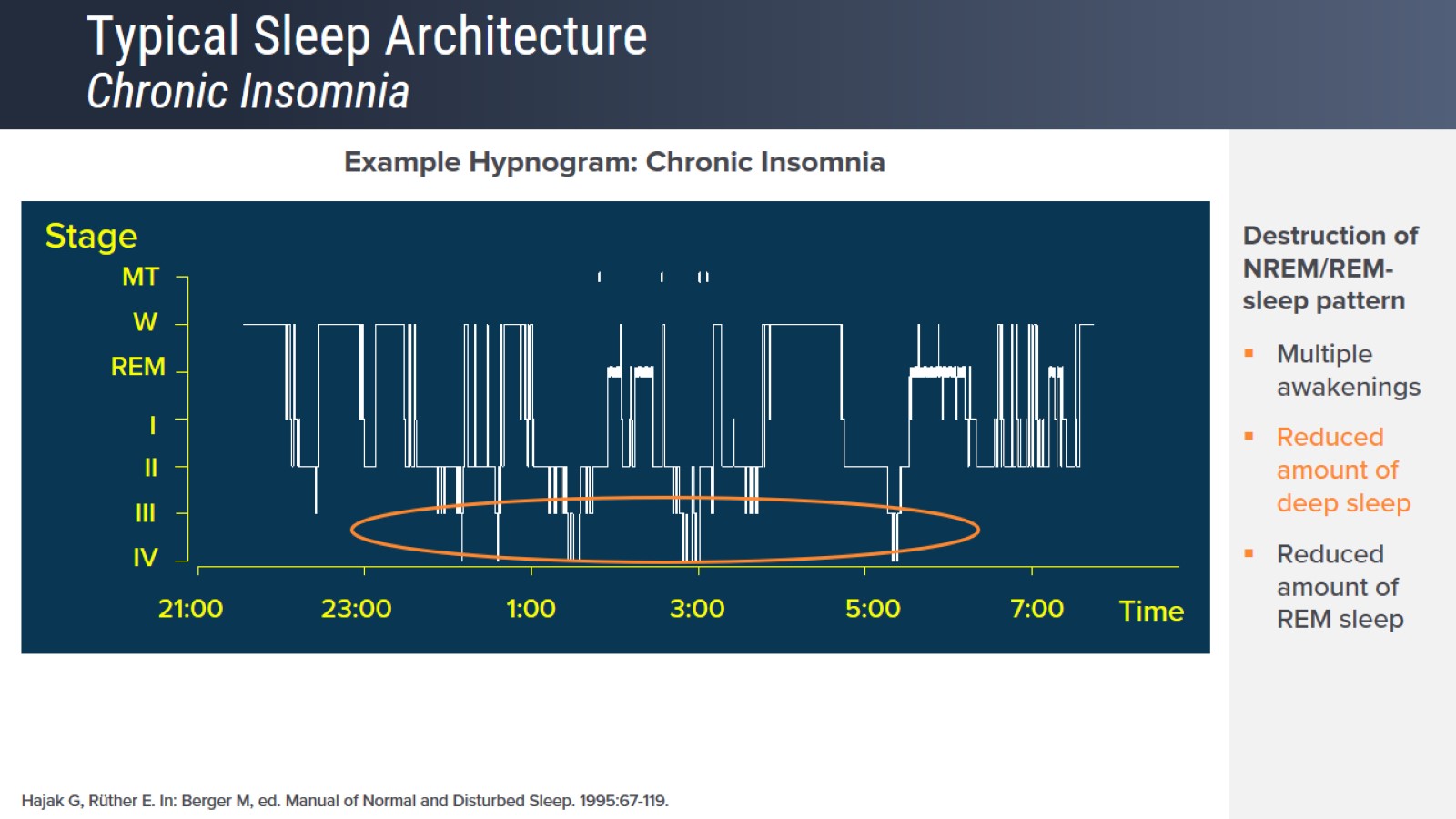 Typical Sleep ArchitectureChronic Insomnia
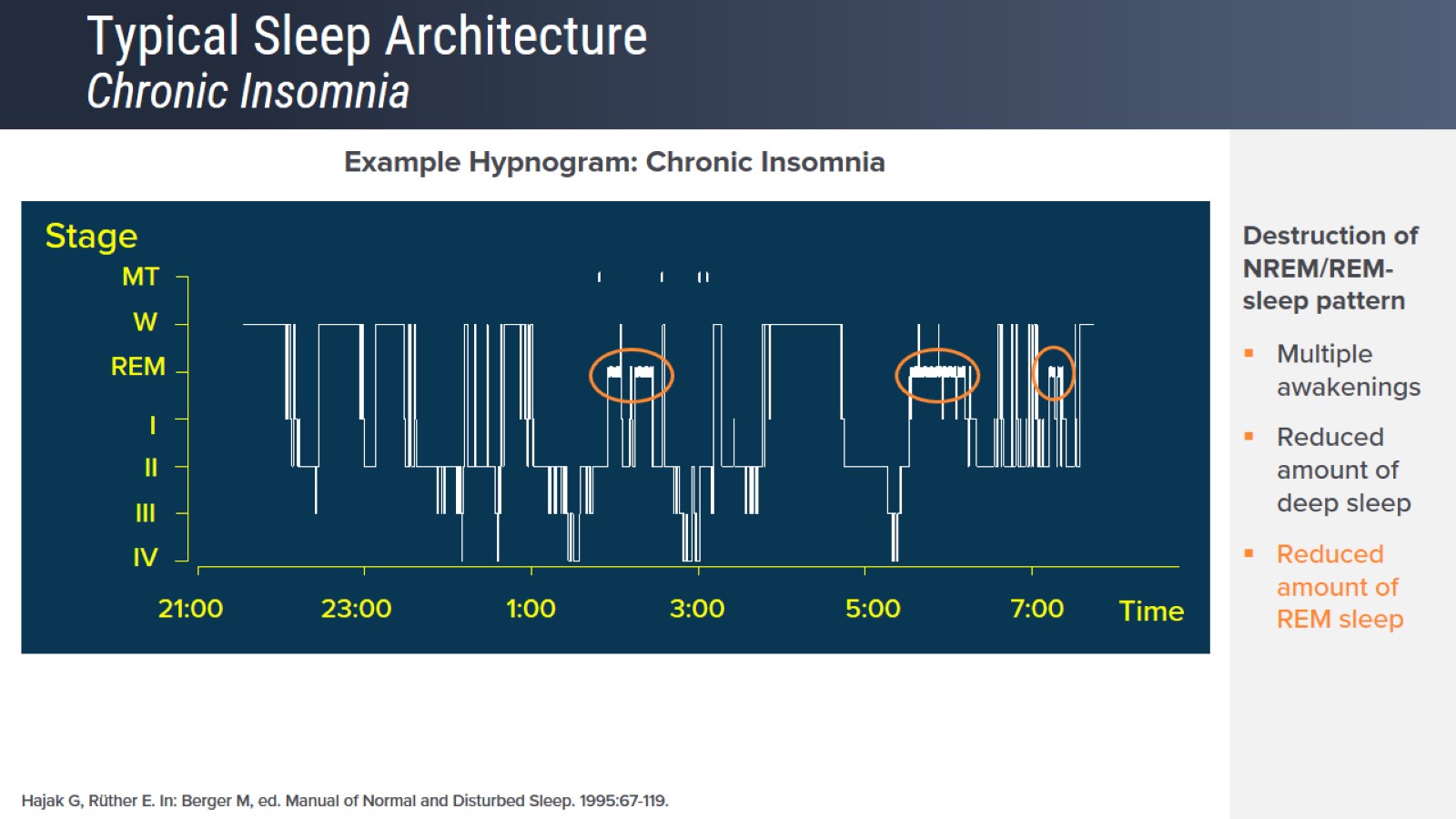 Typical Sleep ArchitectureChronic Insomnia
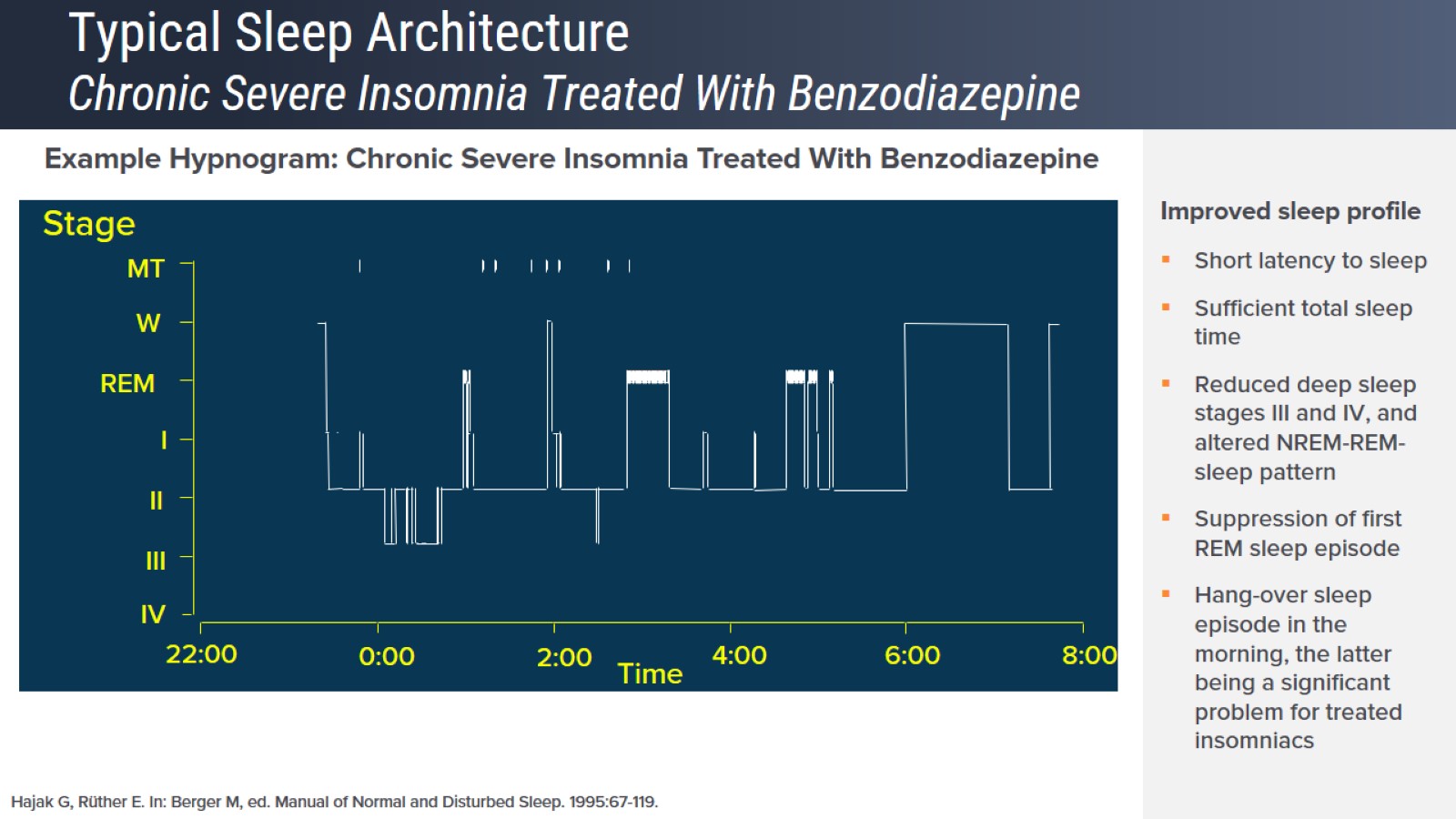 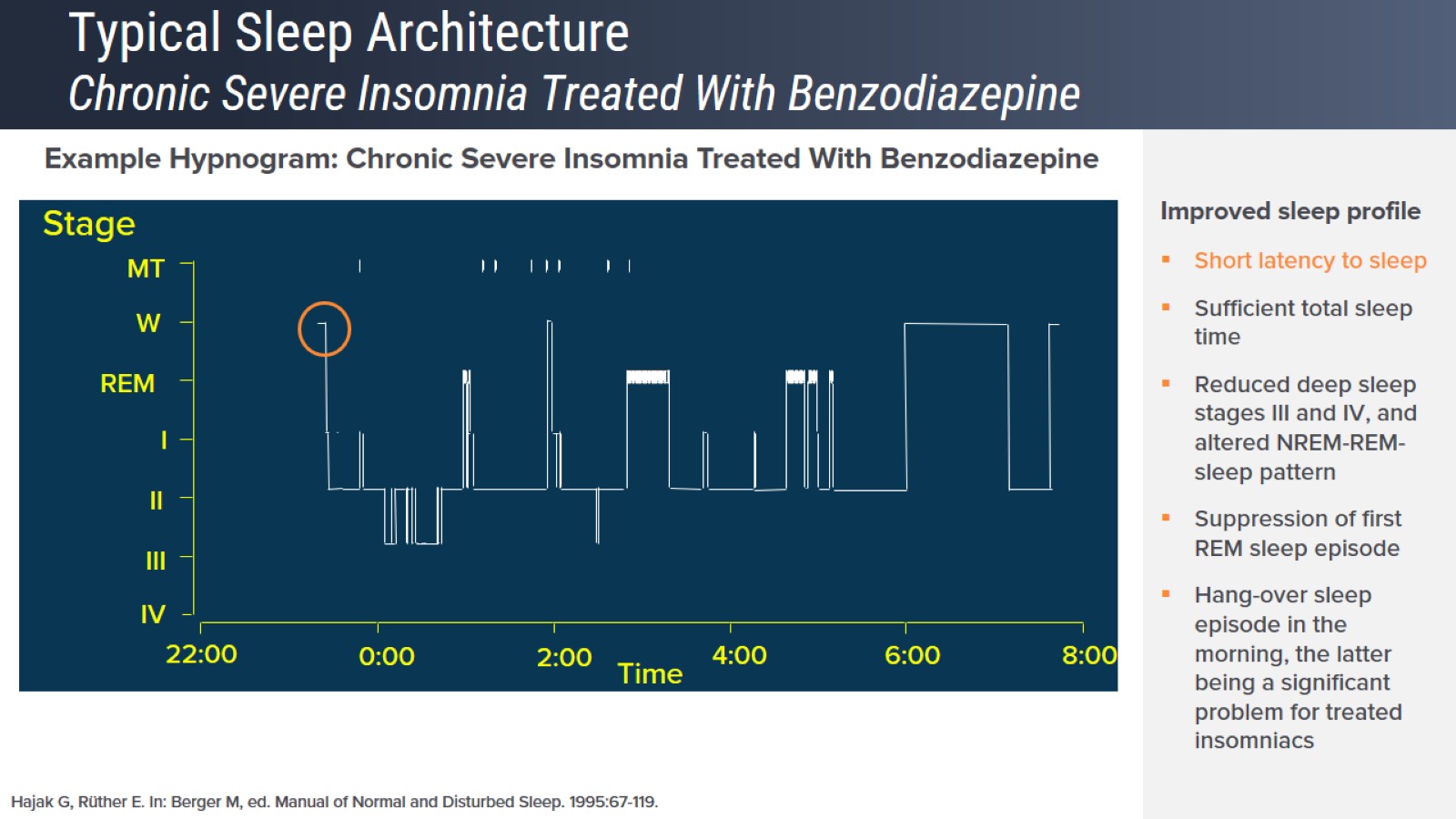 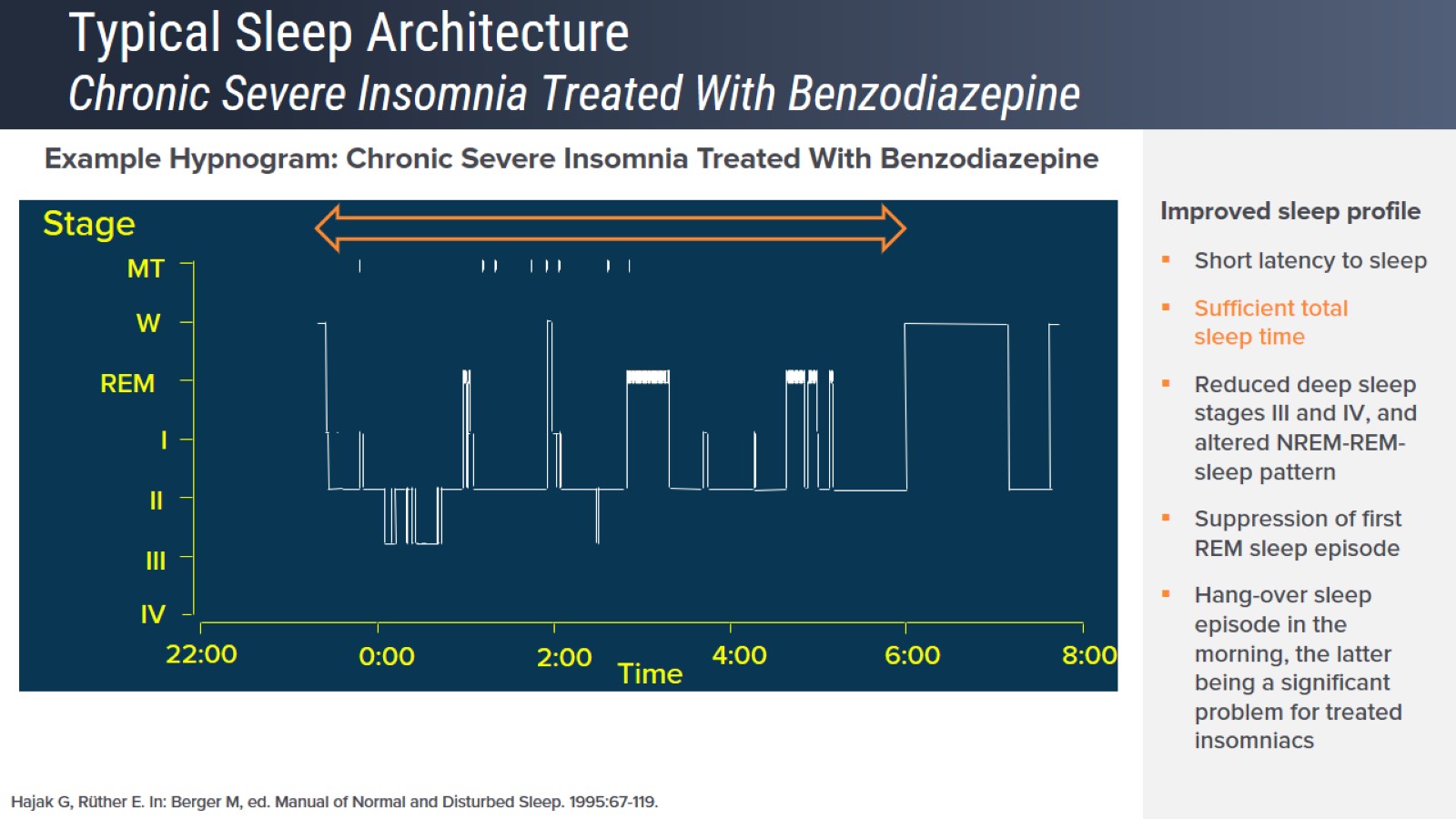 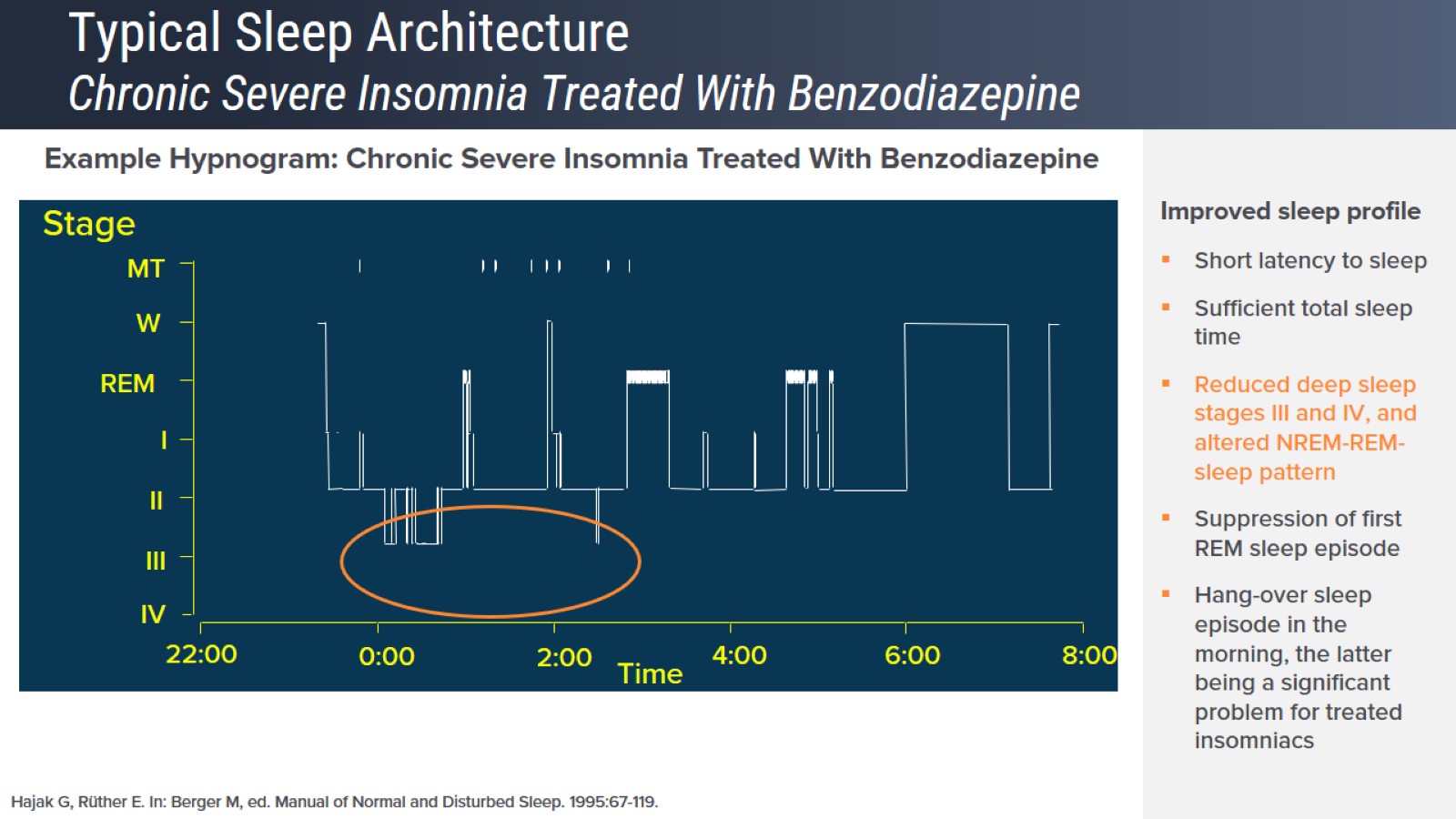 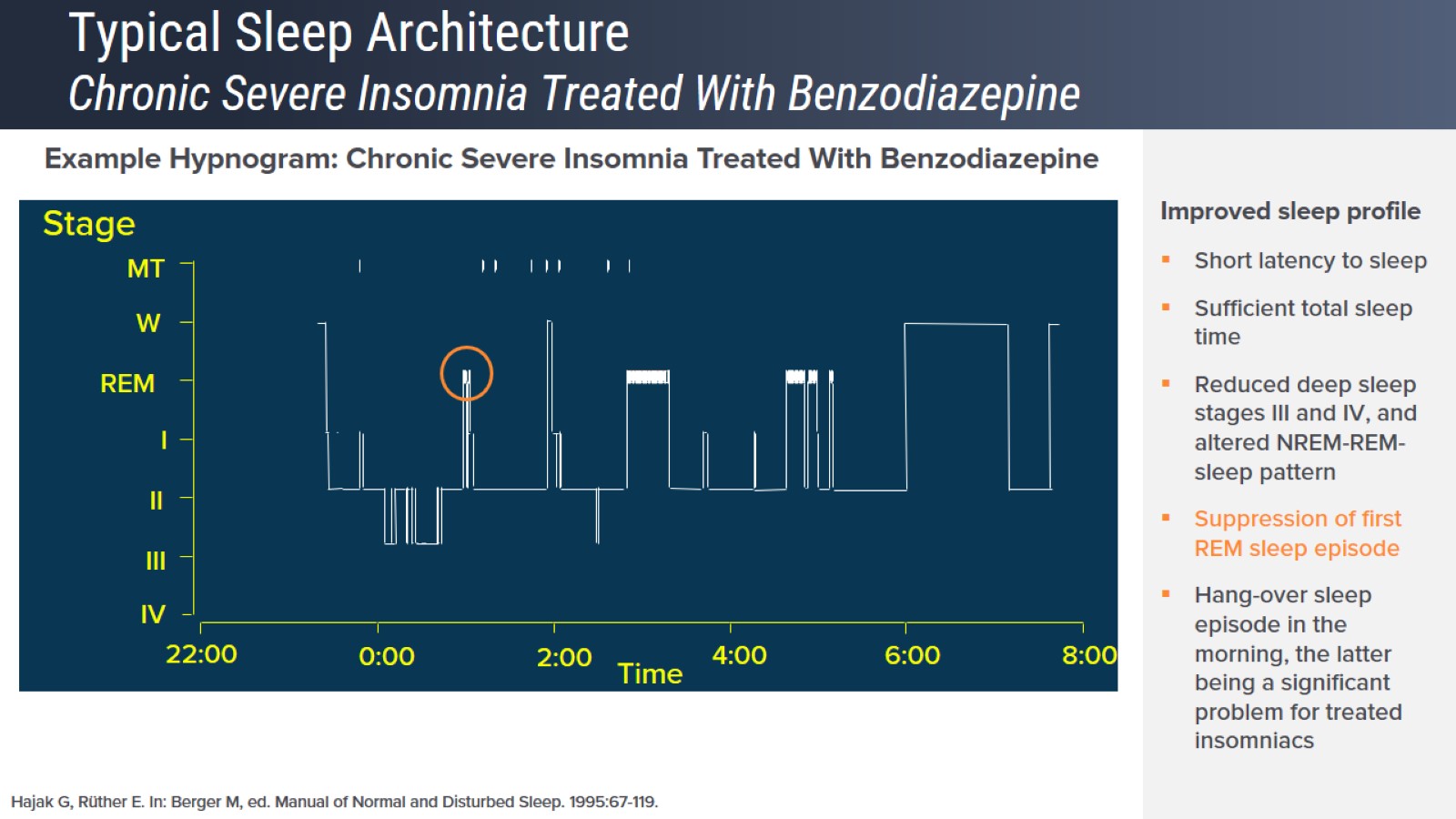 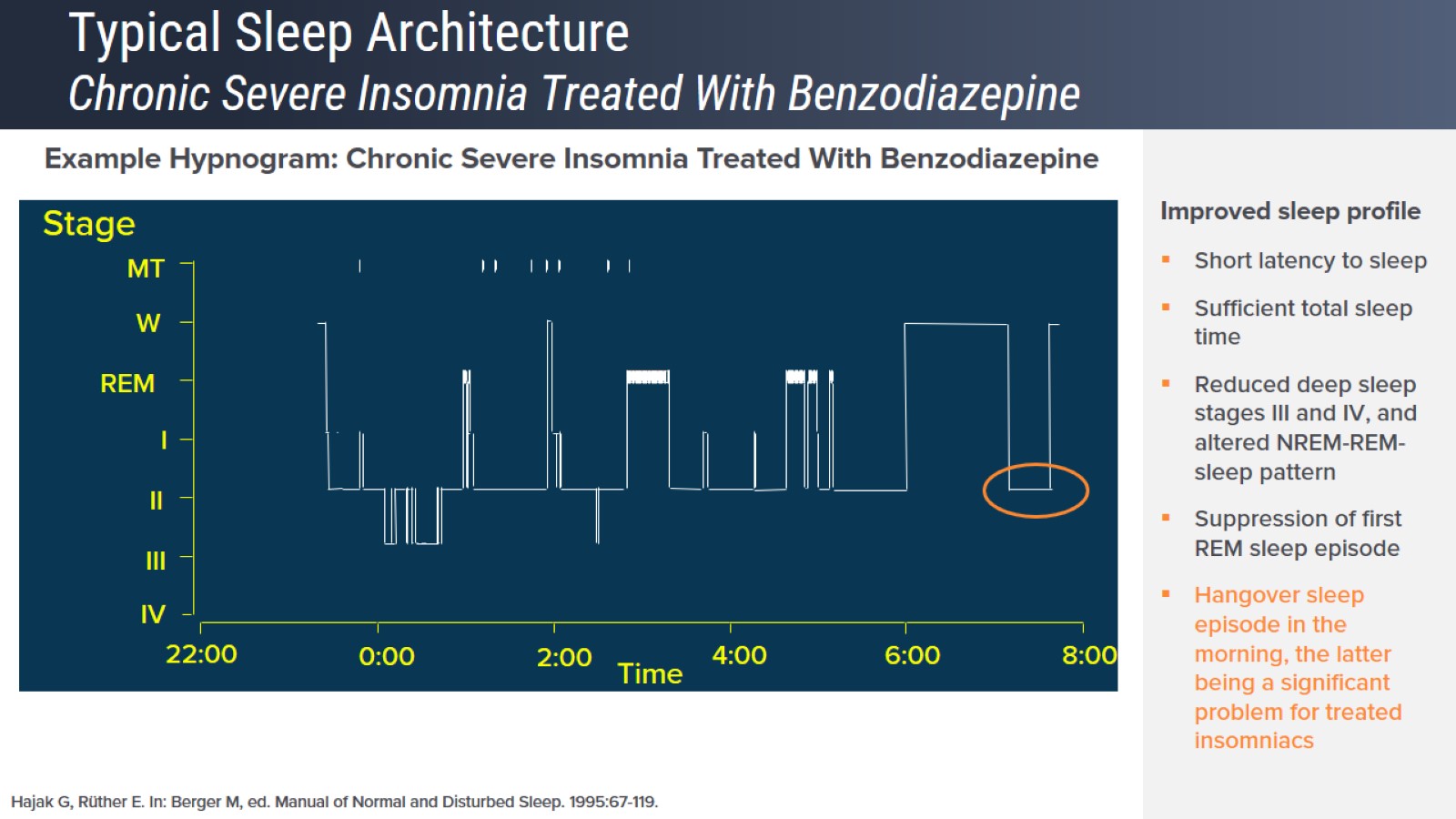 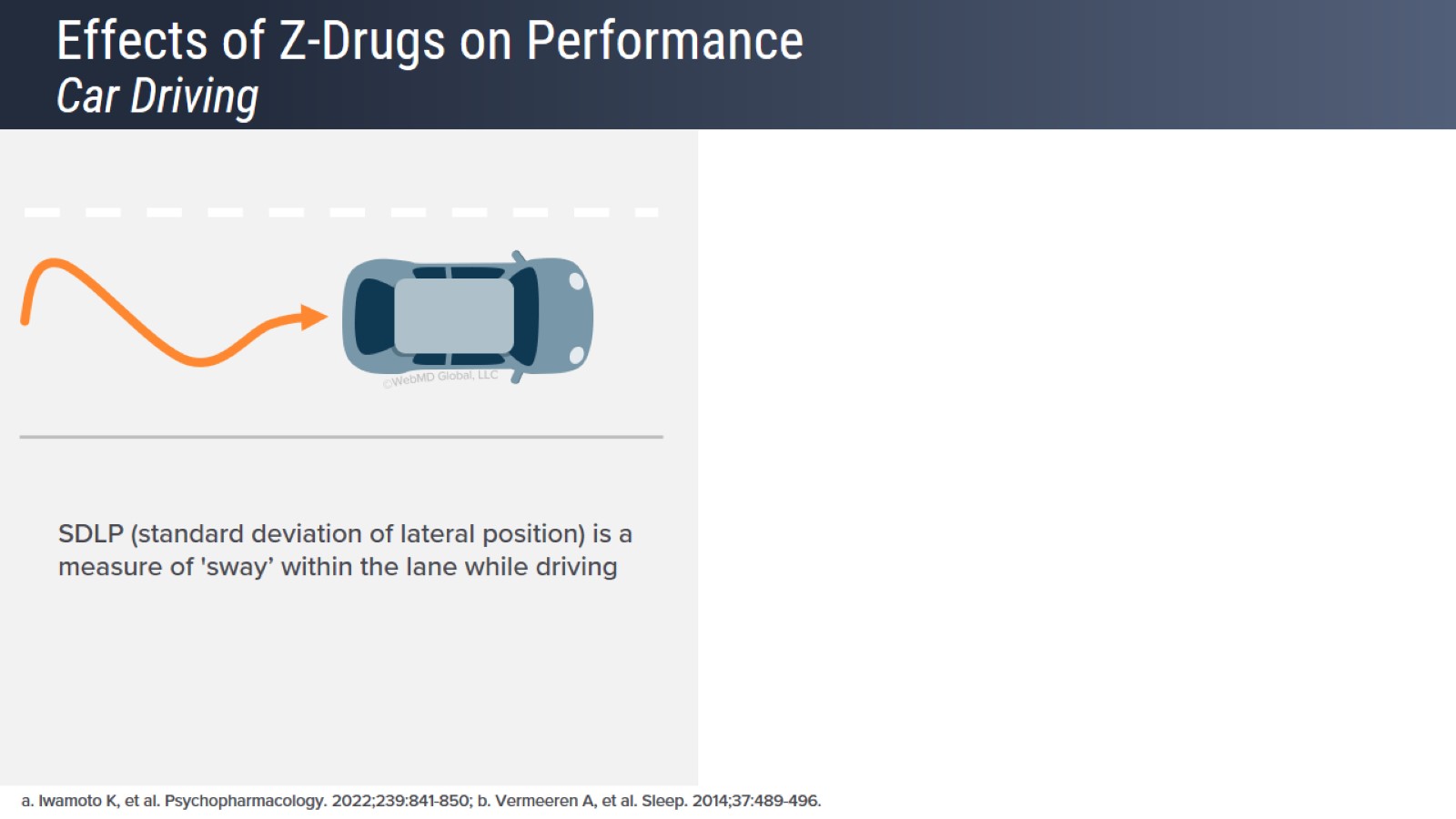 Effects of Z-Drugs on PerformanceCar Driving
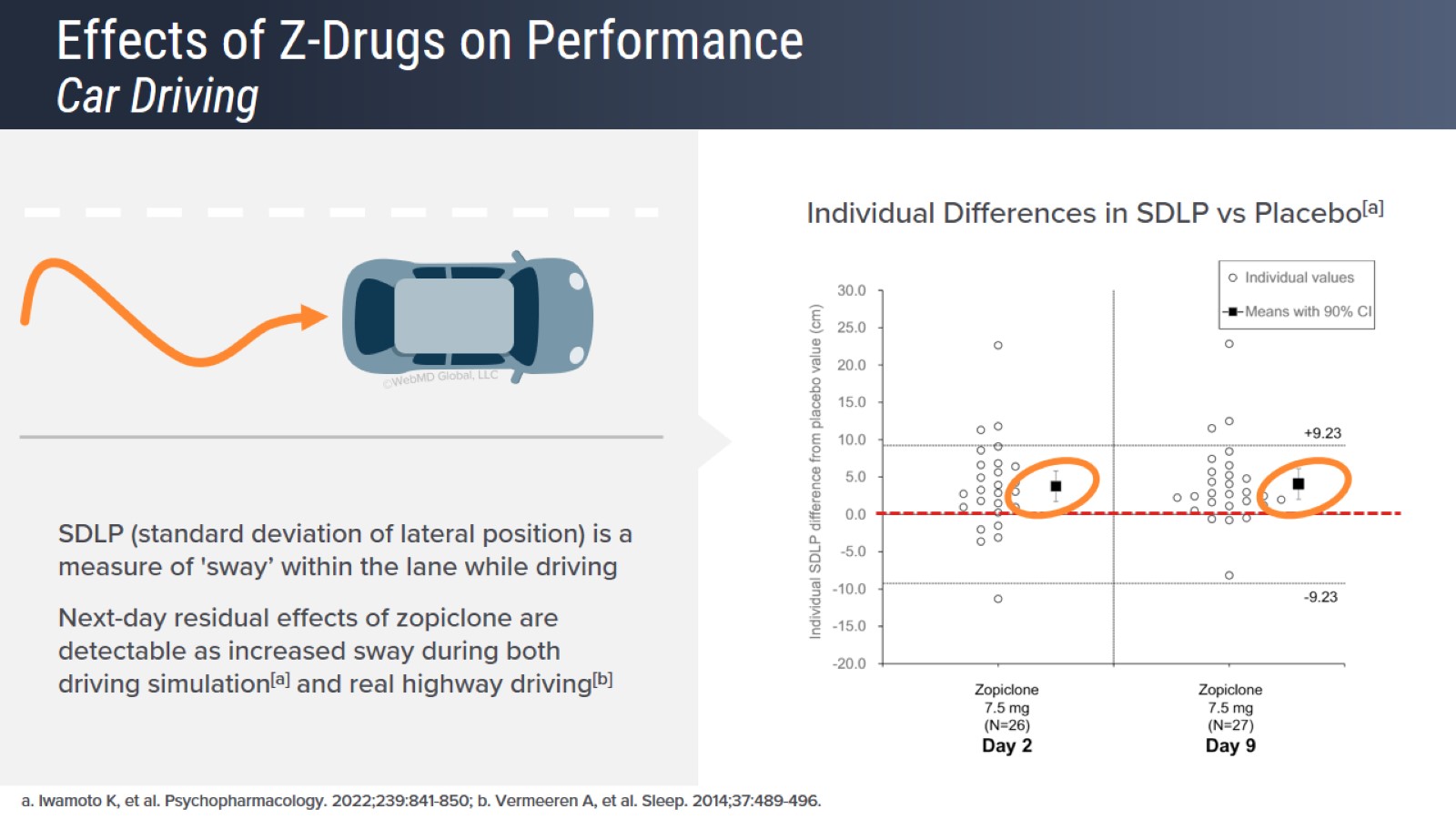 Effects of Z-Drugs on PerformanceCar Driving
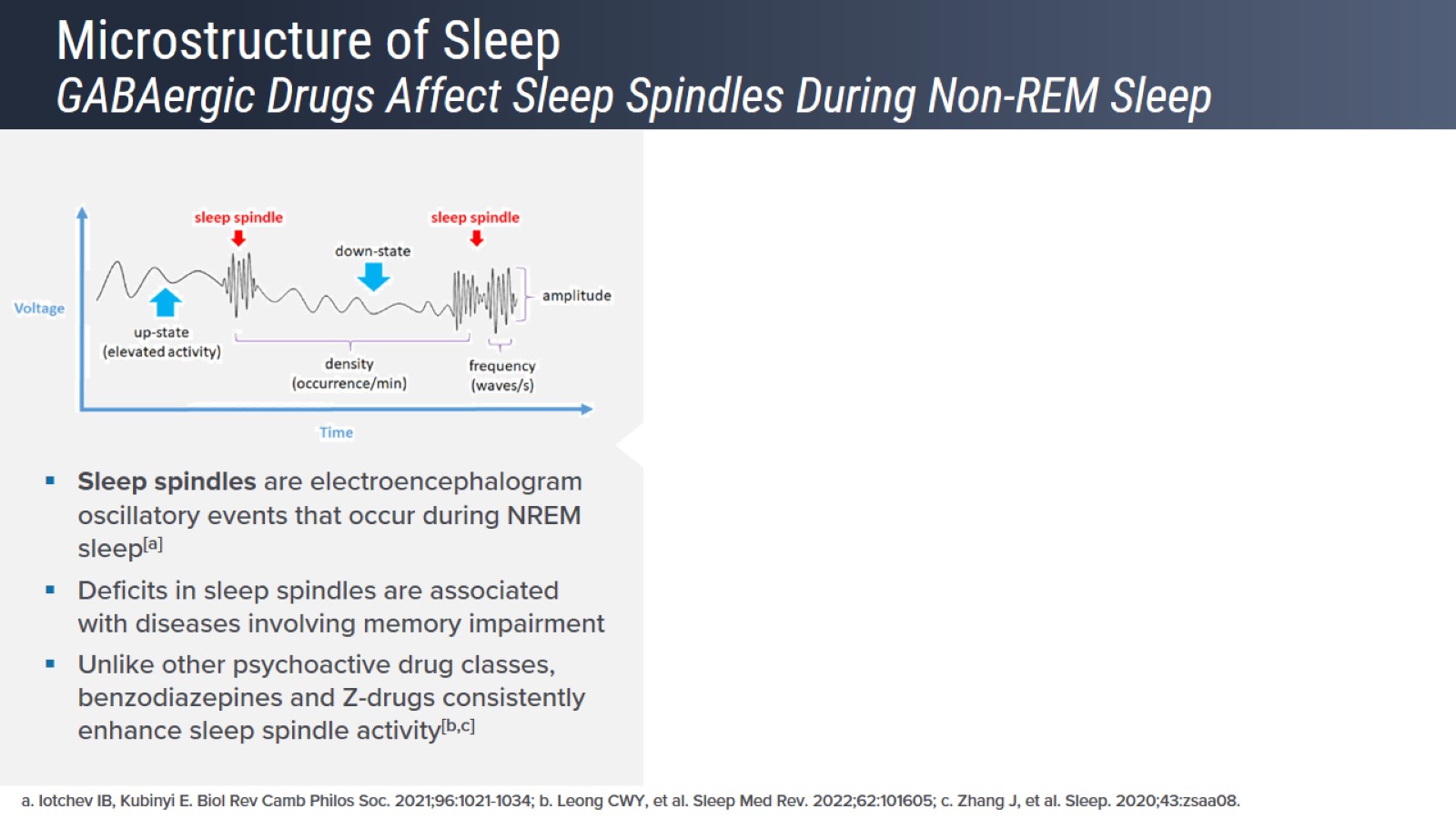 Microstructure of SleepGABAergic Drugs Affect Sleep Spindles During Non-REM Sleep
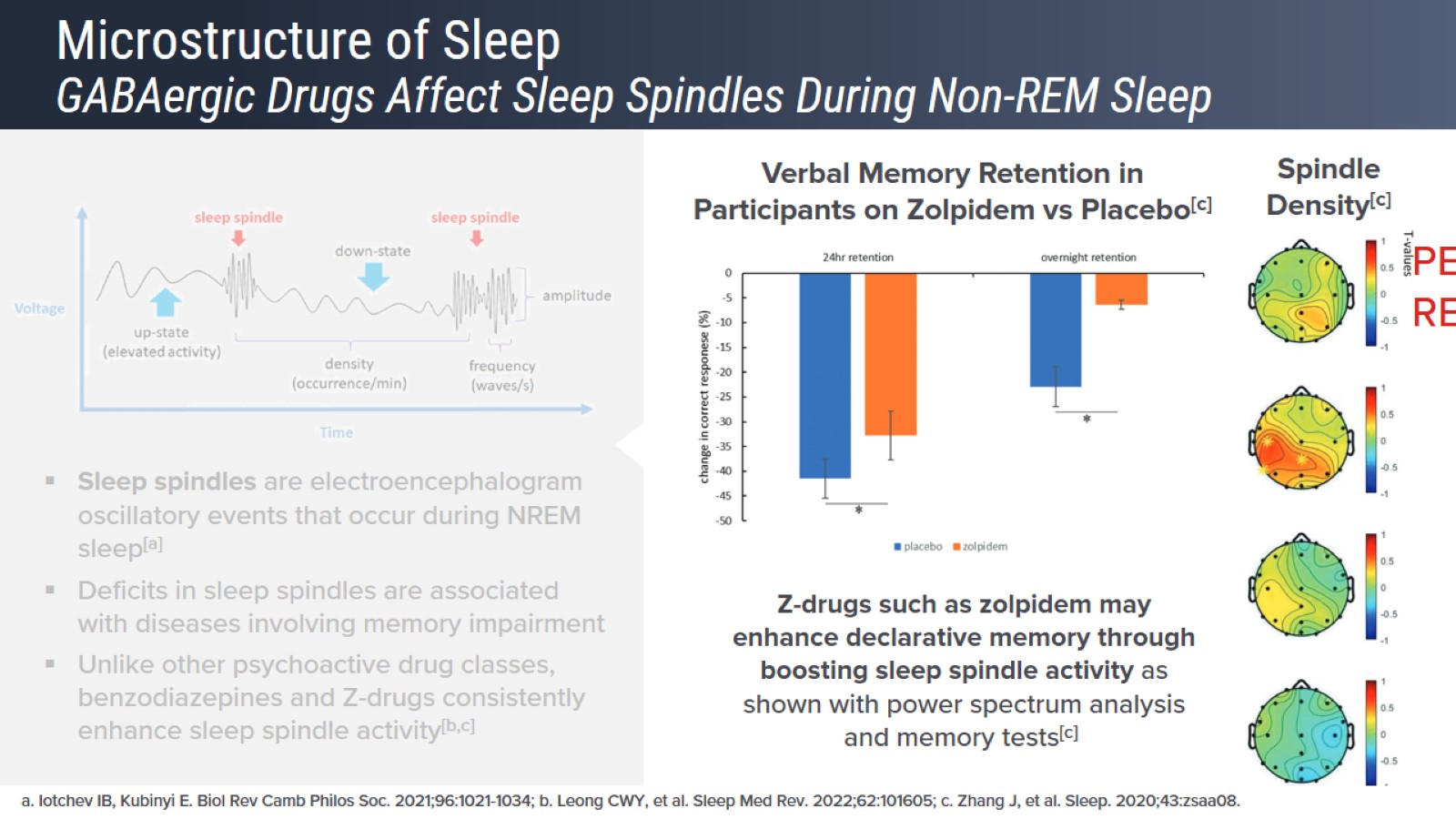 Microstructure of SleepGABAergic Drugs Affect Sleep Spindles During Non-REM Sleep
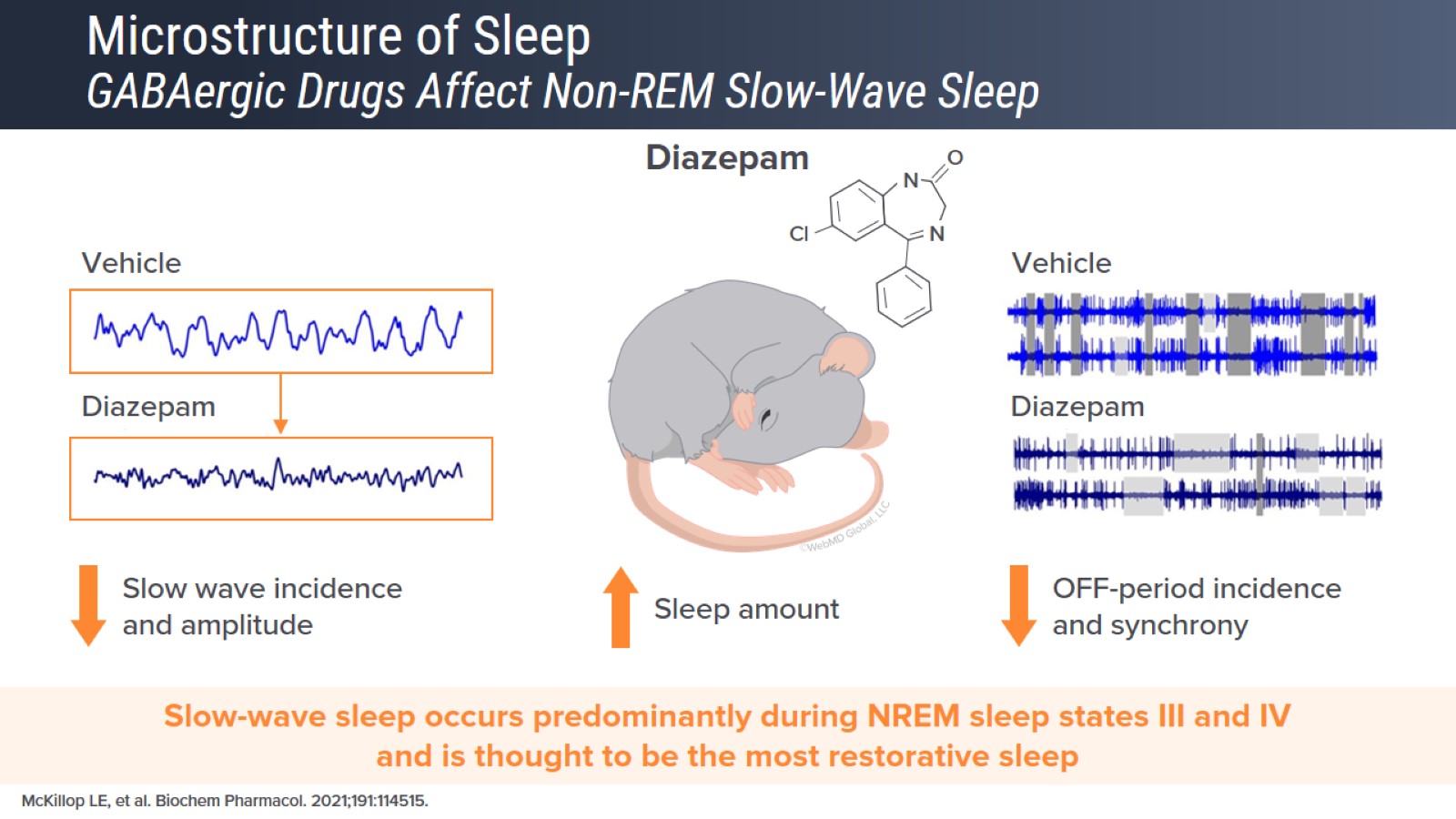 Microstructure of SleepGABAergic Drugs Affect Non-REM Slow-Wave Sleep
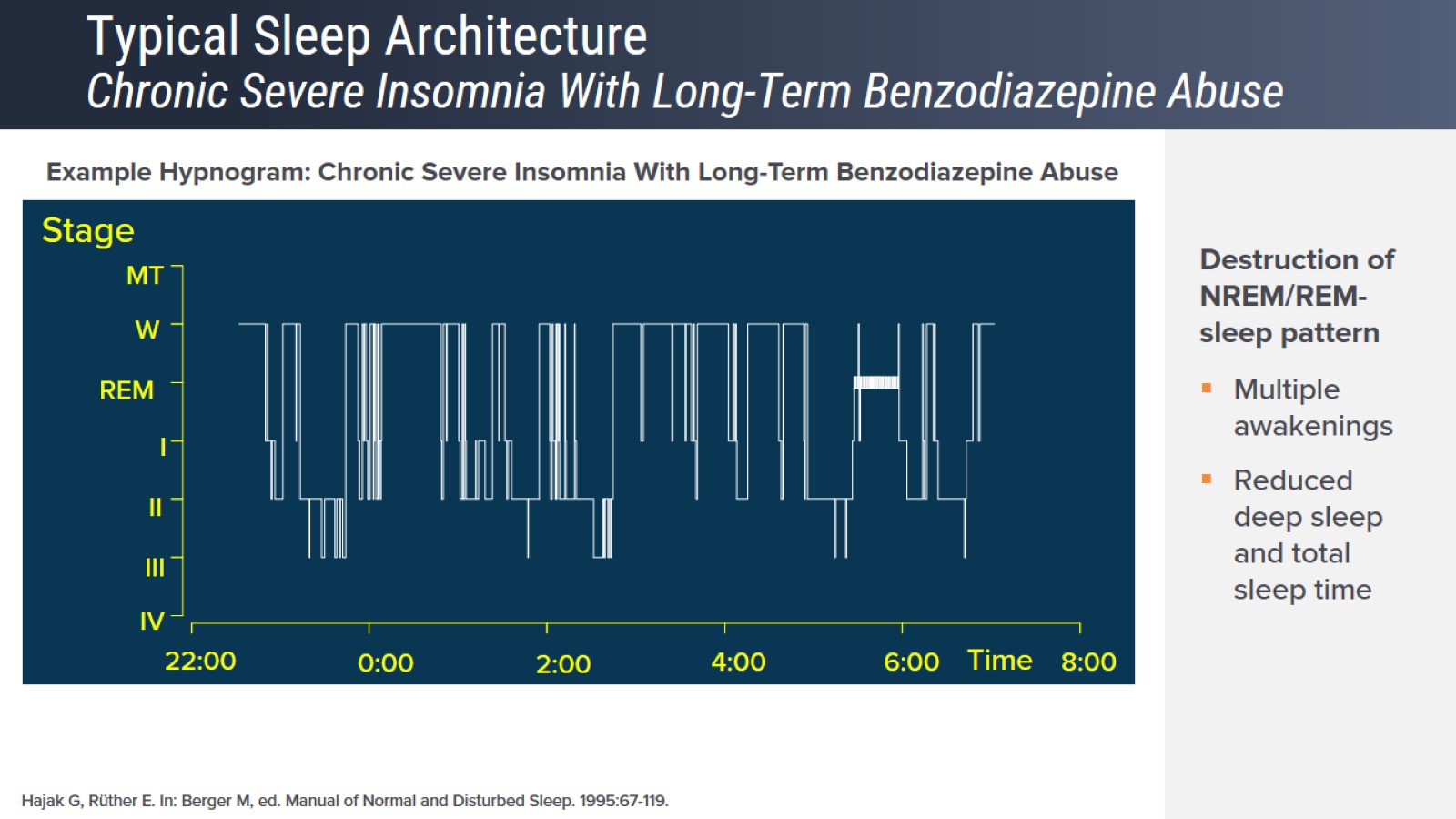 Typical Sleep ArchitectureChronic Severe Insomnia With Long-Term Benzodiazepine Abuse
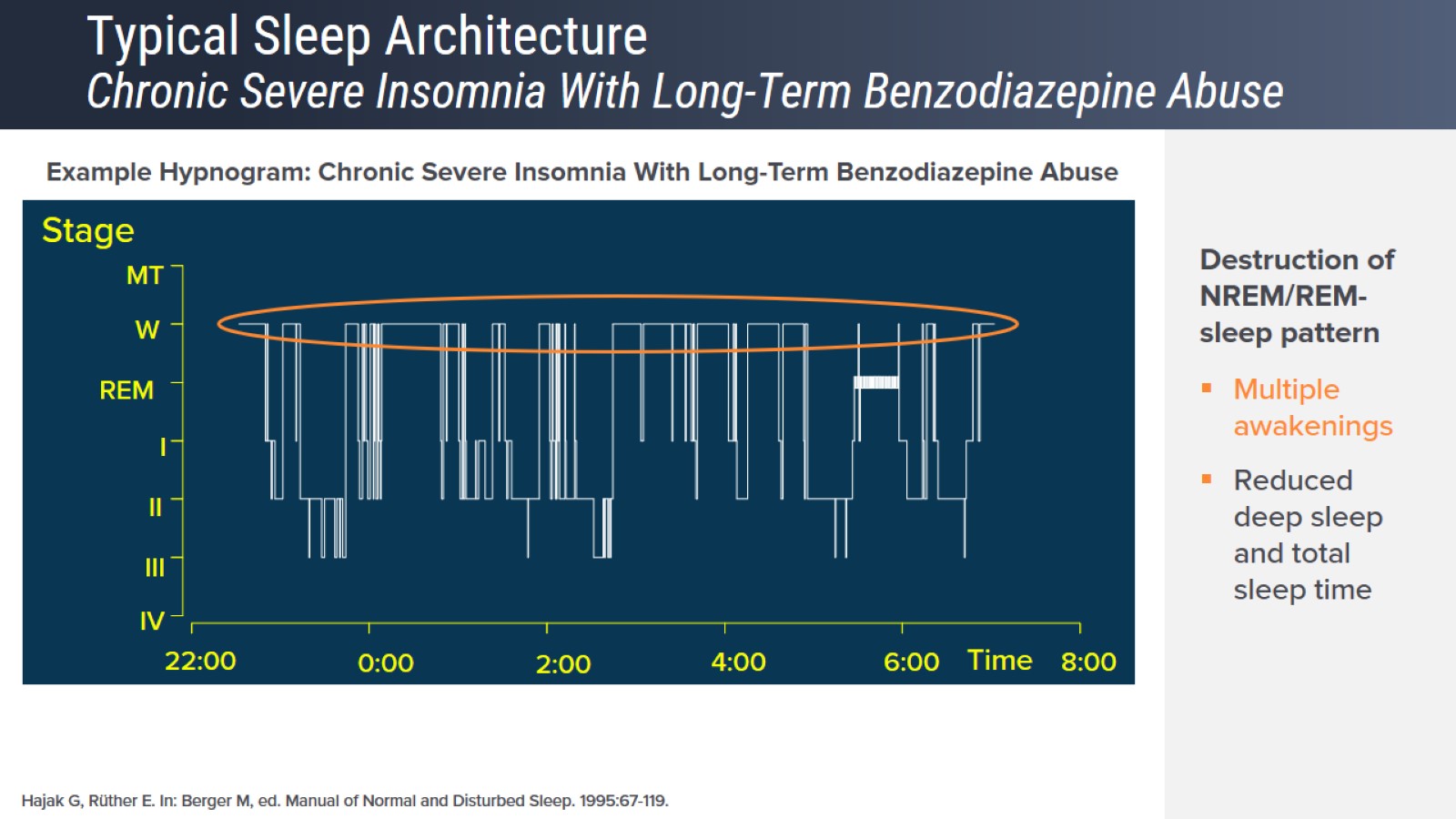 Typical Sleep ArchitectureChronic Severe Insomnia With Long-Term Benzodiazepine Abuse
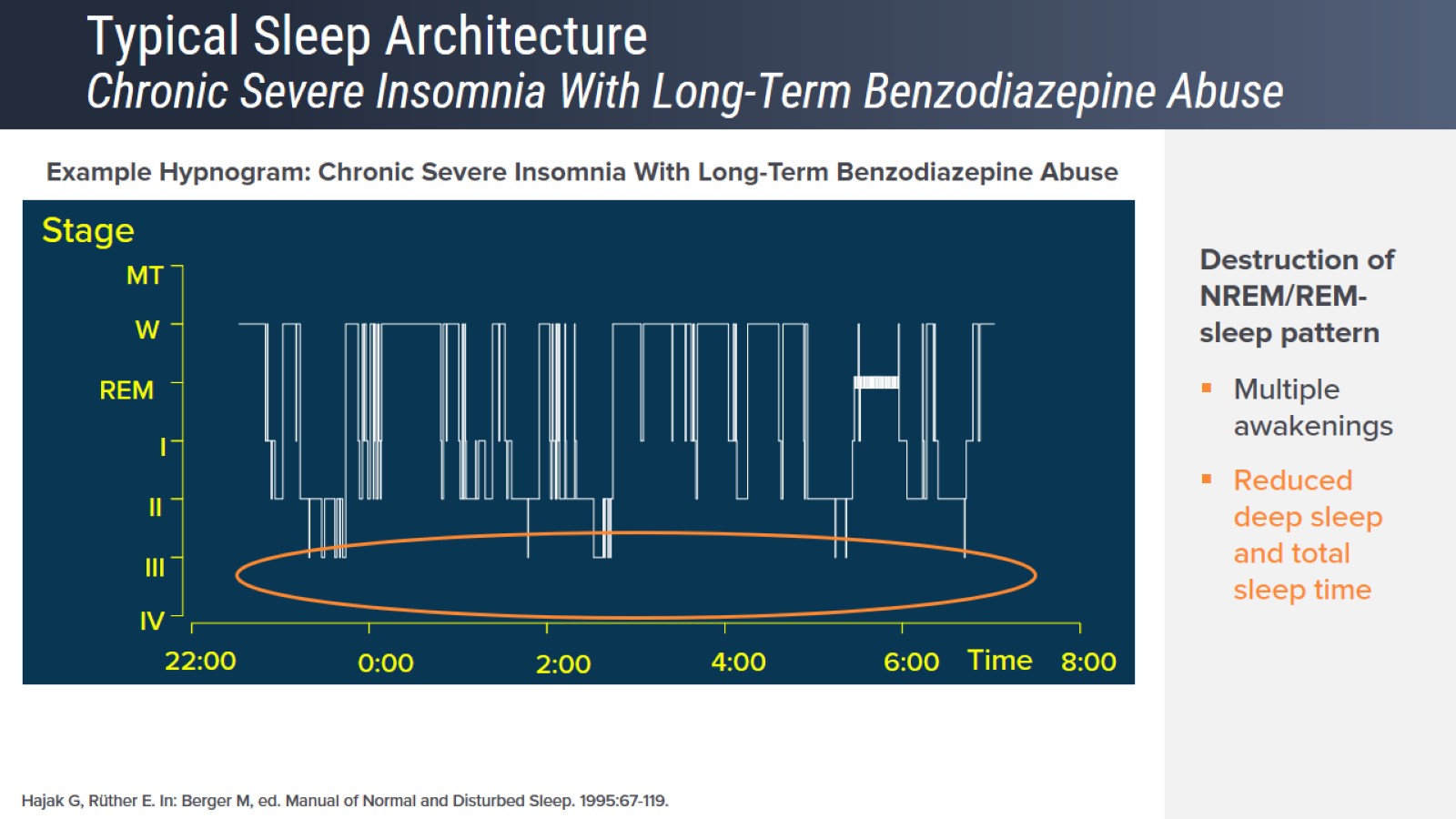 Typical Sleep ArchitectureChronic Severe Insomnia With Long-Term Benzodiazepine Abuse
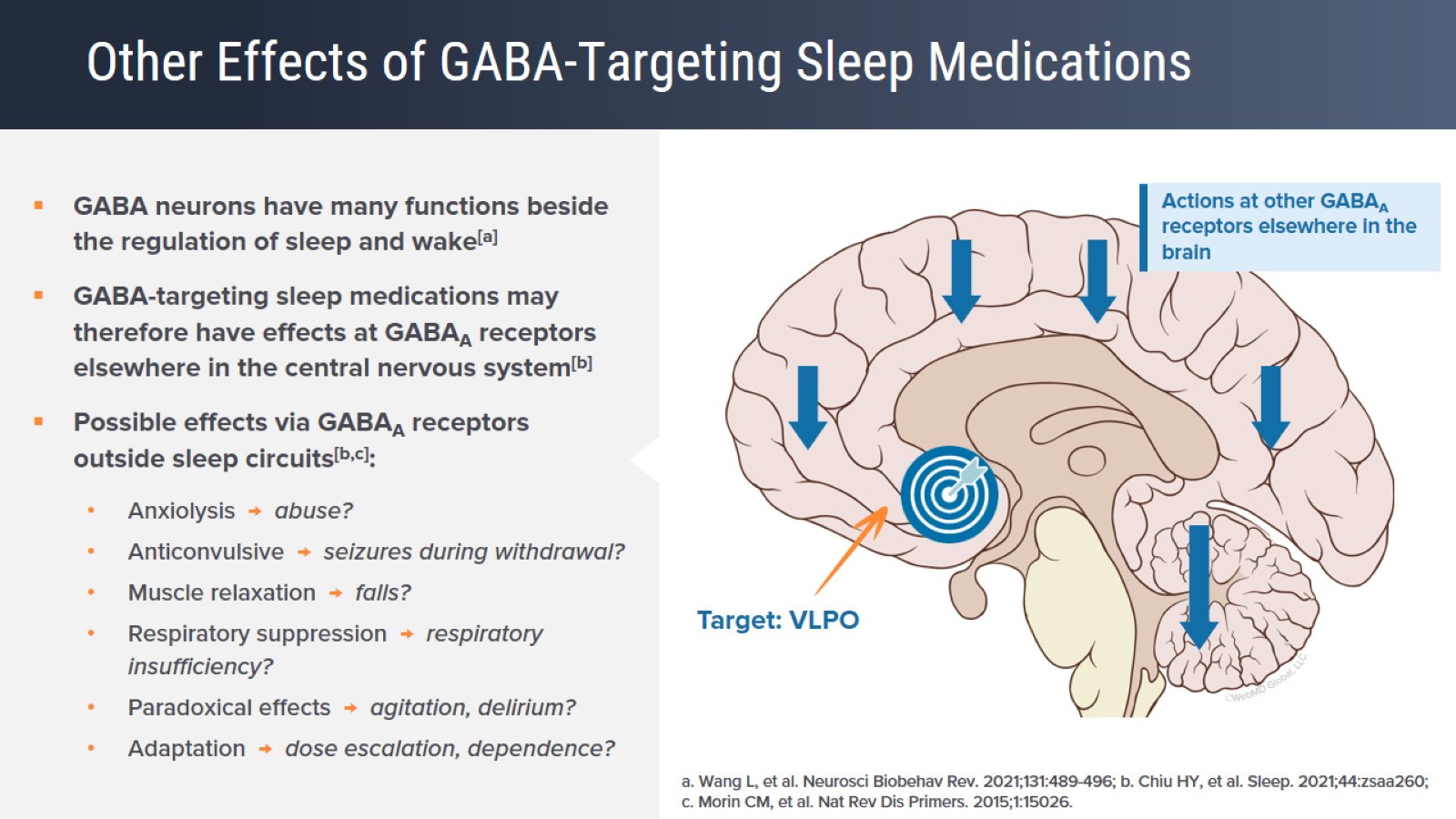 Other Effects of GABA-Targeting Sleep Medications
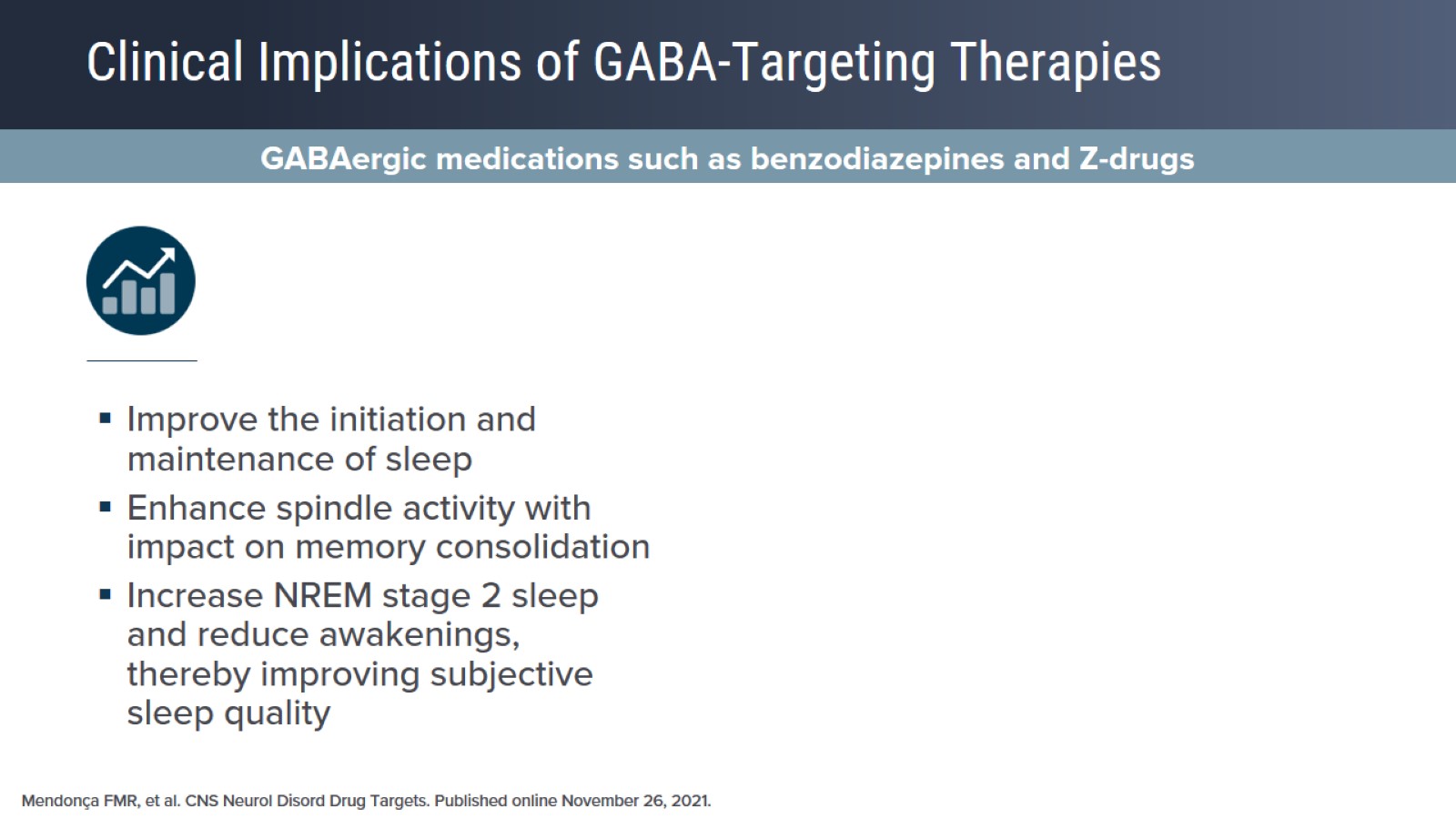 Clinical Implications of GABA-Targeting Therapies
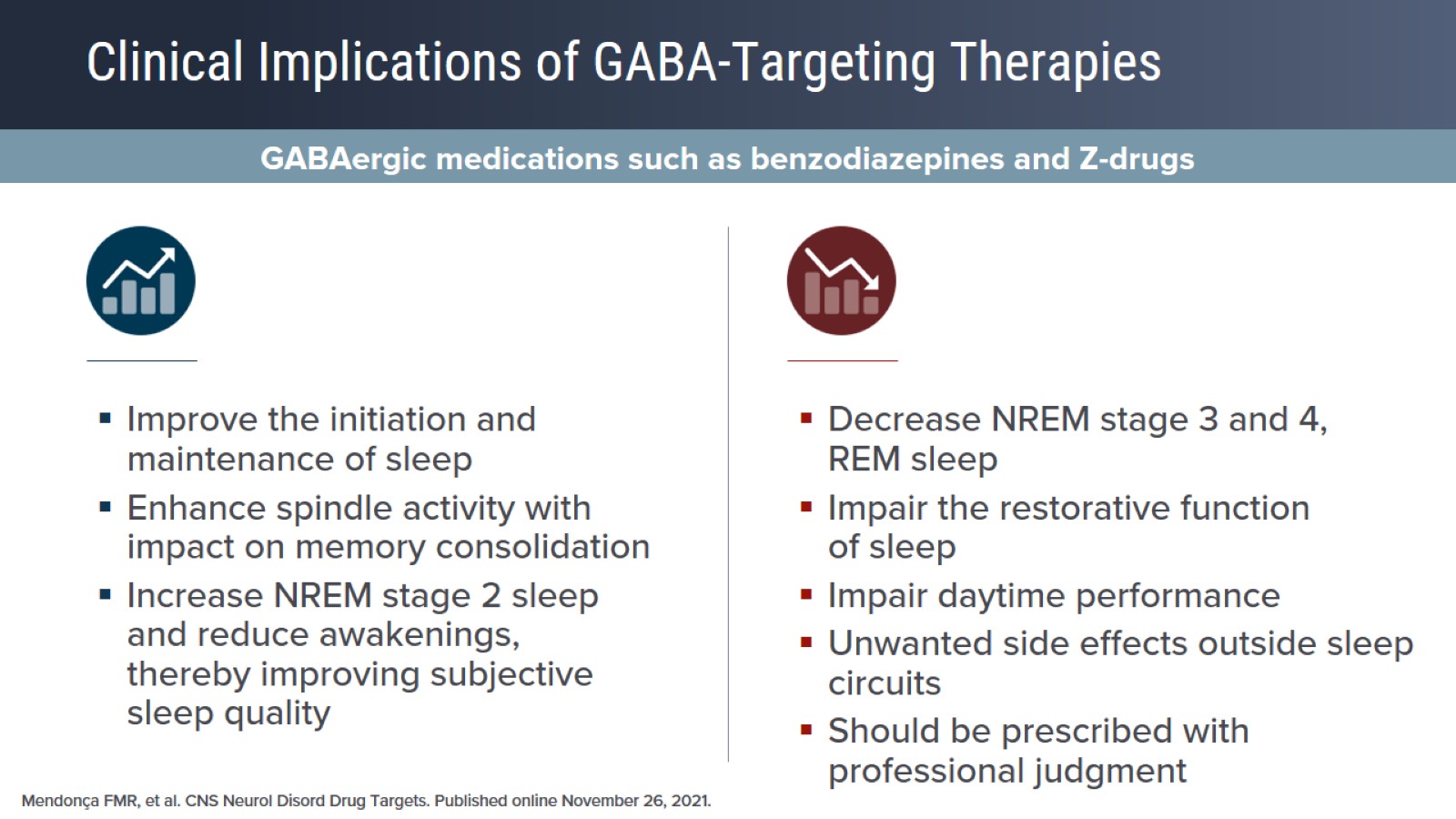 Clinical Implications of GABA-Targeting Therapies
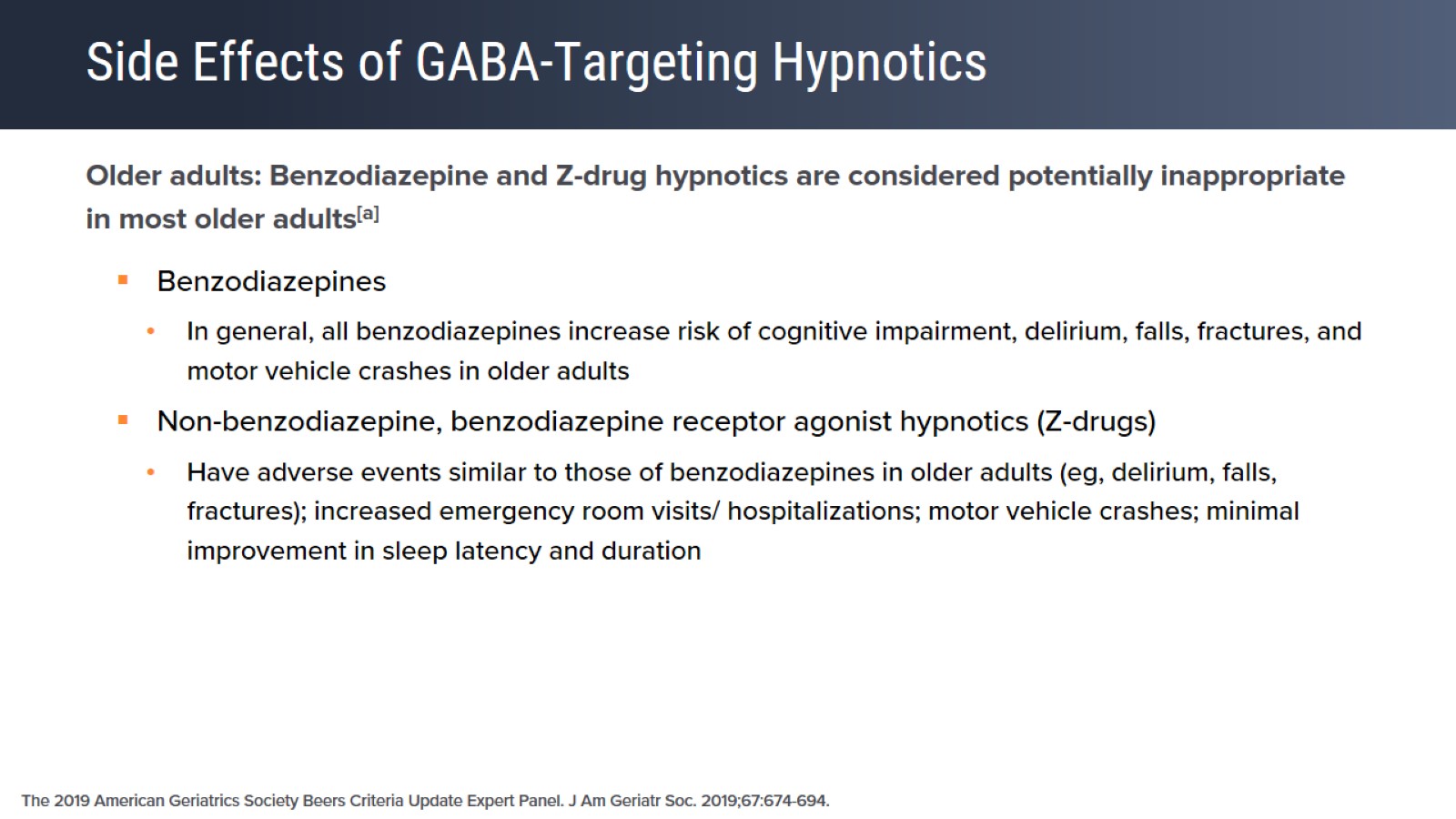 Side Effects of GABA-Targeting Hypnotics
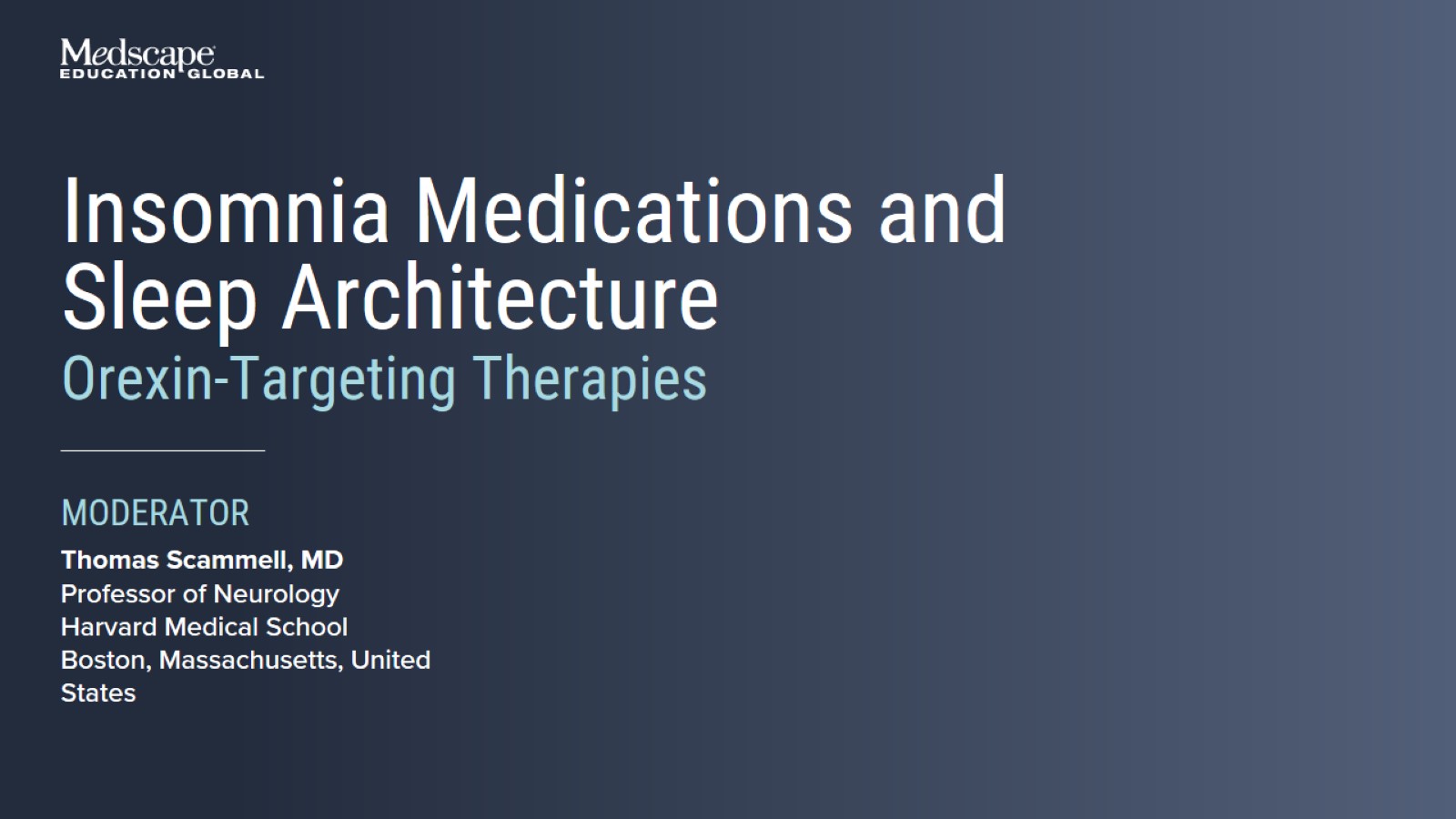 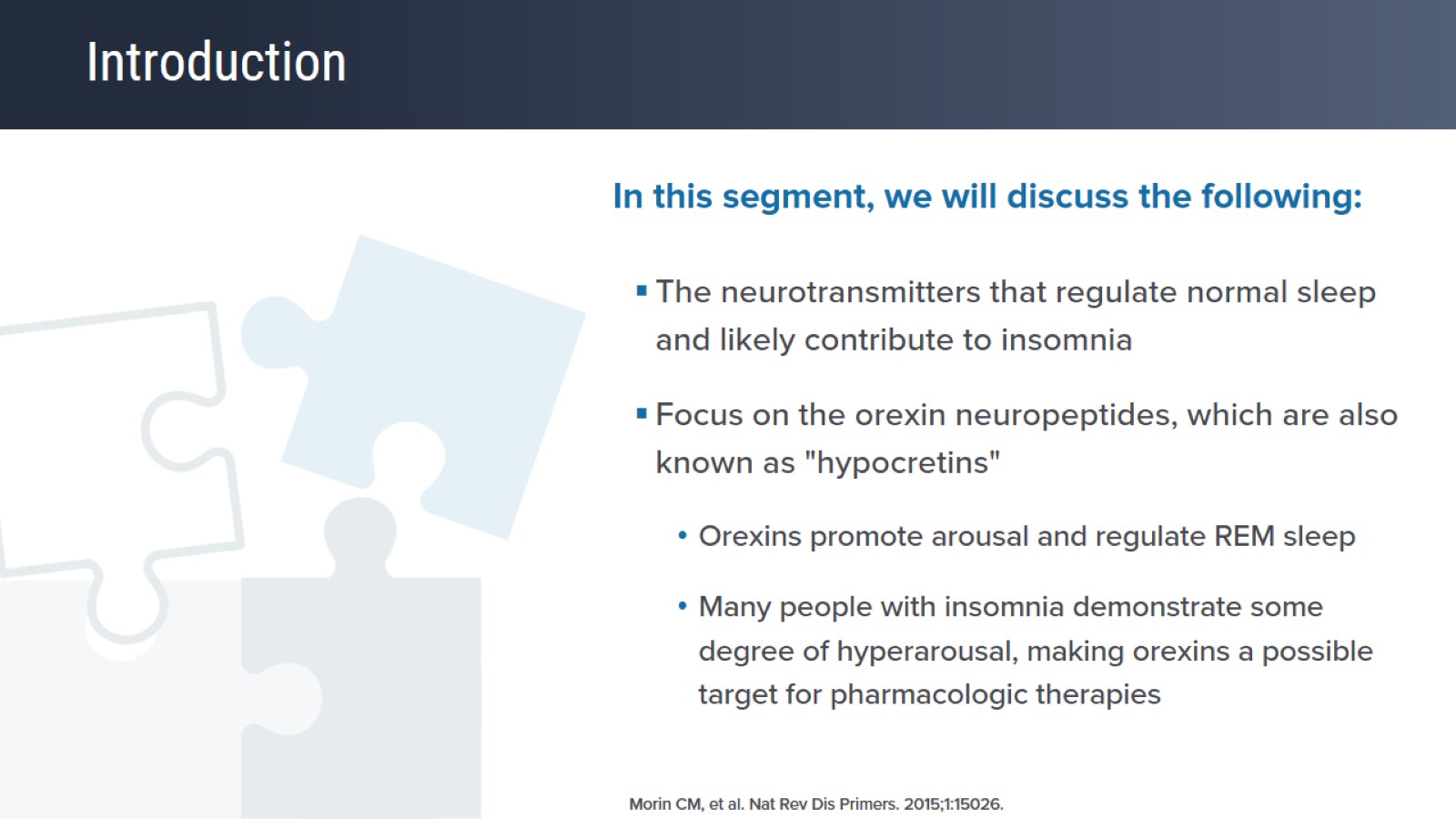 Introduction
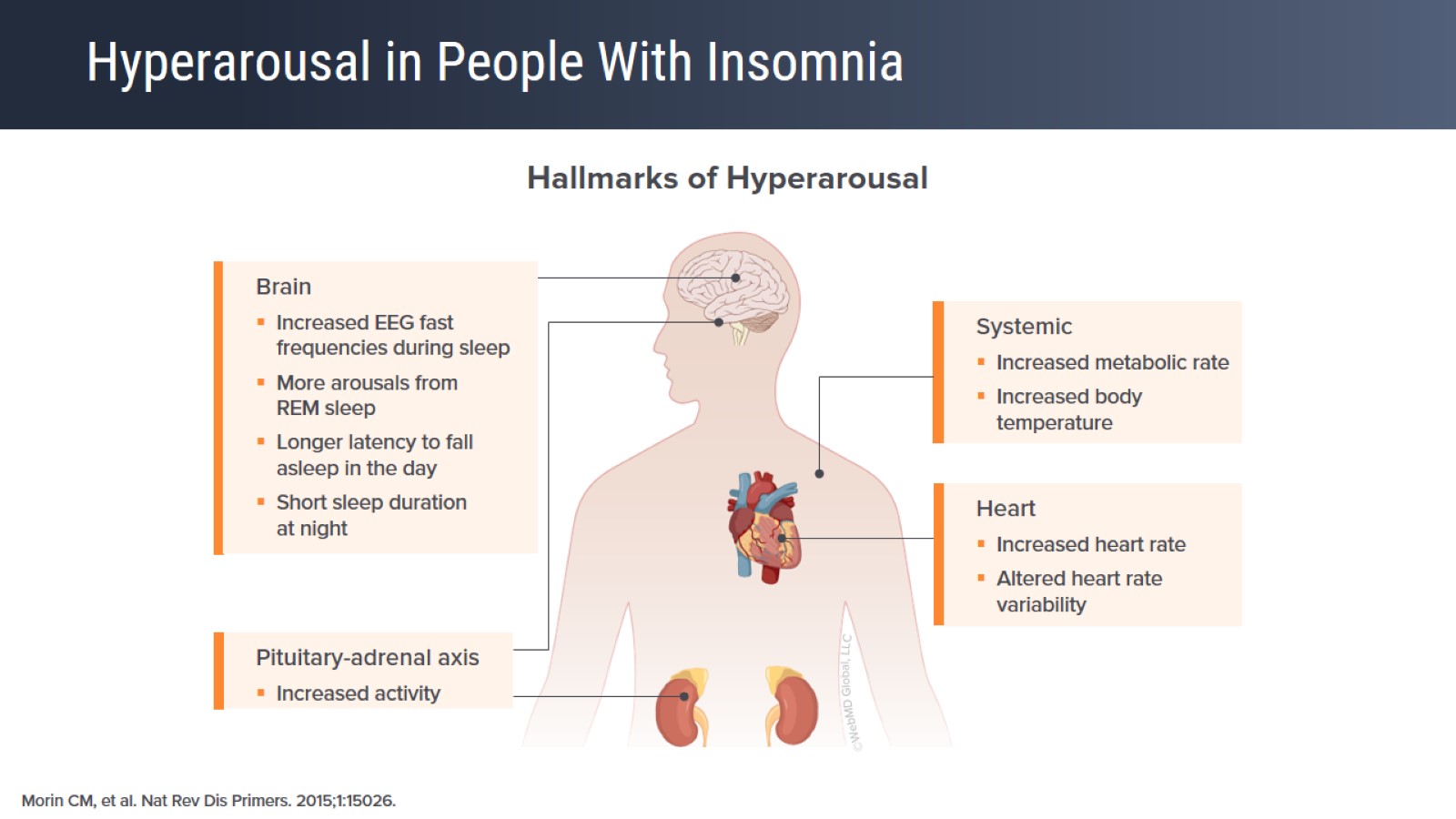 Hyperarousal in People With Insomnia
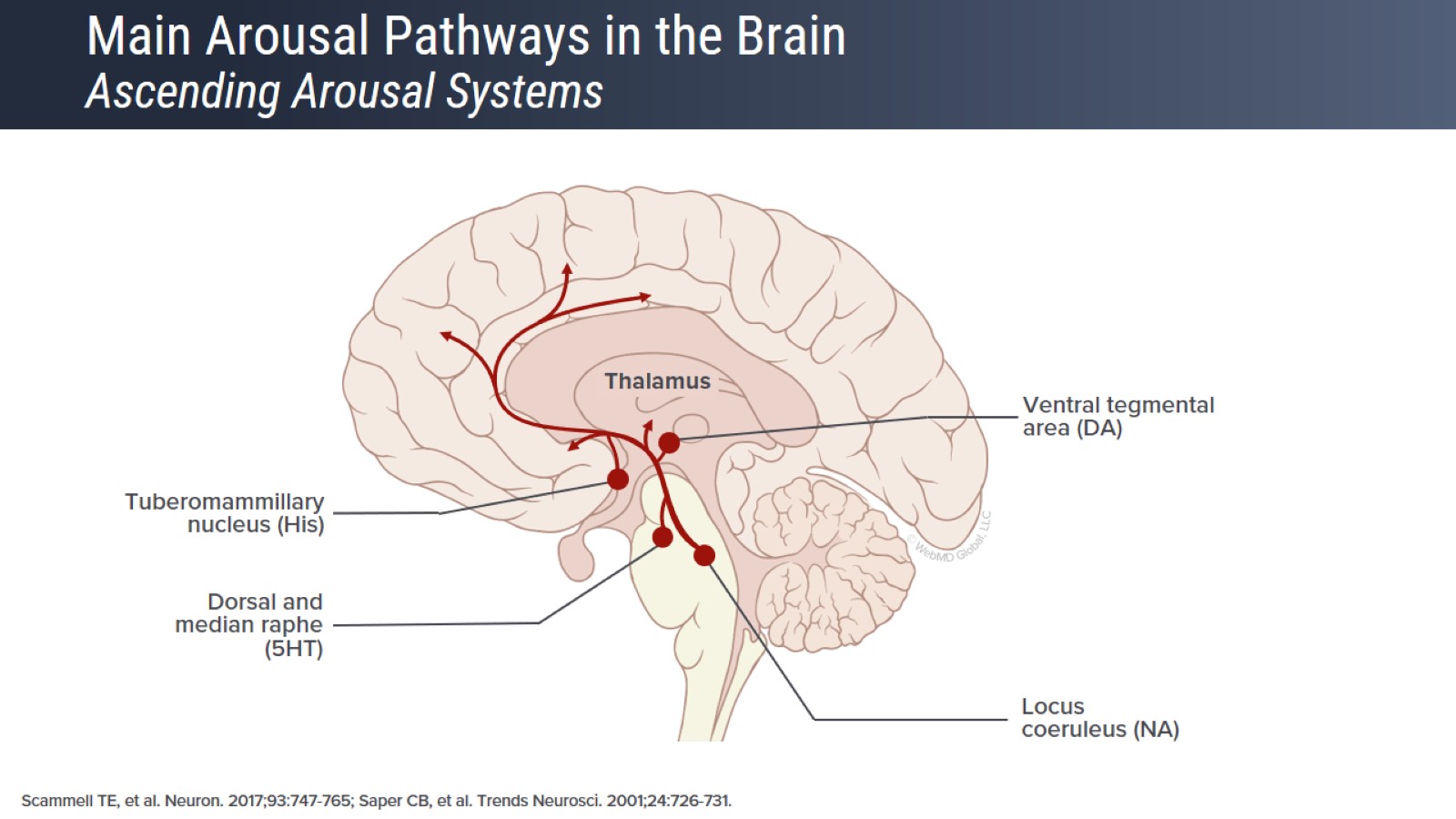 Main Arousal Pathways in the BrainAscending Arousal Systems
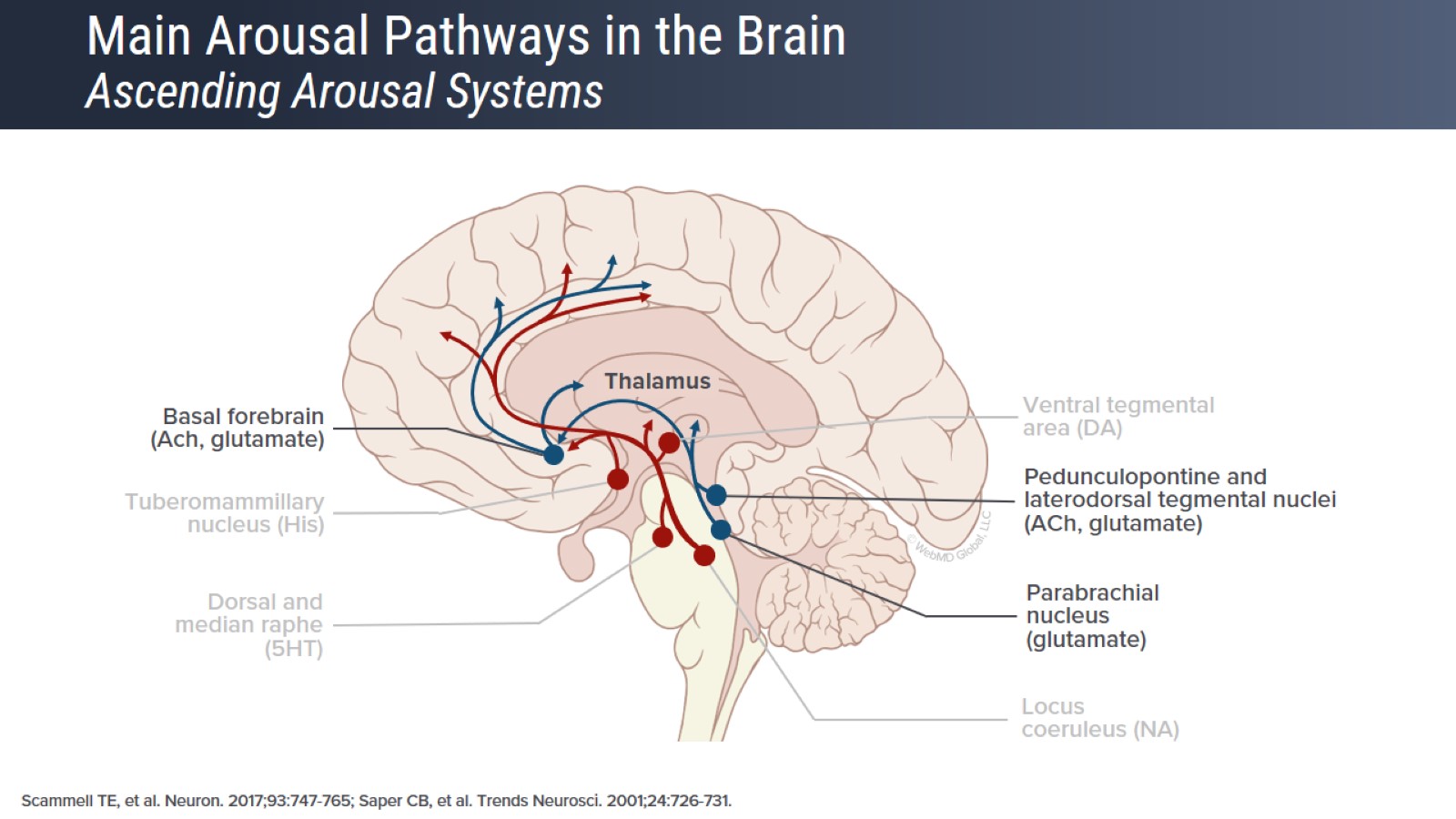 Main Arousal Pathways in the BrainAscending Arousal Systems
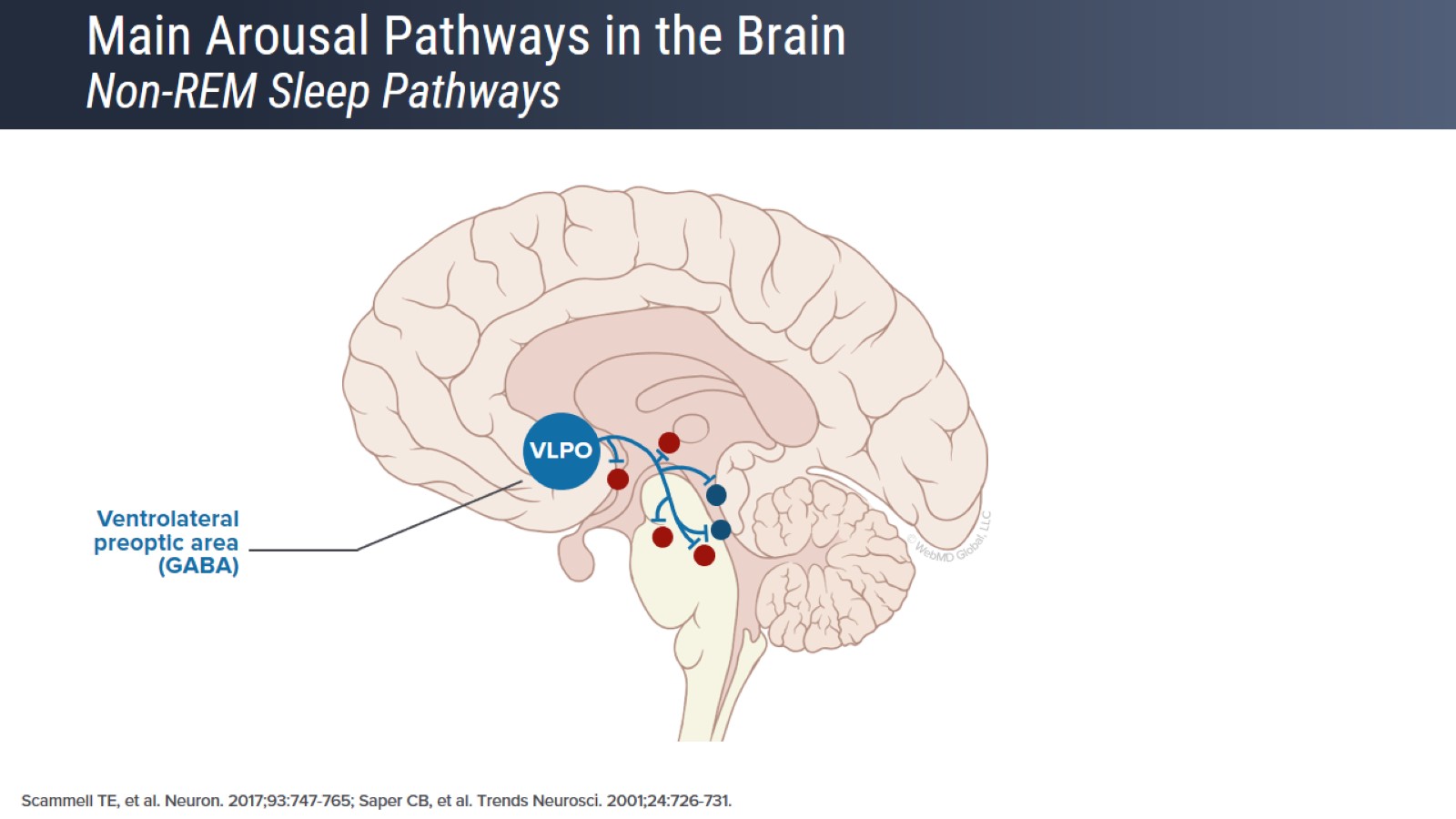 Main Arousal Pathways in the BrainNon-REM Sleep Pathways
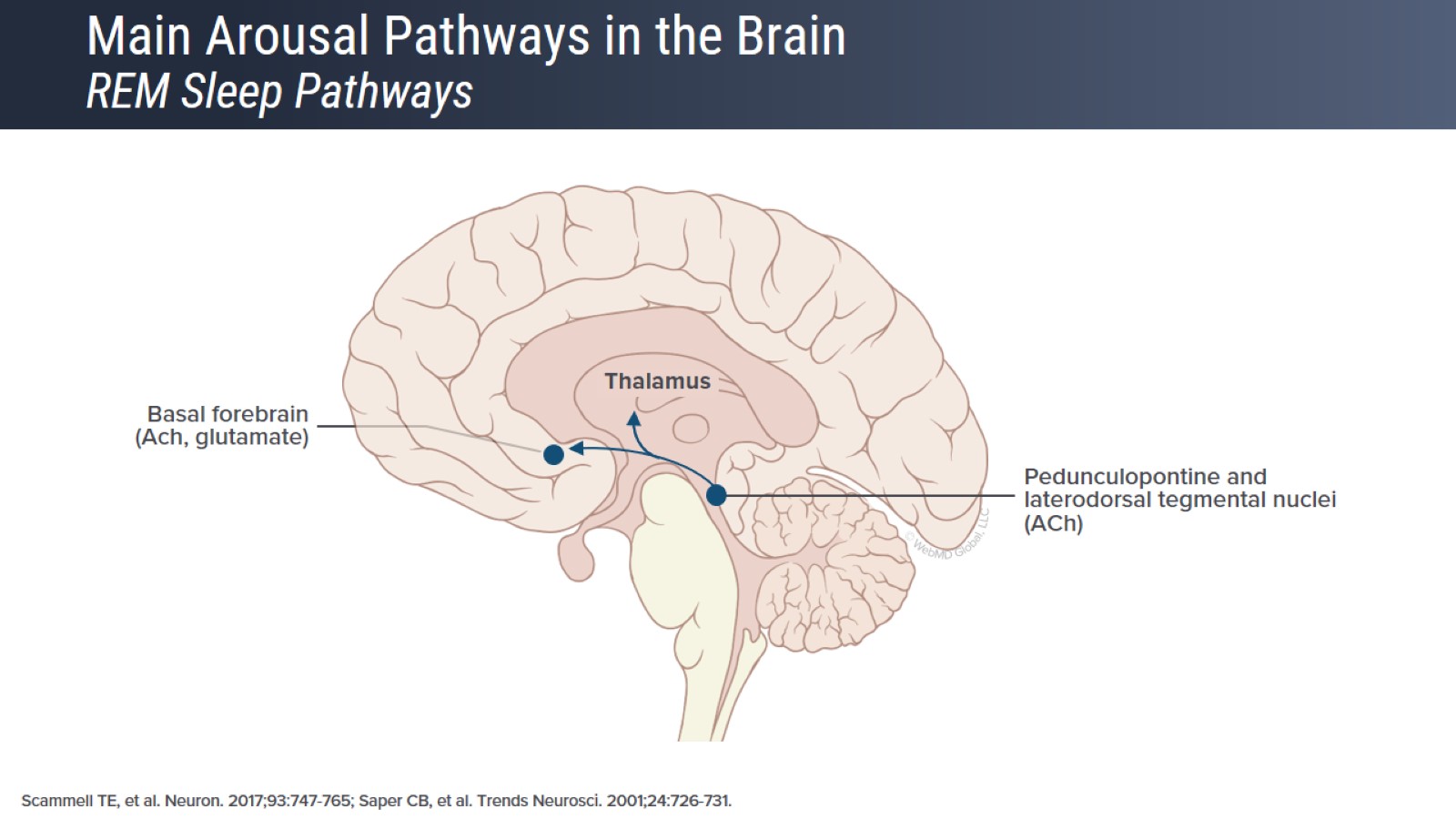 Main Arousal Pathways in the BrainREM Sleep Pathways
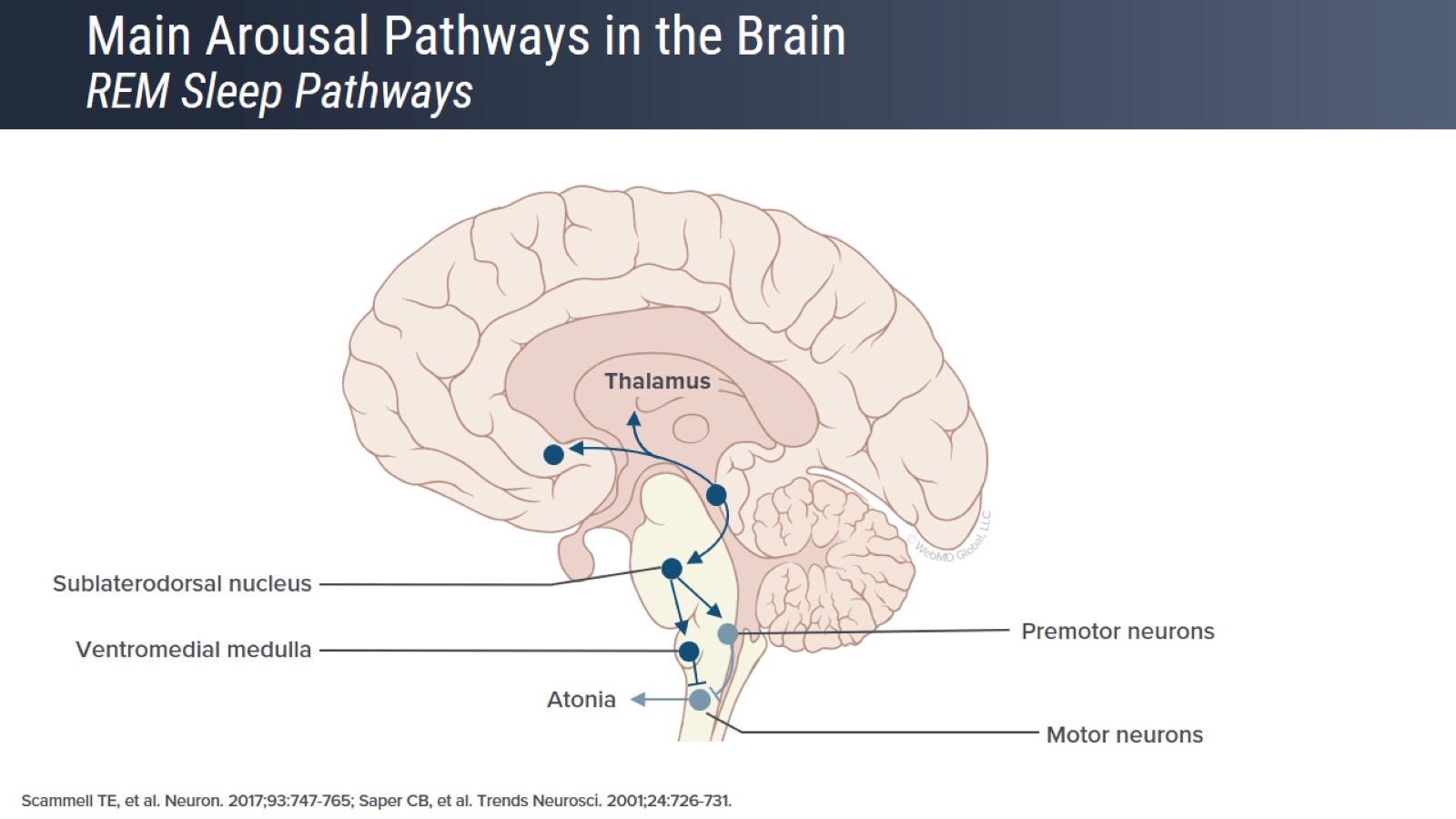 Main Arousal Pathways in the BrainREM Sleep Pathways
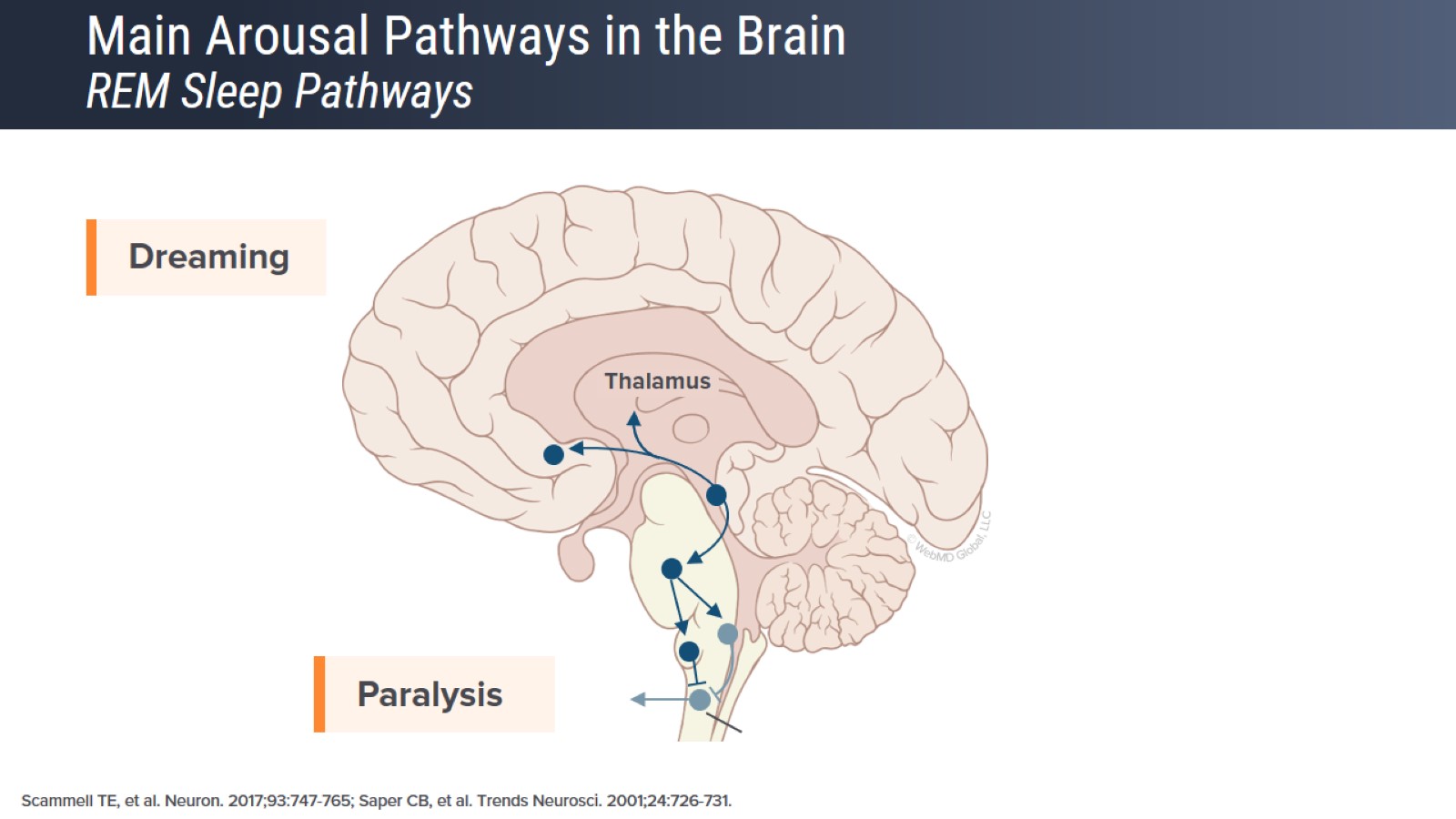 Main Arousal Pathways in the BrainREM Sleep Pathways
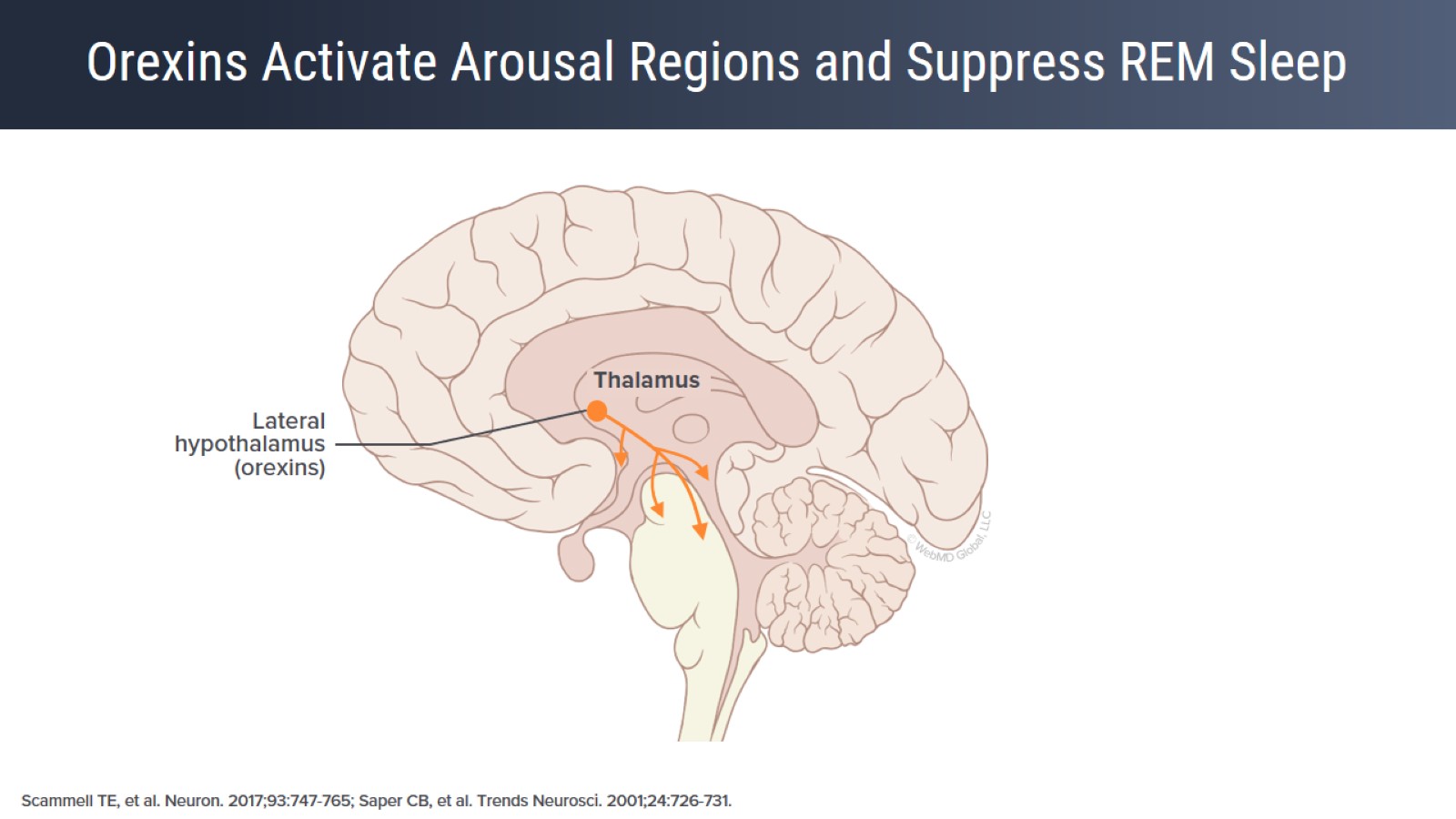 Orexins Activate Arousal Regions and Suppress REM Sleep
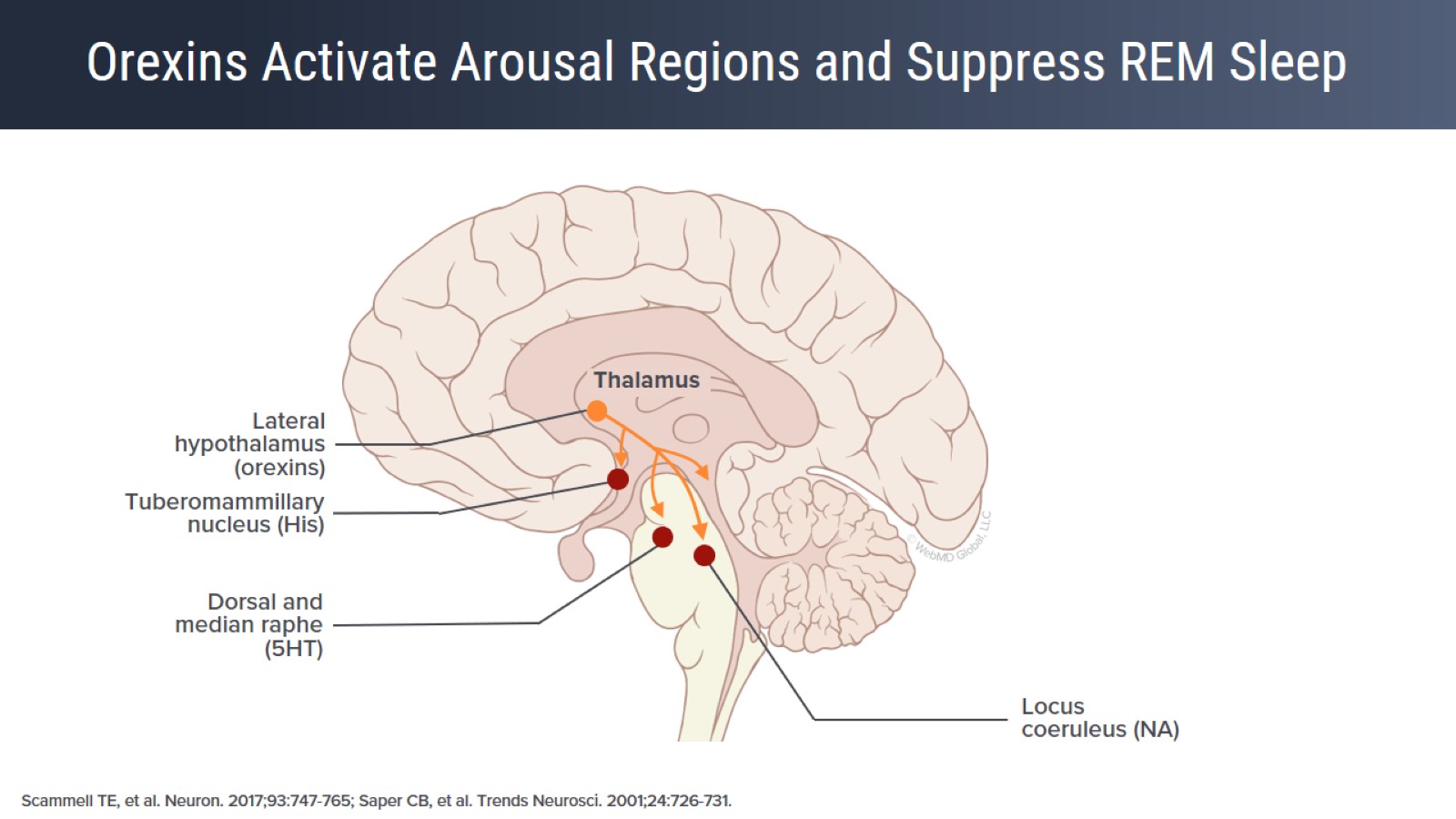 Orexins Activate Arousal Regions and Suppress REM Sleep
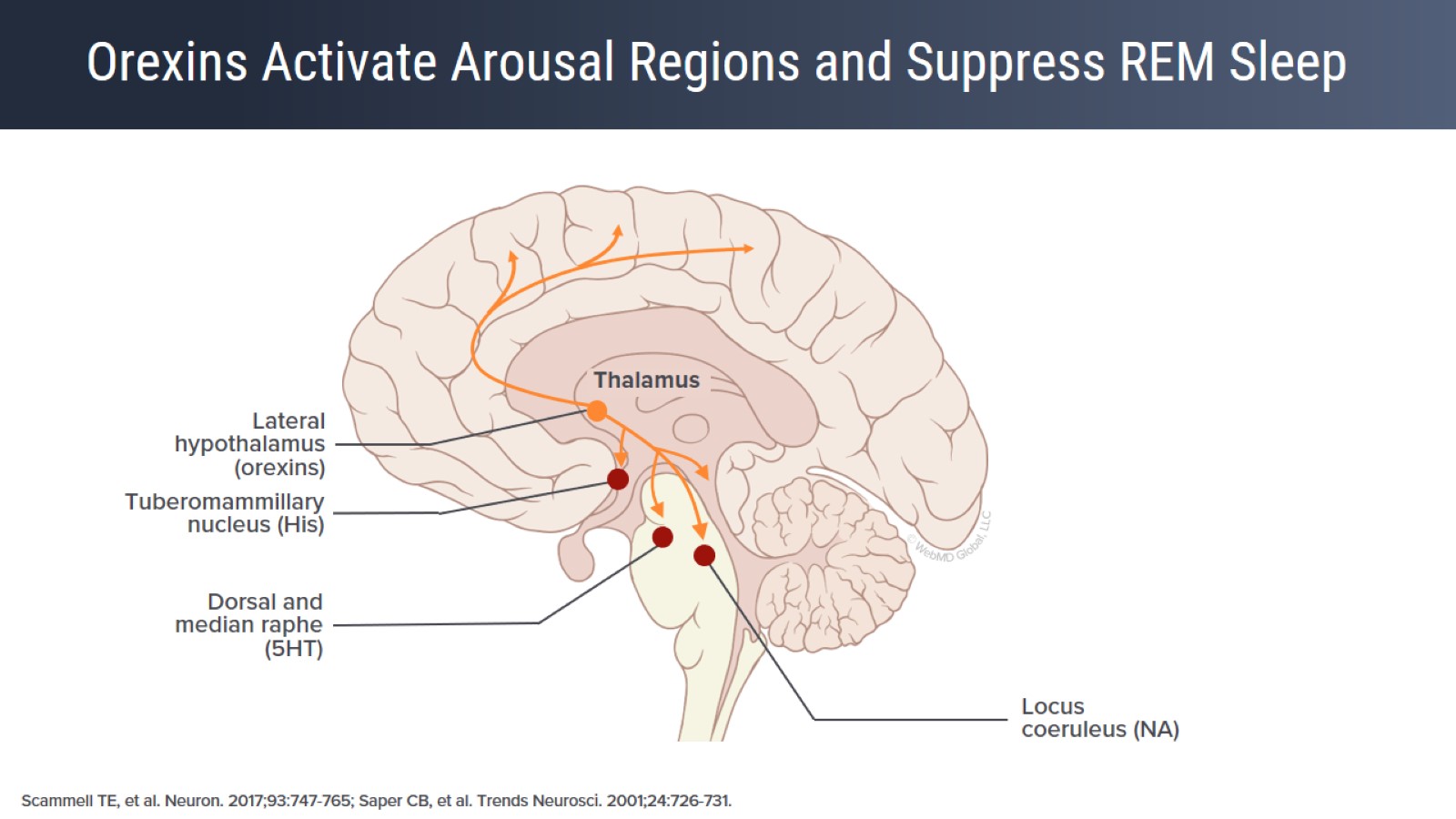 Orexins Activate Arousal Regions and Suppress REM Sleep
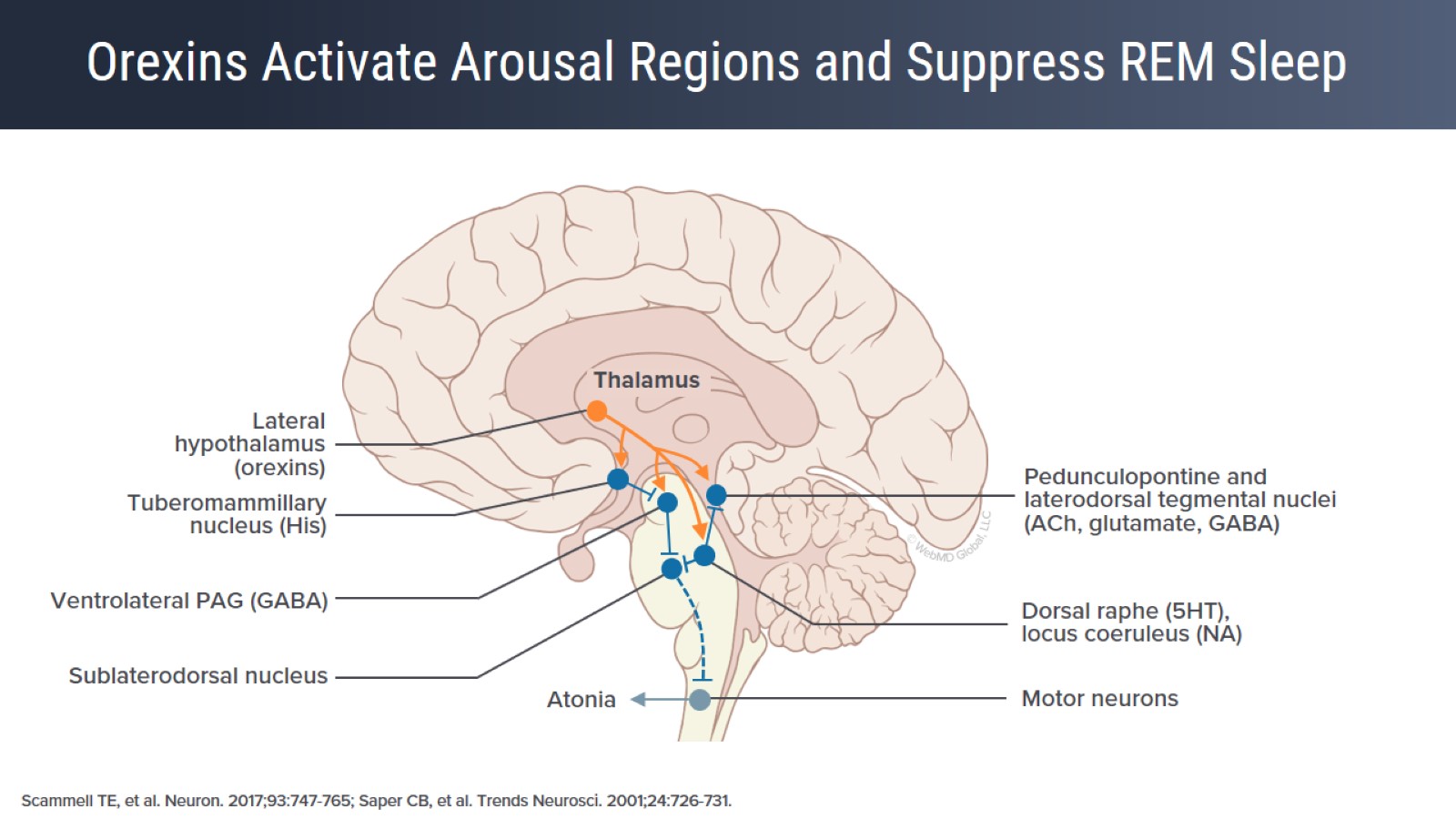 Orexins Activate Arousal Regions and Suppress REM Sleep
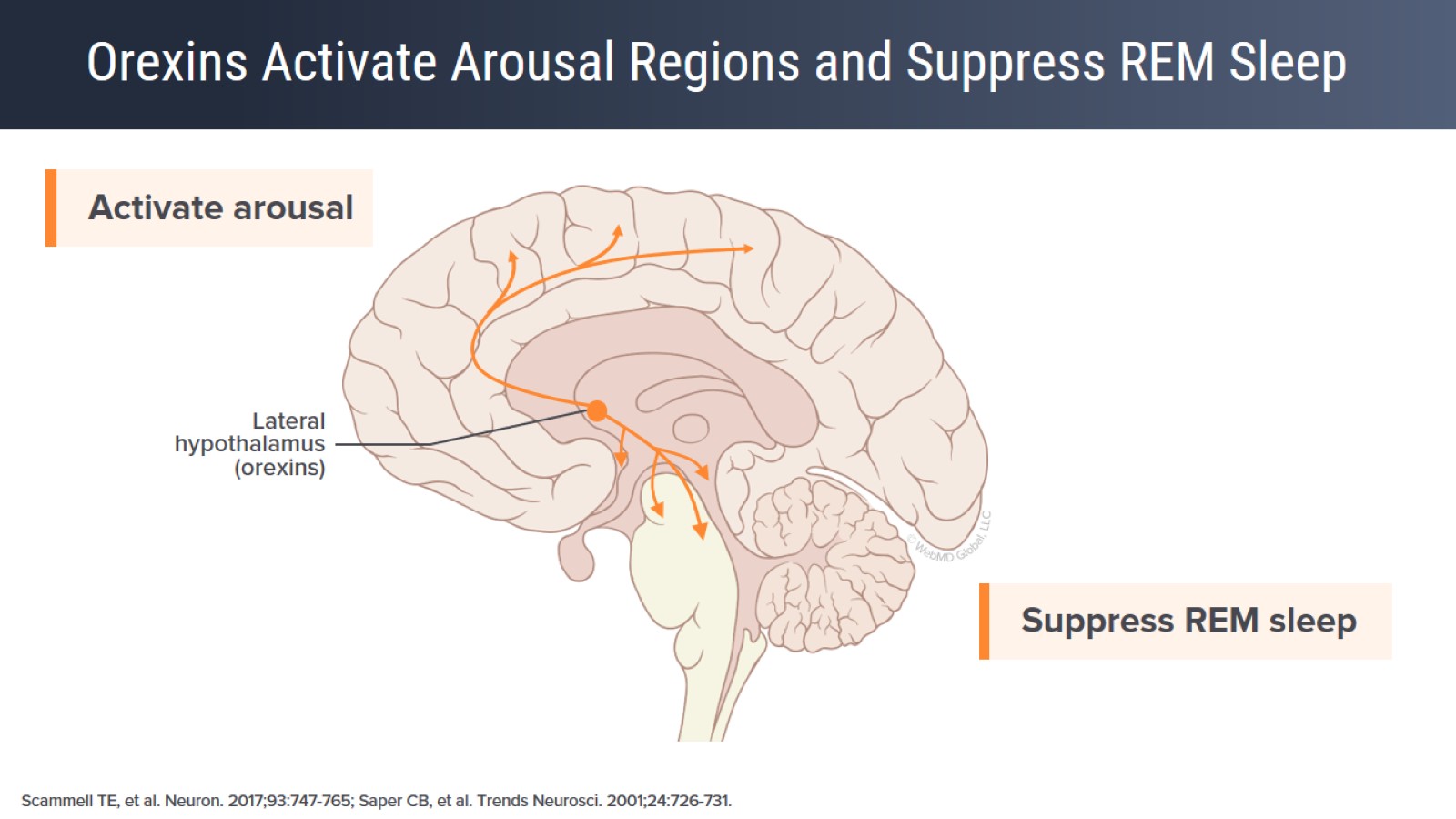 Orexins Activate Arousal Regions and Suppress REM Sleep
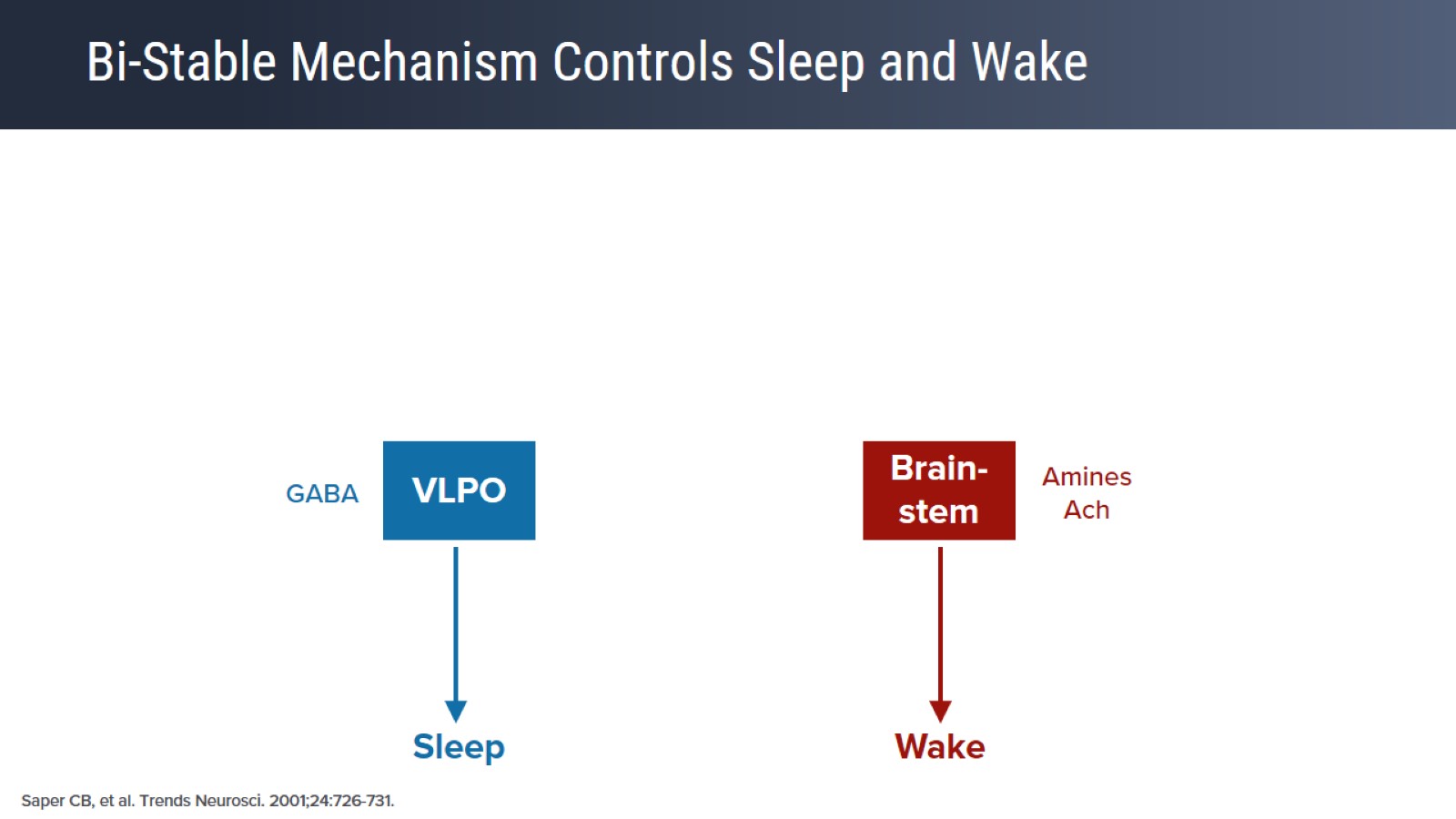 Bi-Stable Mechanism Controls Sleep and Wake
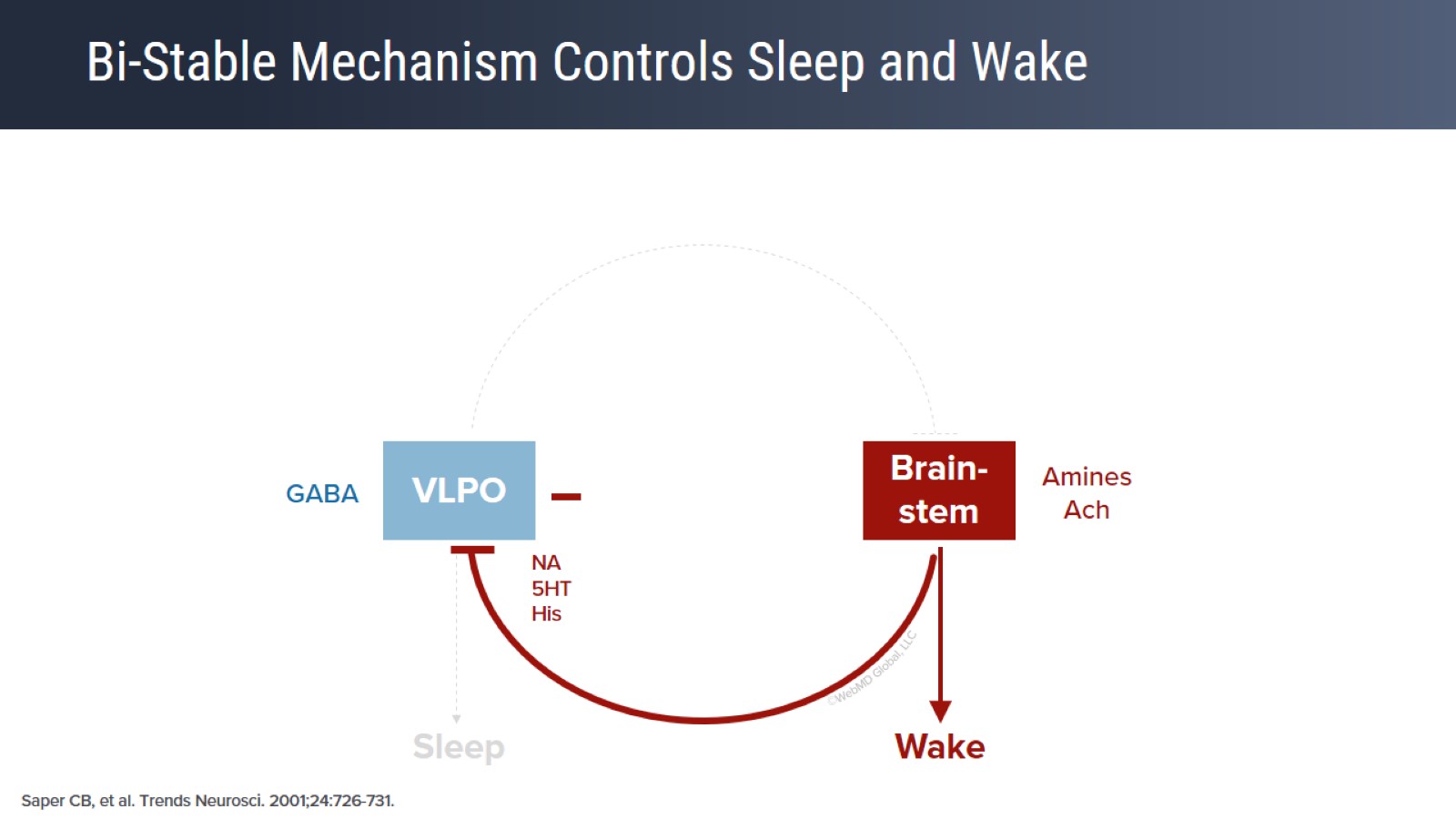 Bi-Stable Mechanism Controls Sleep and Wake
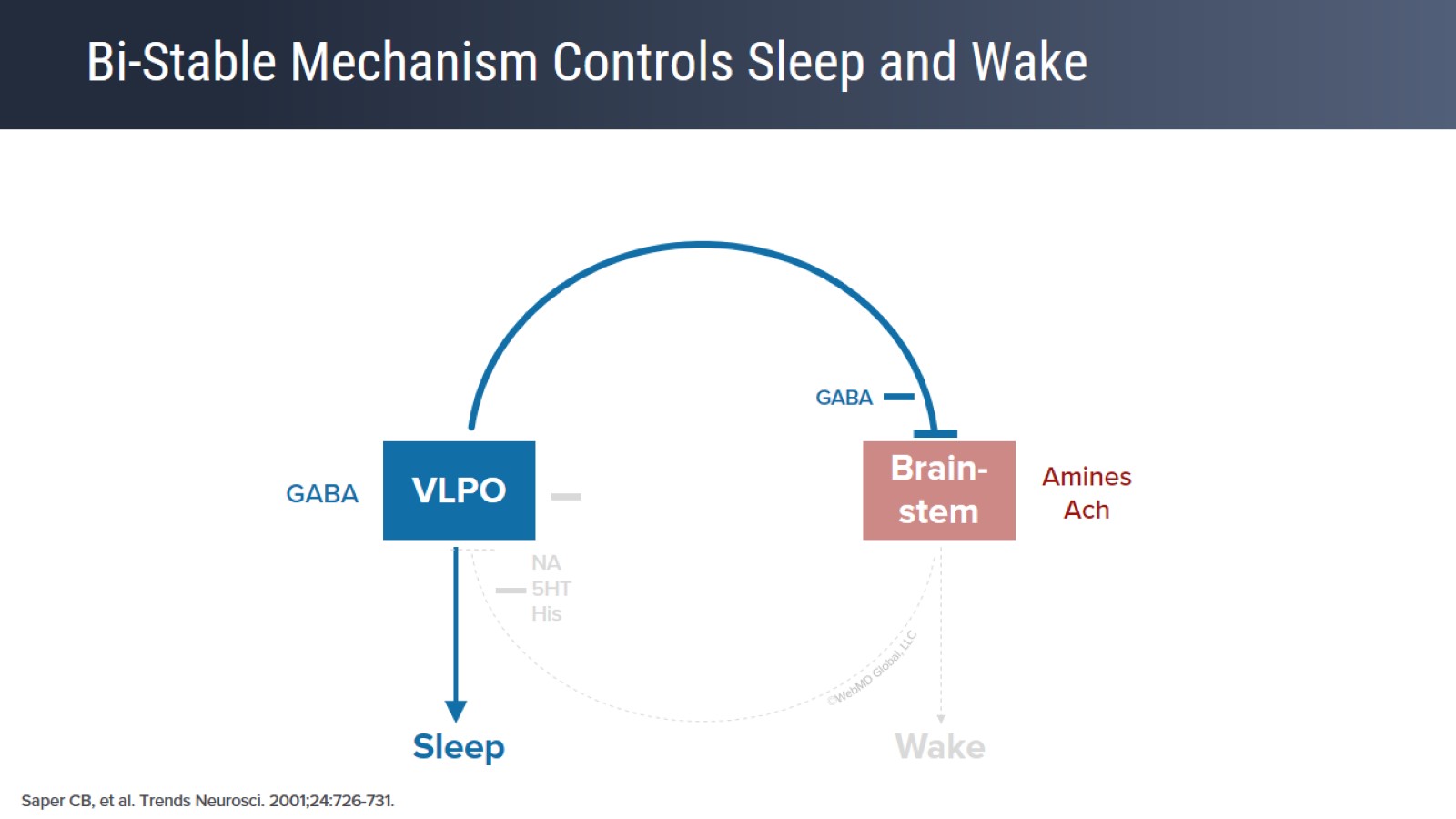 Bi-Stable Mechanism Controls Sleep and Wake
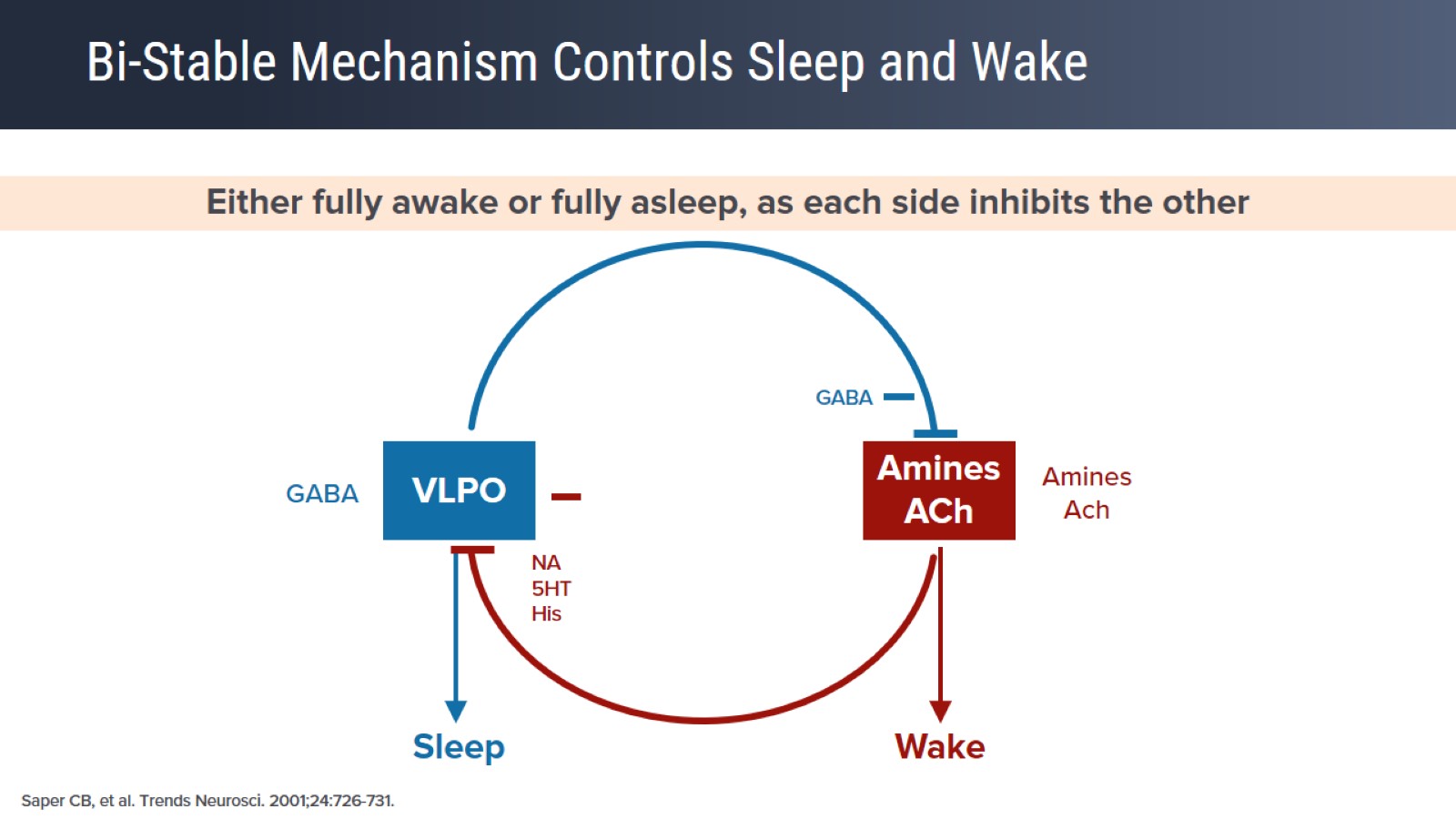 Bi-Stable Mechanism Controls Sleep and Wake
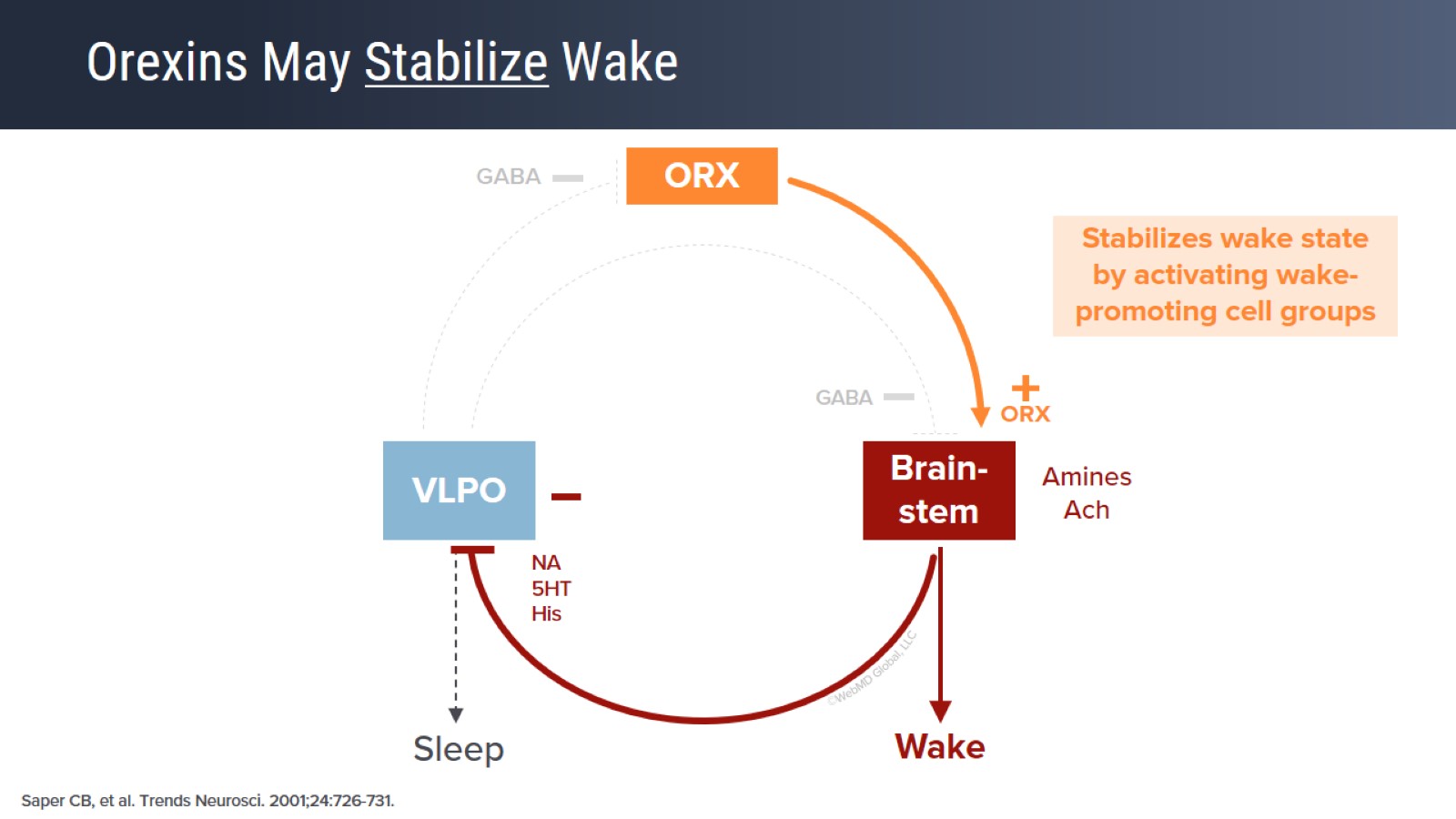 Orexins May Stabilize Wake
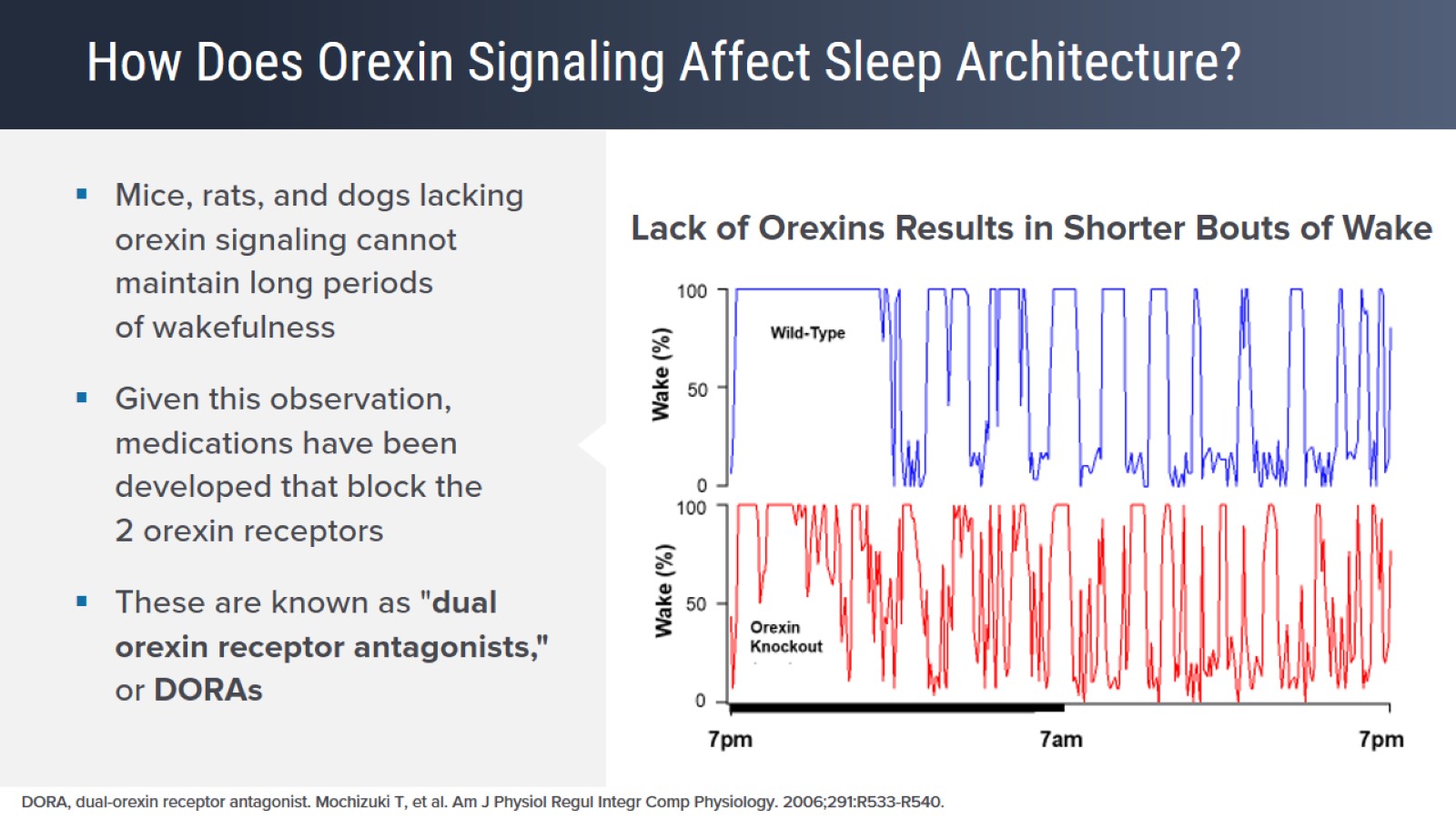 How Does Orexin Signaling Affect Sleep Architecture?
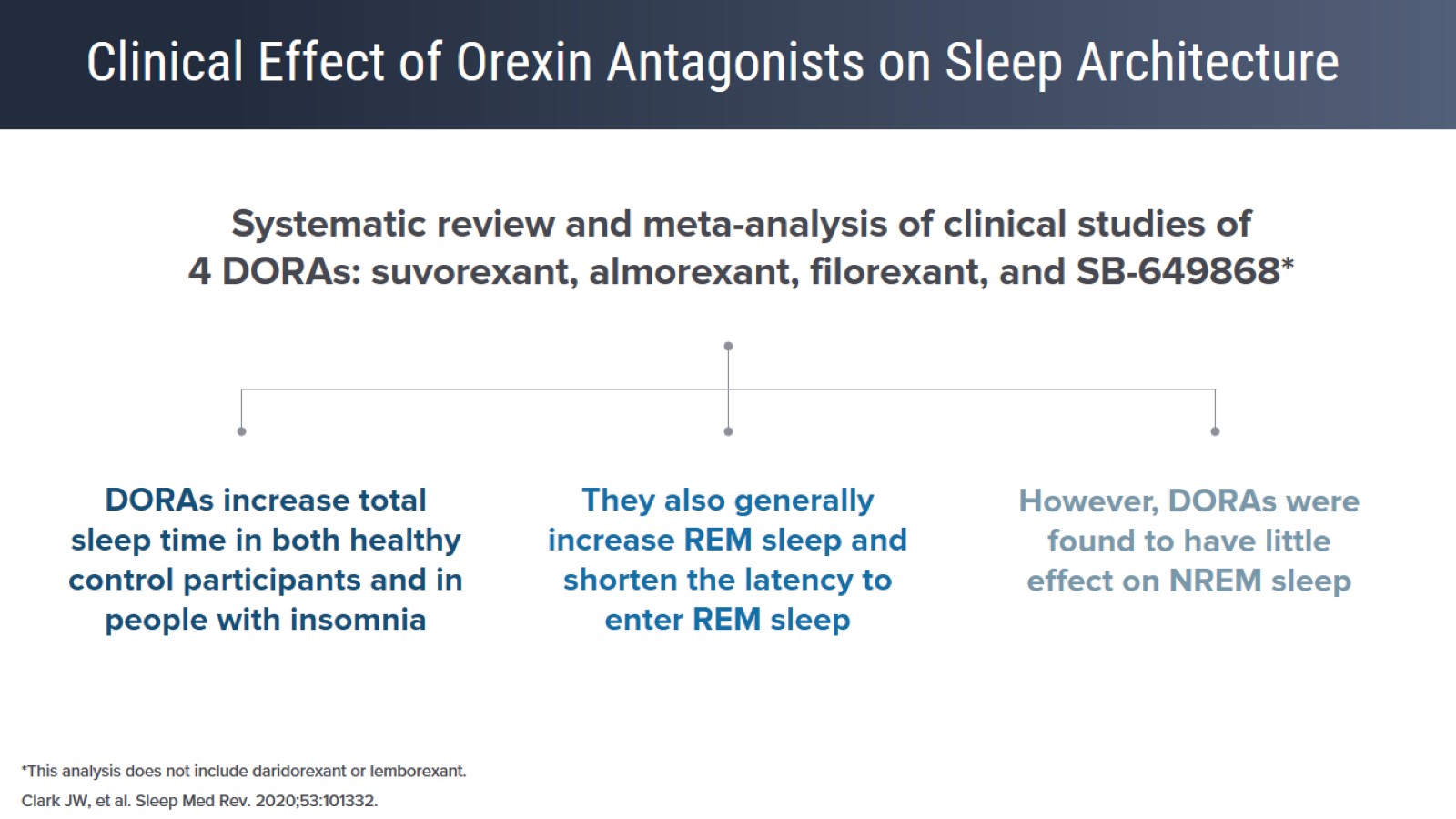 Clinical Effect of Orexin Antagonists on Sleep Architecture
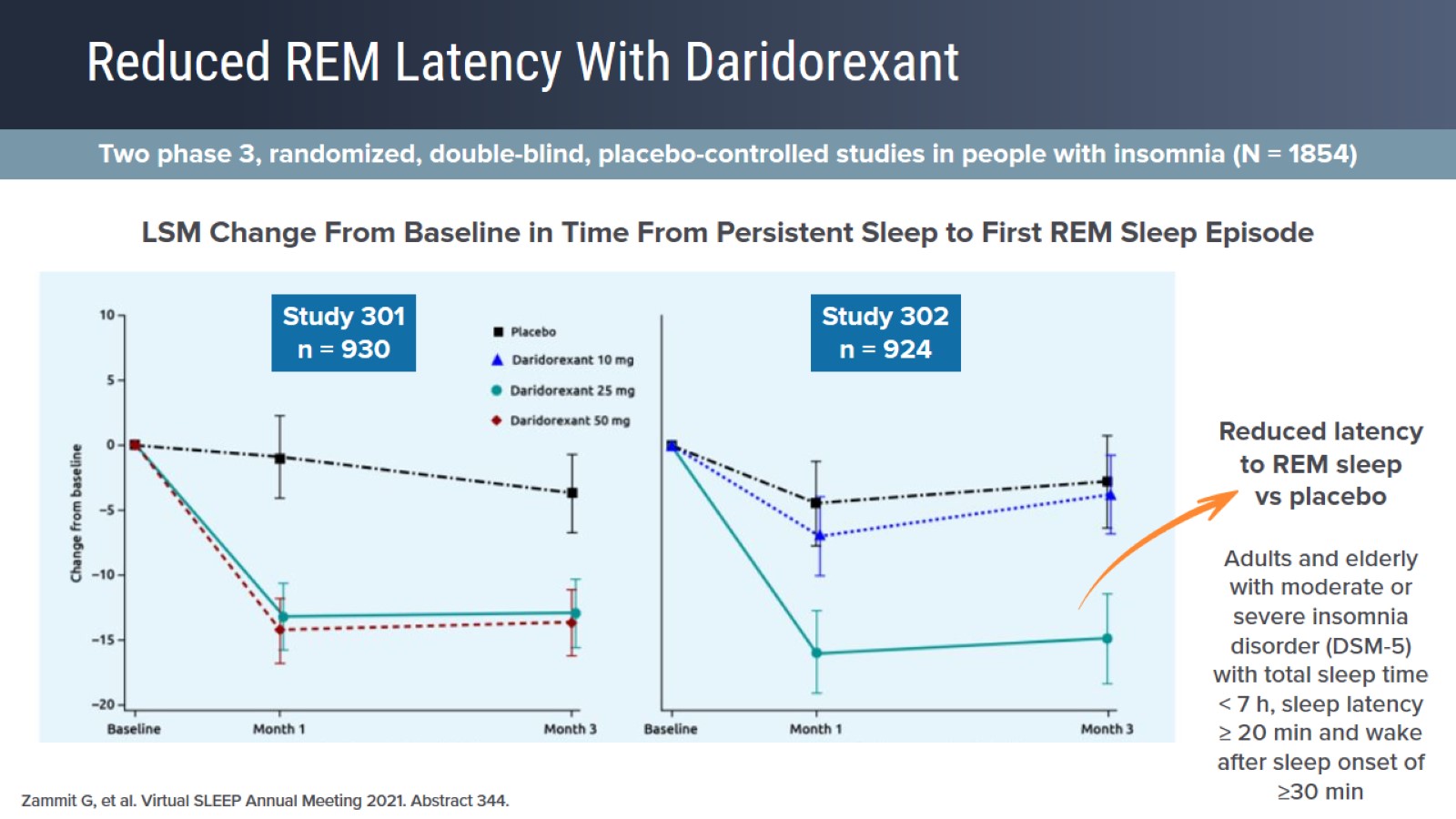 Reduced REM Latency With Daridorexant
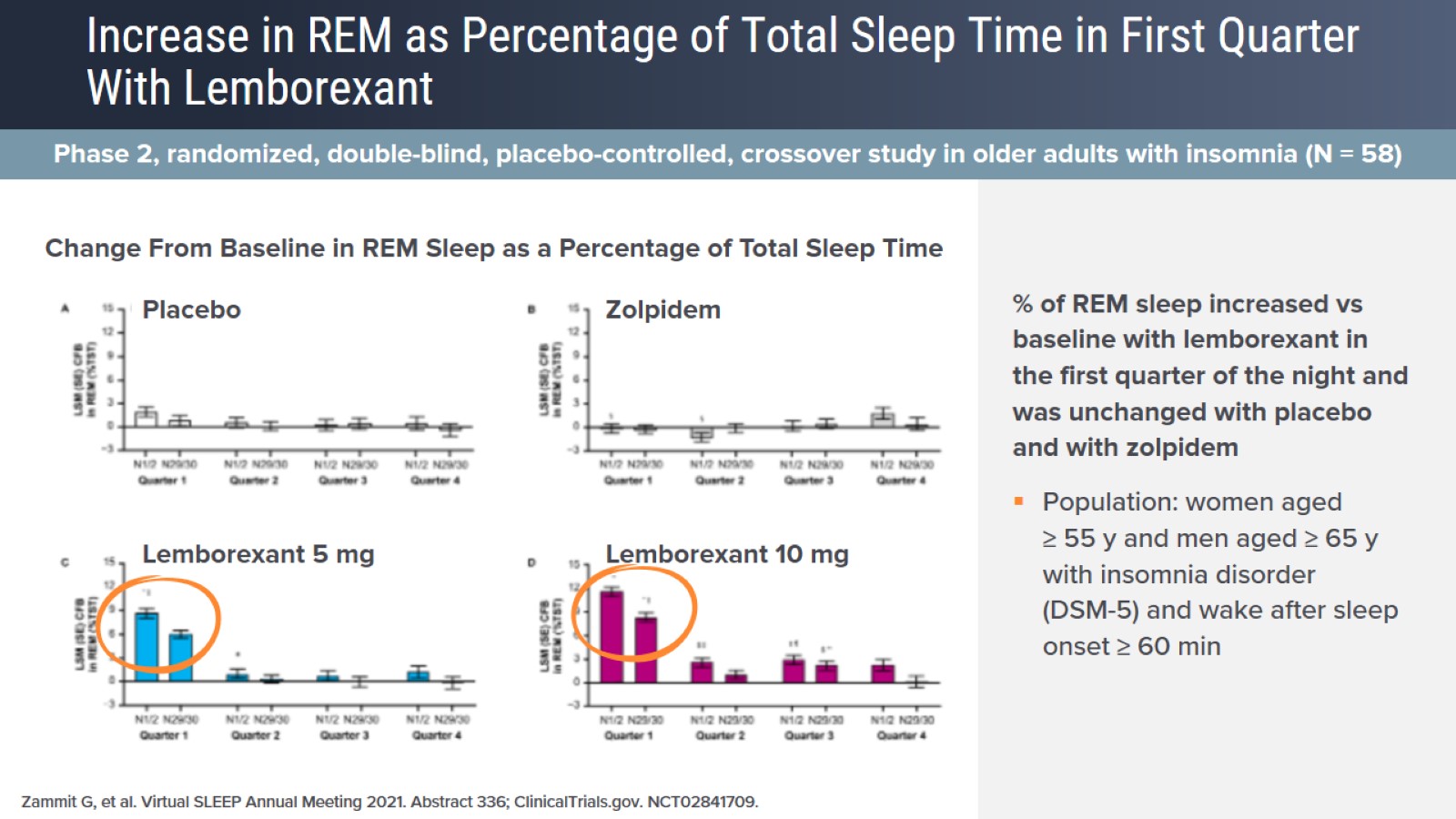 Increase in REM as Percentage of Total Sleep Time in First Quarter With Lemborexant
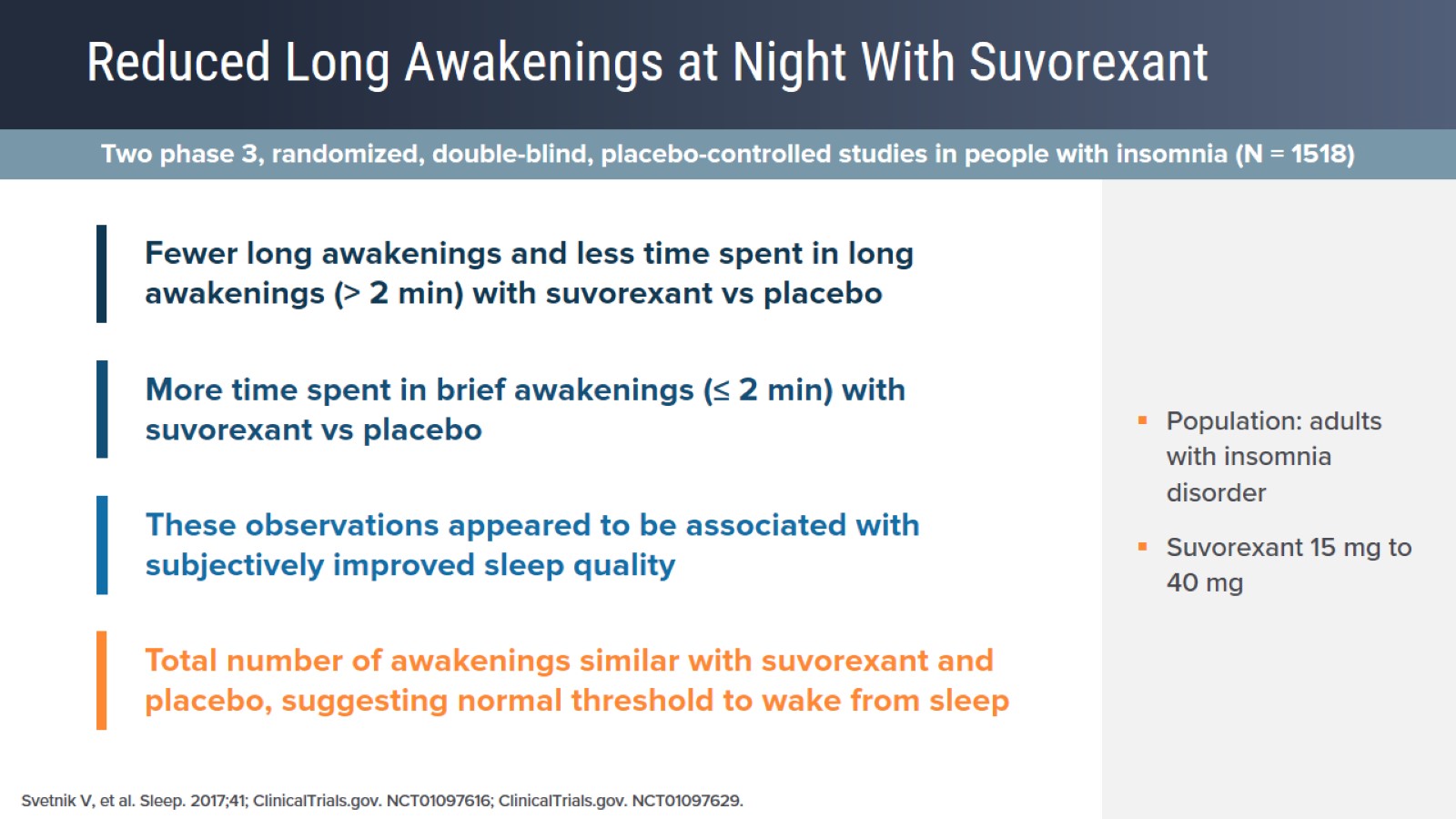 Reduced Long Awakenings at Night With Suvorexant
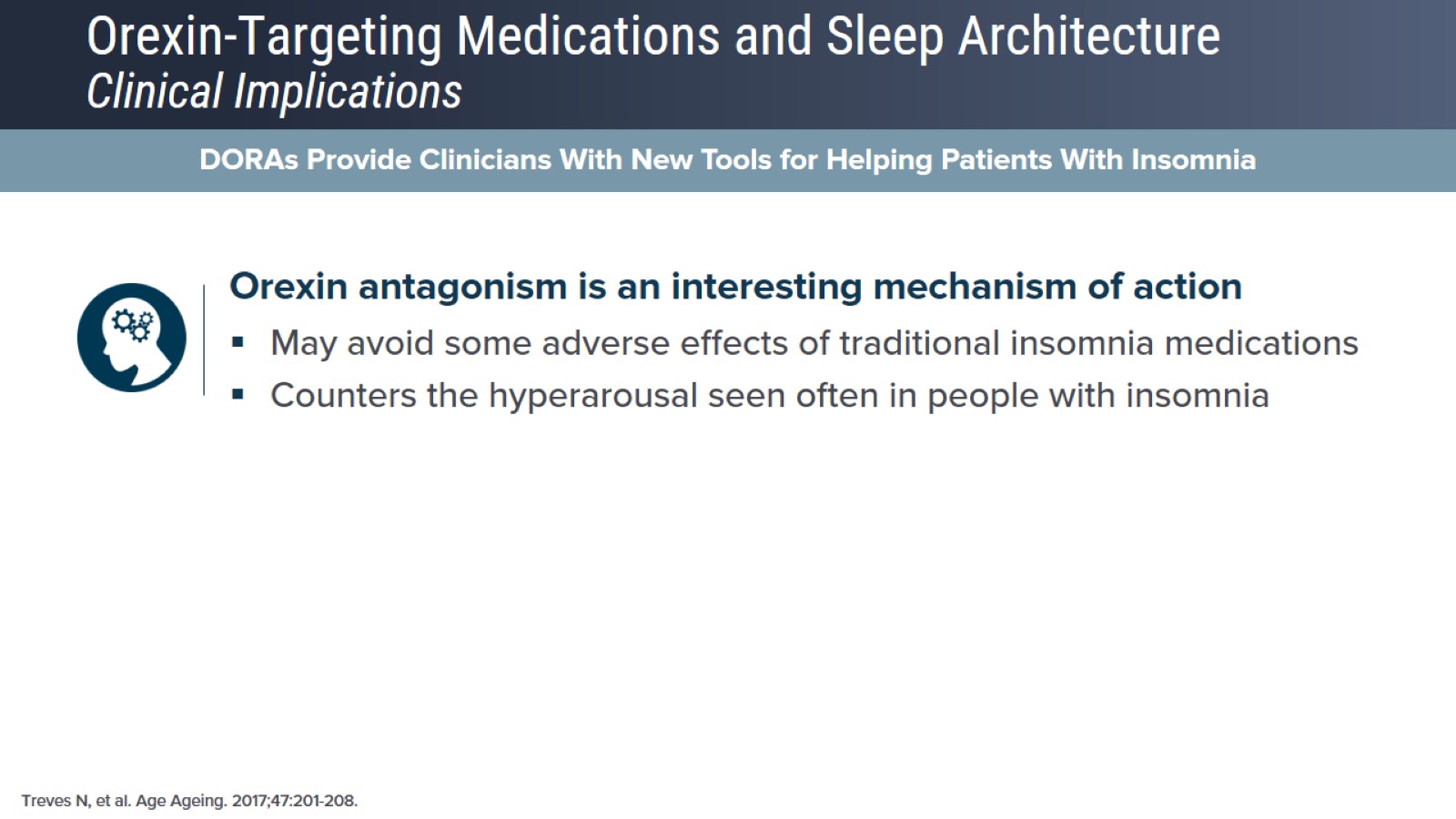 Orexin-Targeting Medications and Sleep ArchitectureClinical Implications
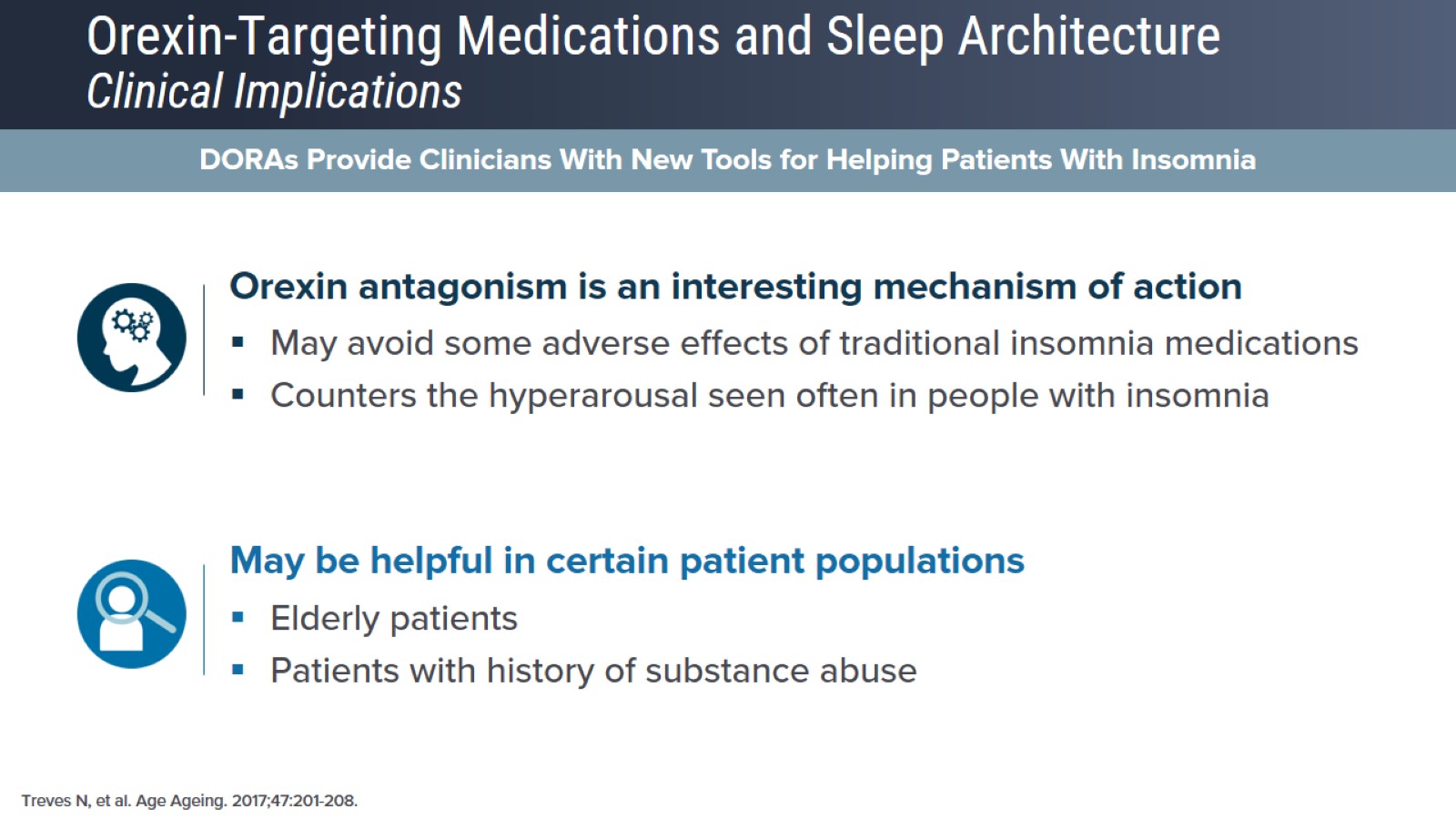 Orexin-Targeting Medications and Sleep ArchitectureClinical Implications
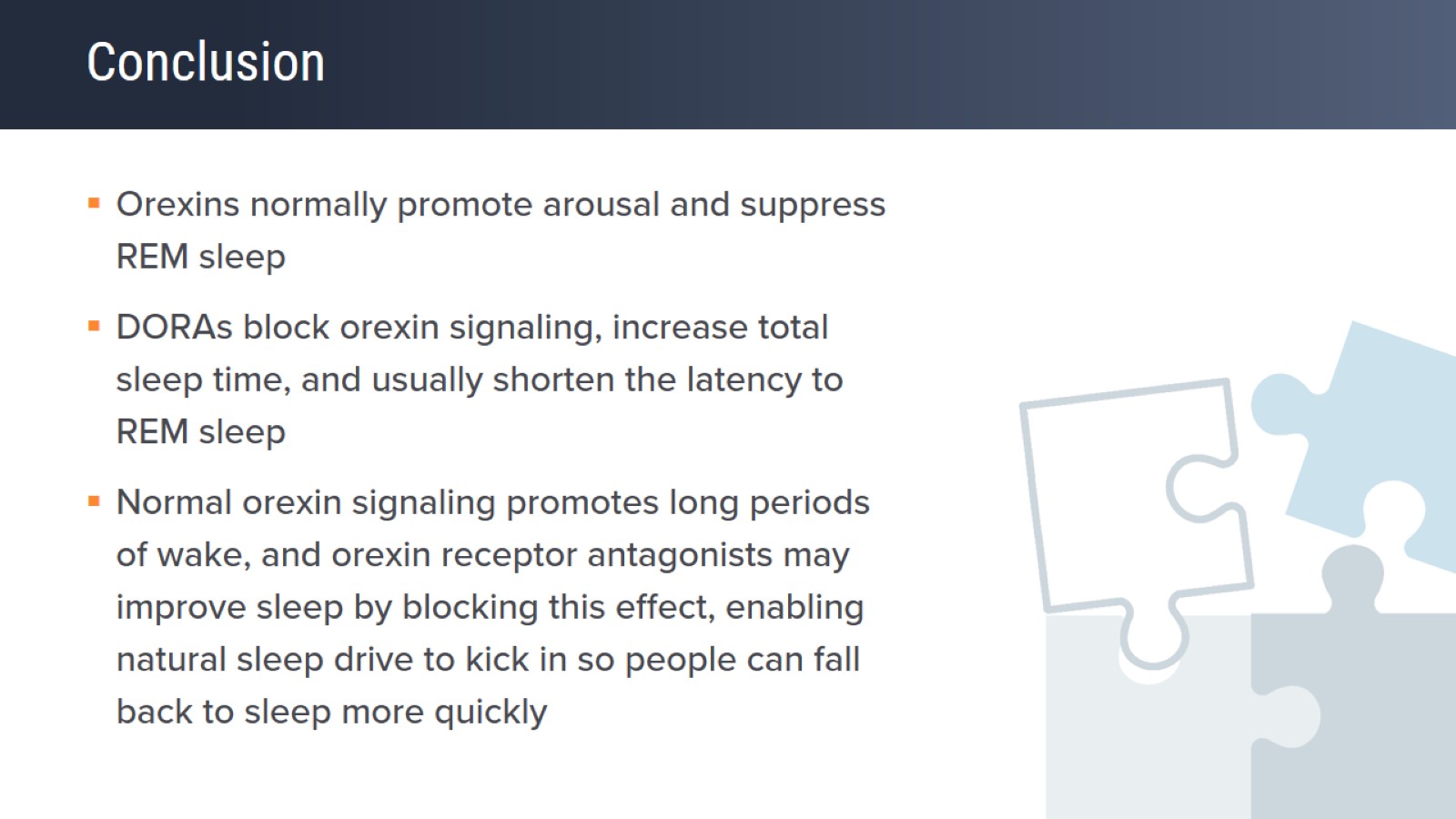 Conclusion
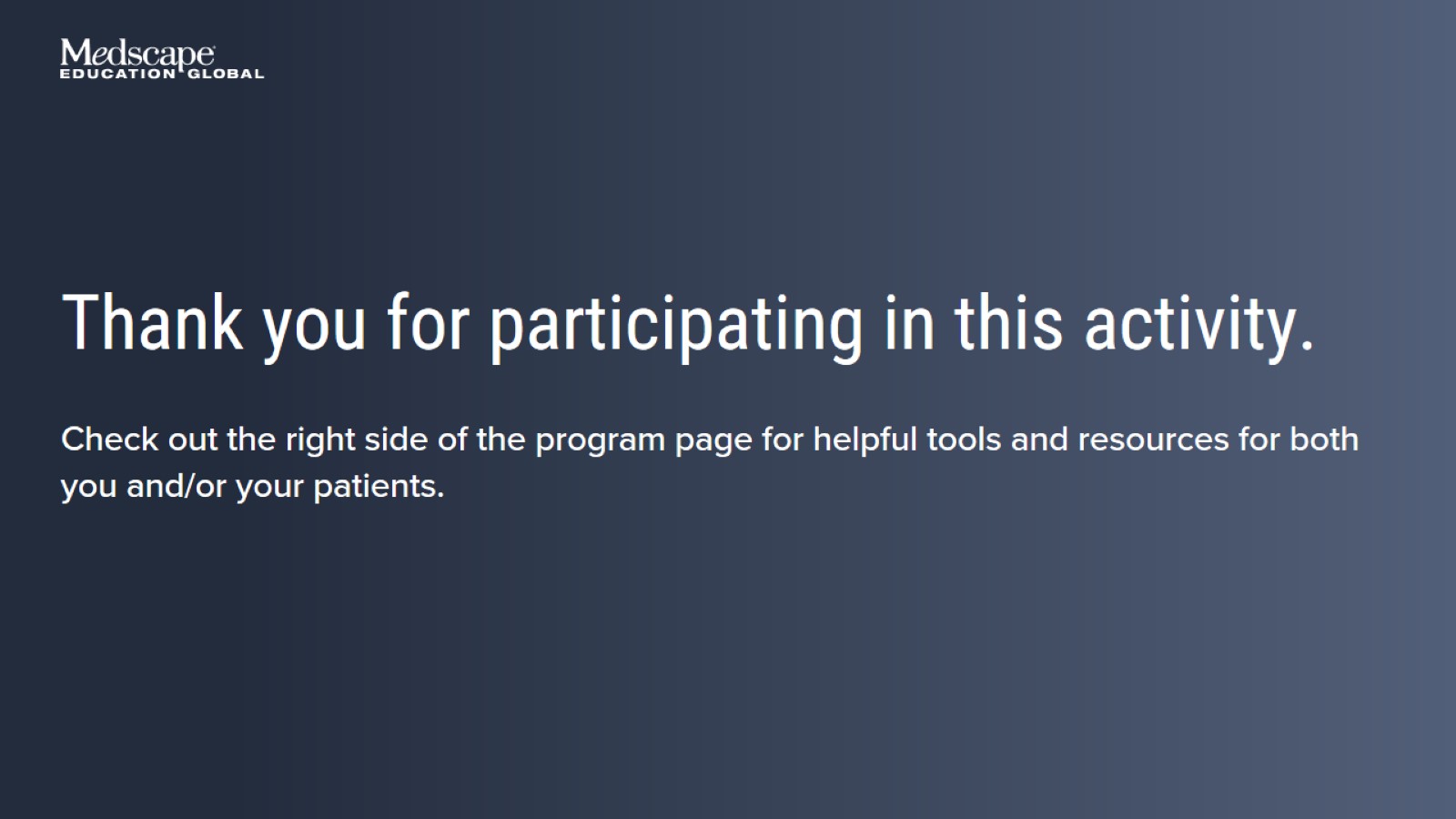